UNIT 4 – PLACES IN VIỆT NAM 
Lesson 3a – Vocabulary and Grammar 1
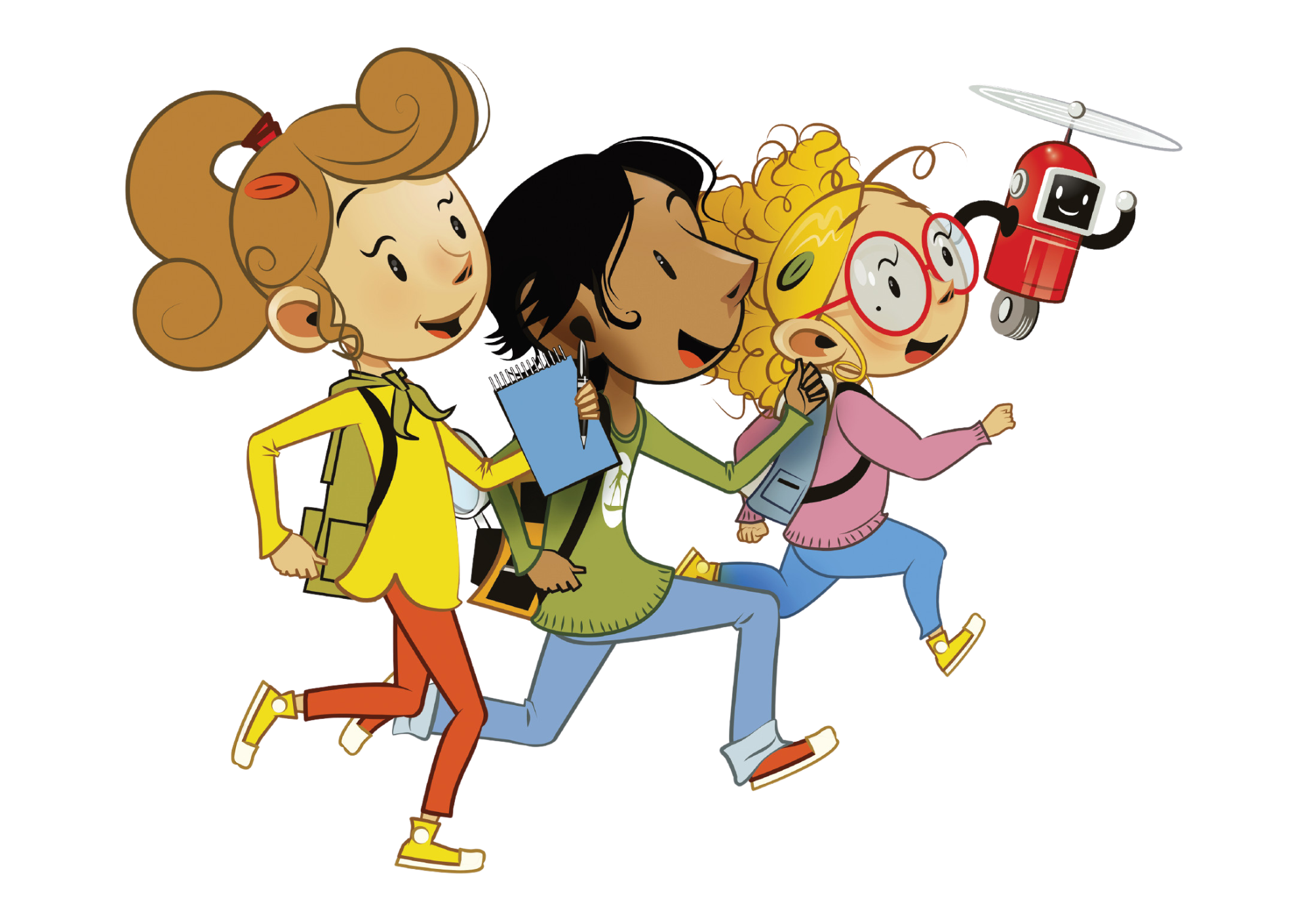 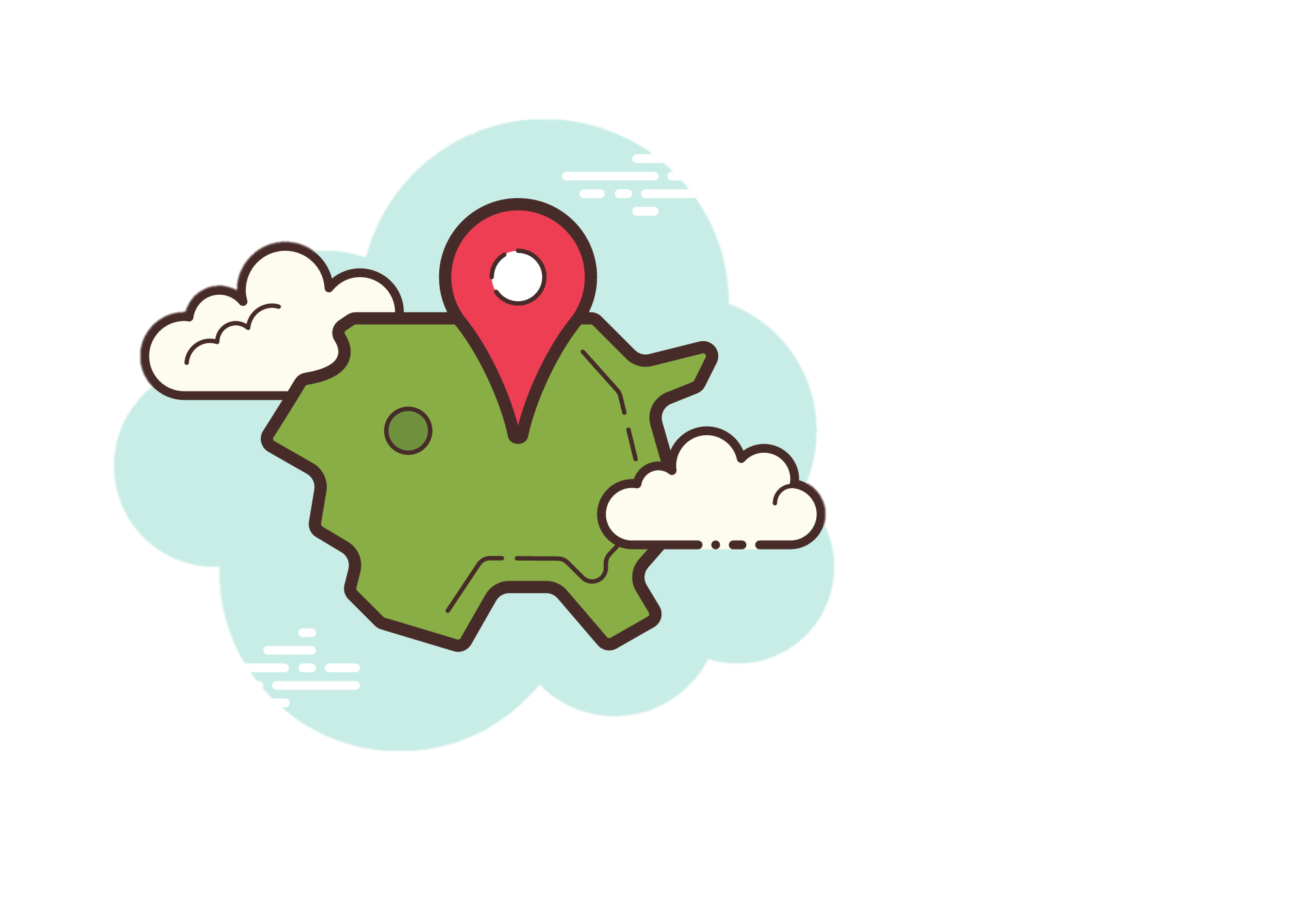 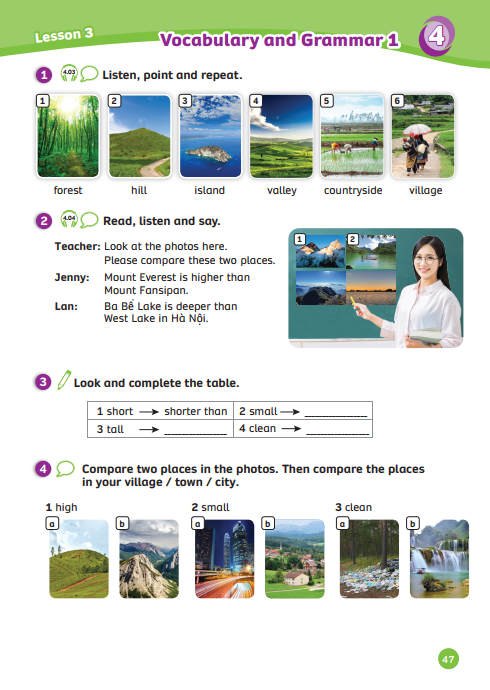 UNIT 4 – Lesson 3B
We’re learning…
- Outdoor Places
- to use comparative adjectives + than
- PB p.47
- AB p.38
WARM-UP ACTIVITY
Activity: The Missing Picture
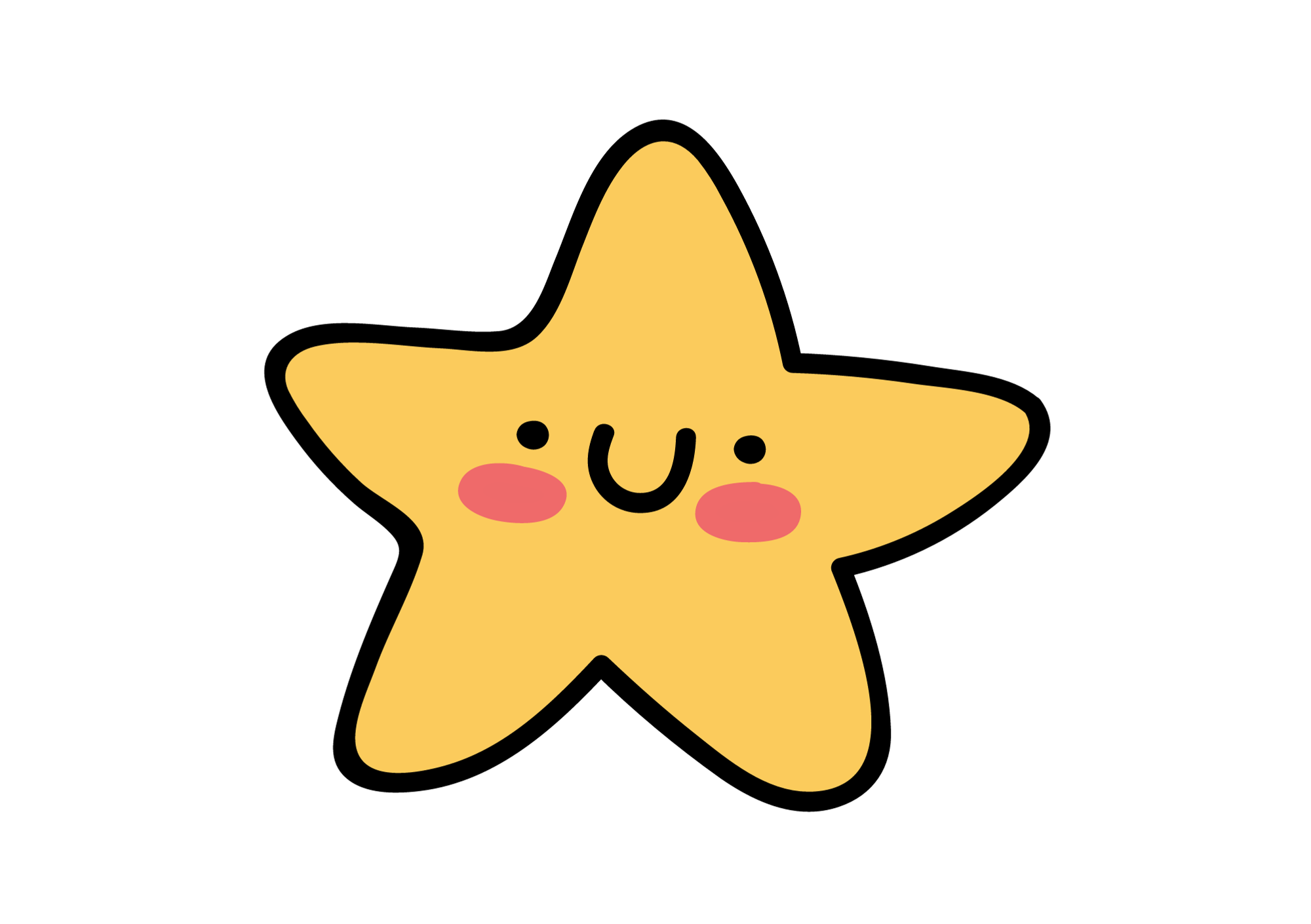 Divide the class into groups of 6. Each team prepares a mini-board. 
Students take turns to write the answer.
Look at these pictures and spell.
After 5s, look carefully at the missing picture and write it on the board.
The faster team with the correct word gets 3 points.
The team with the highest points will win the game.
Note: The missing word needs to be spelt correctly.
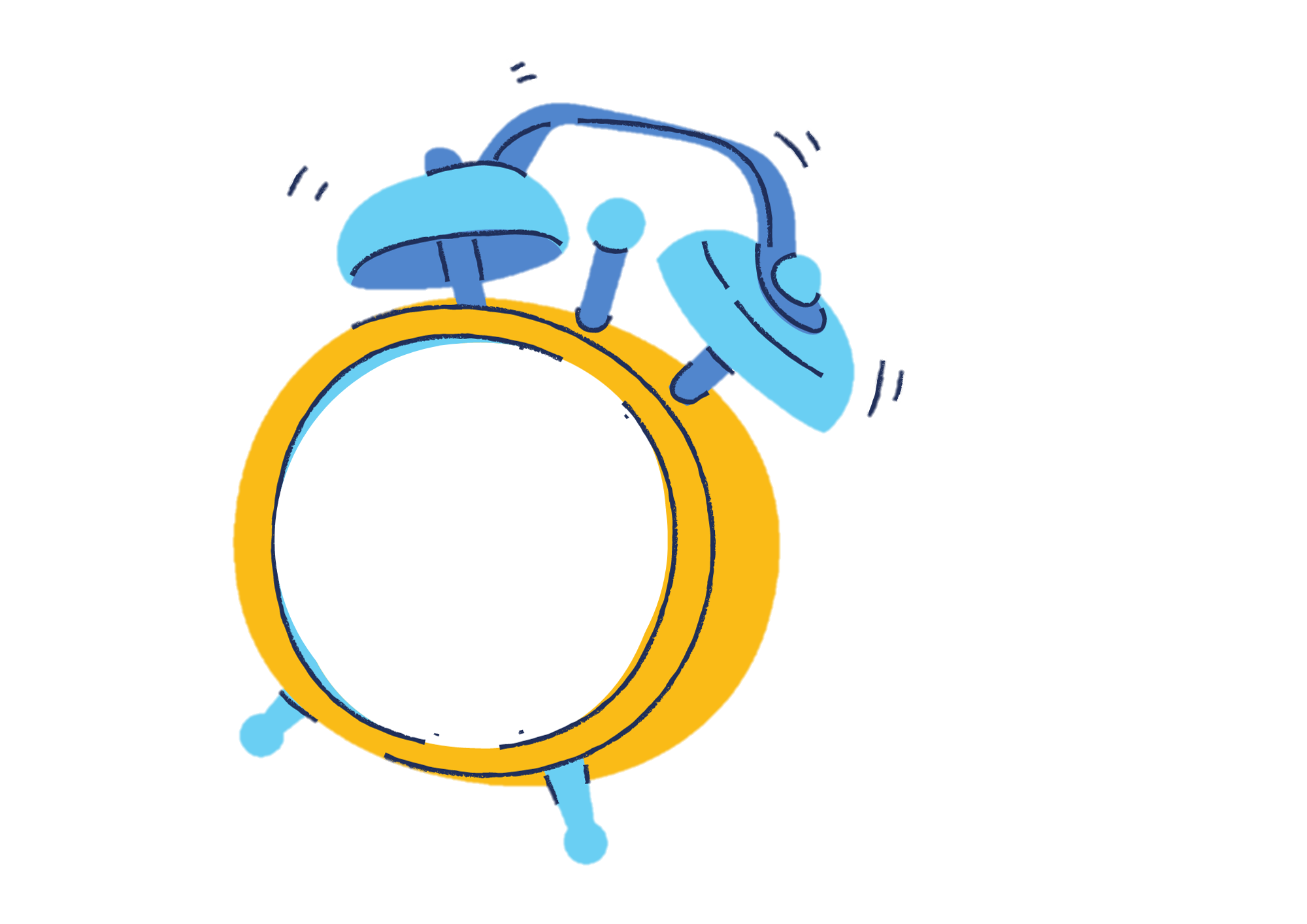 WARM – UP ACTIVITY
1s
3s
2s
5s
0
4s
hill
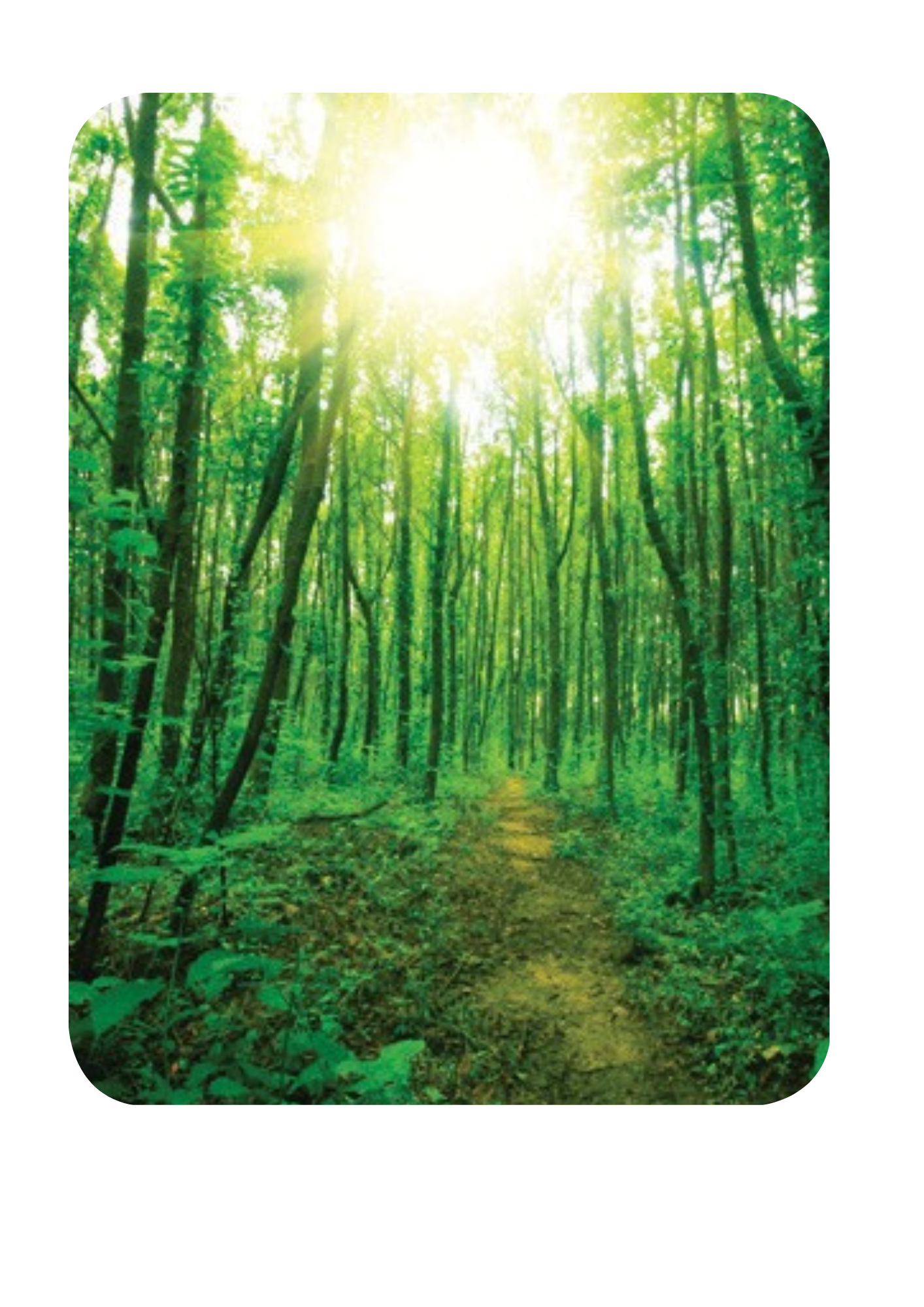 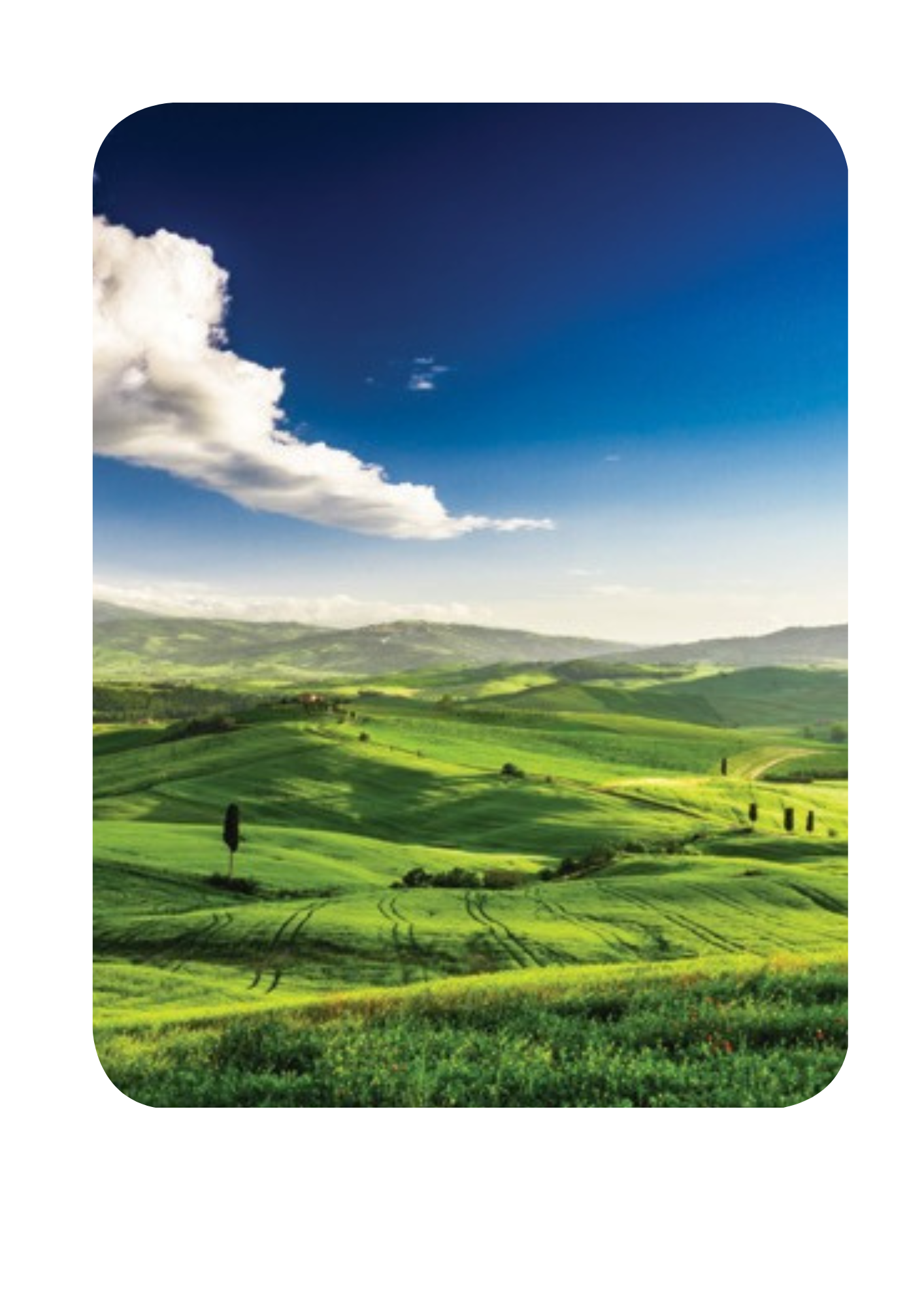 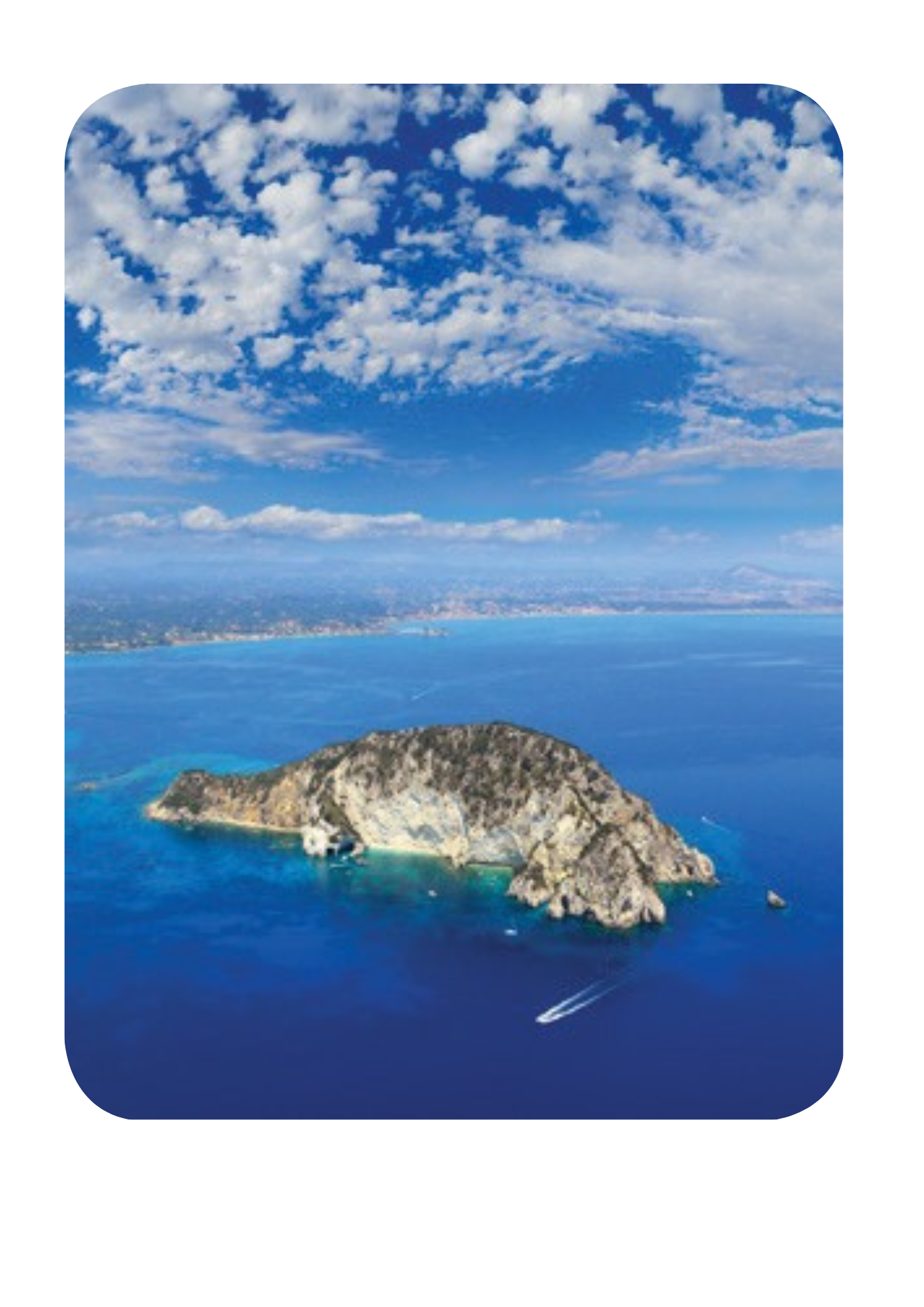 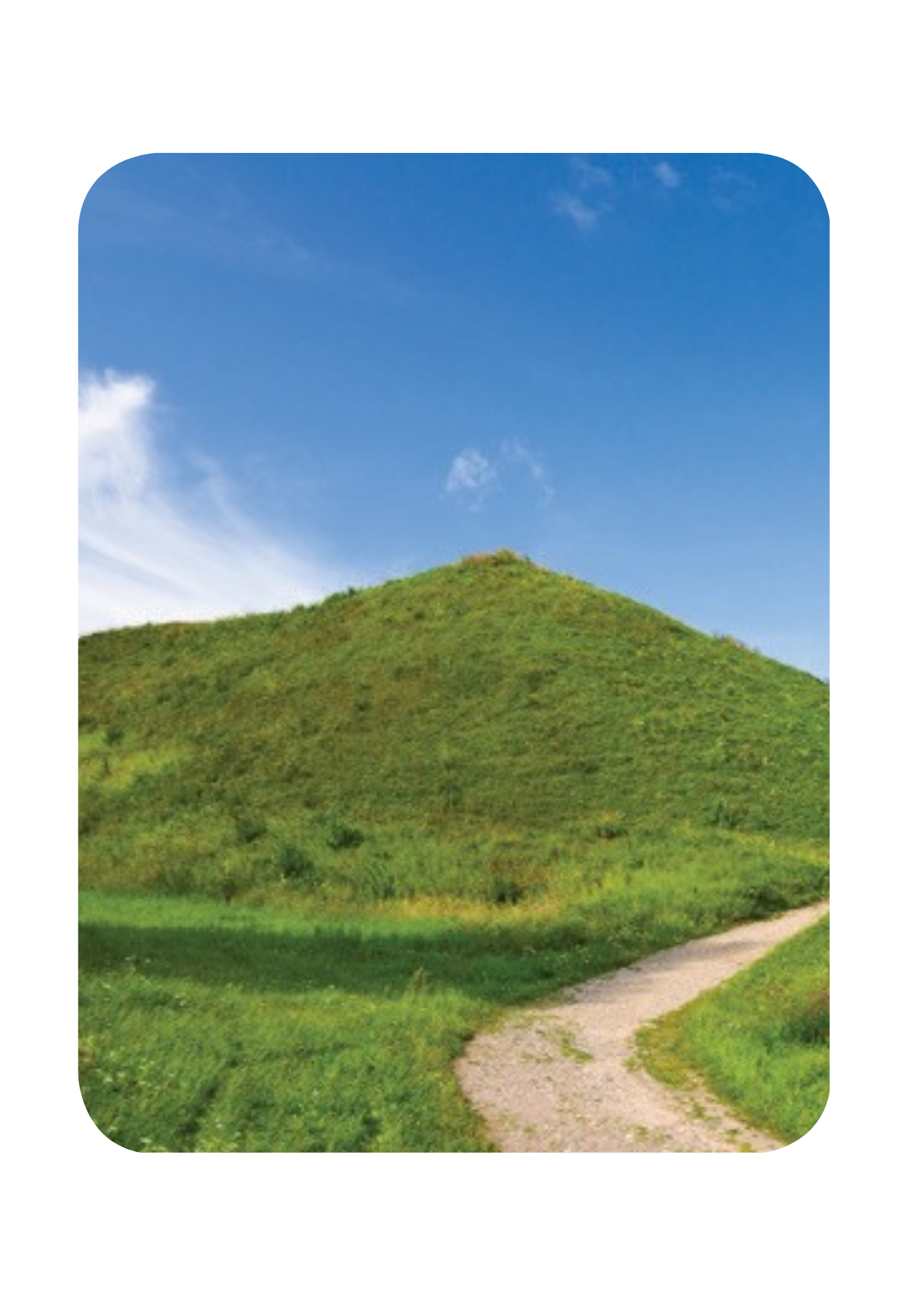 Answer
Look carefully and write the missing word on the mini-board.
Check the answer together.
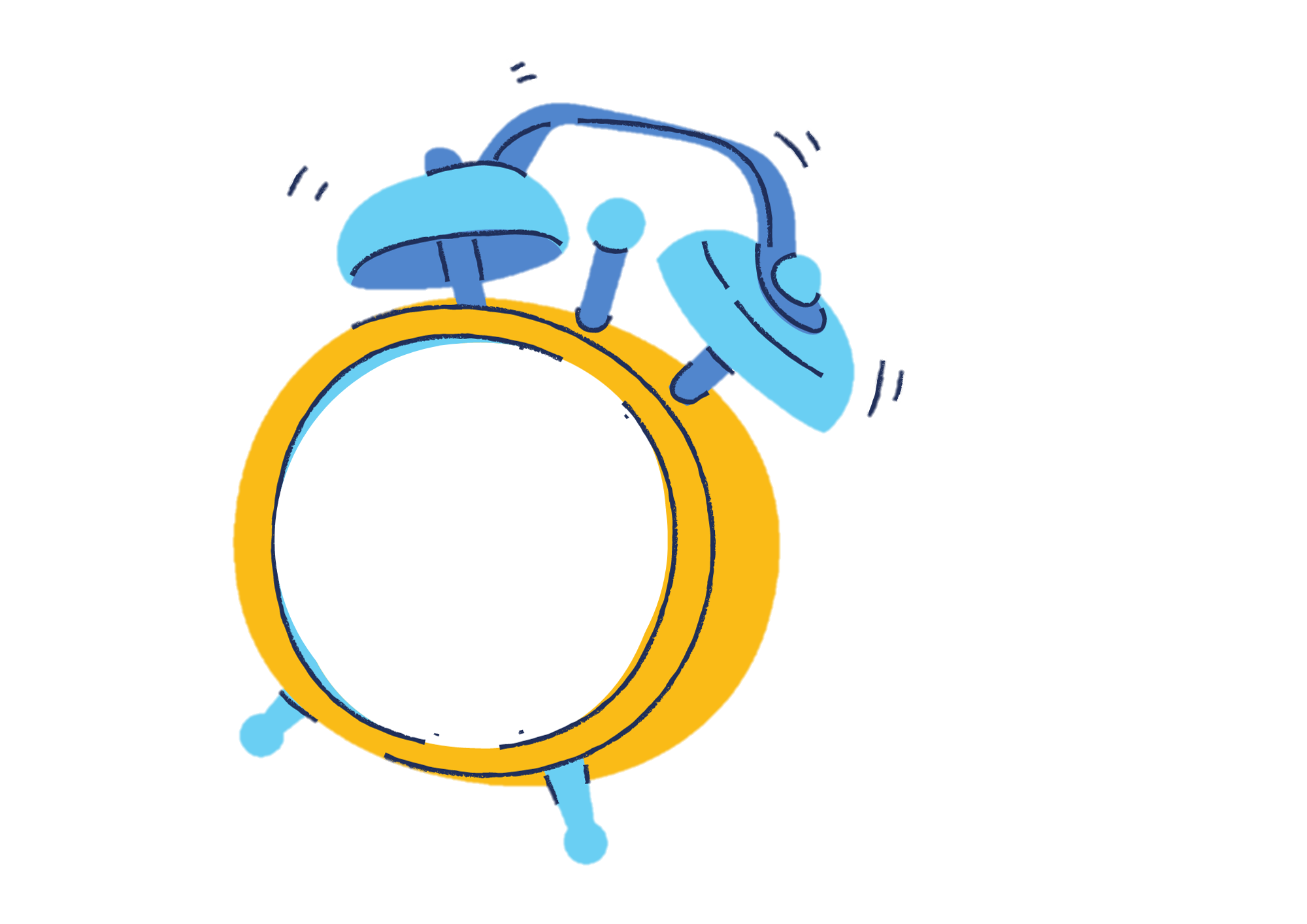 WARM – UP ACTIVITY
1s
3s
2s
5s
0
4s
island
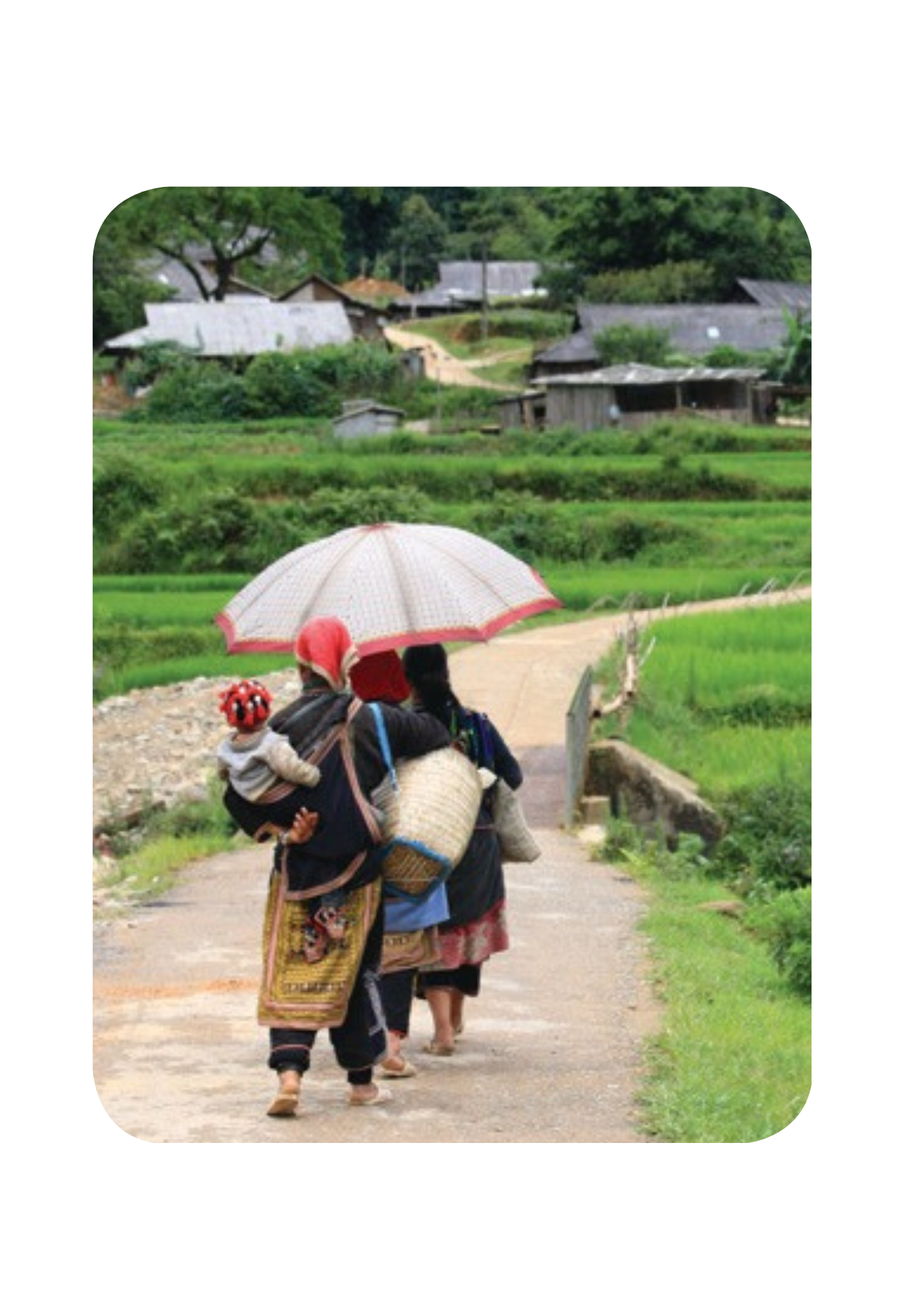 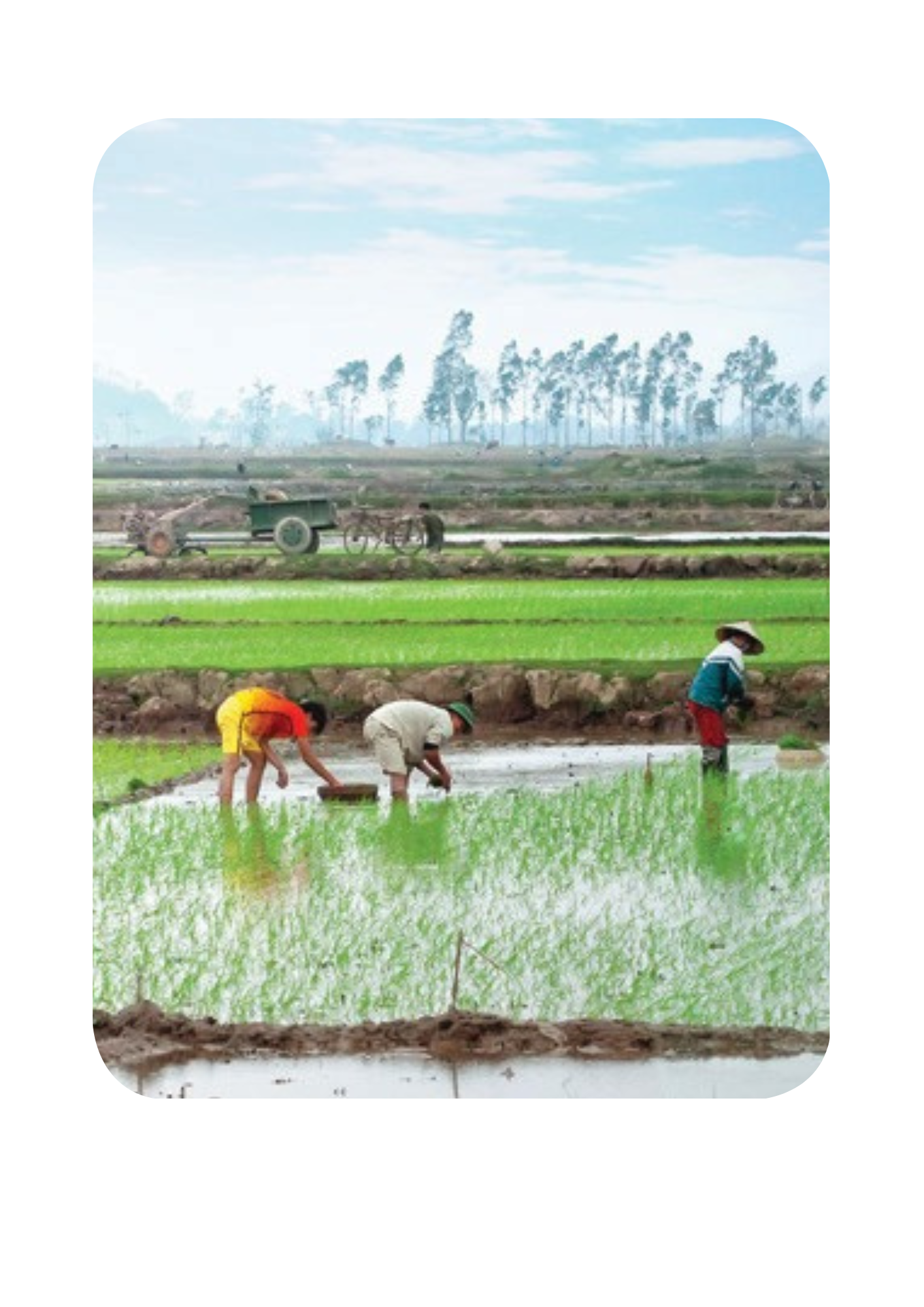 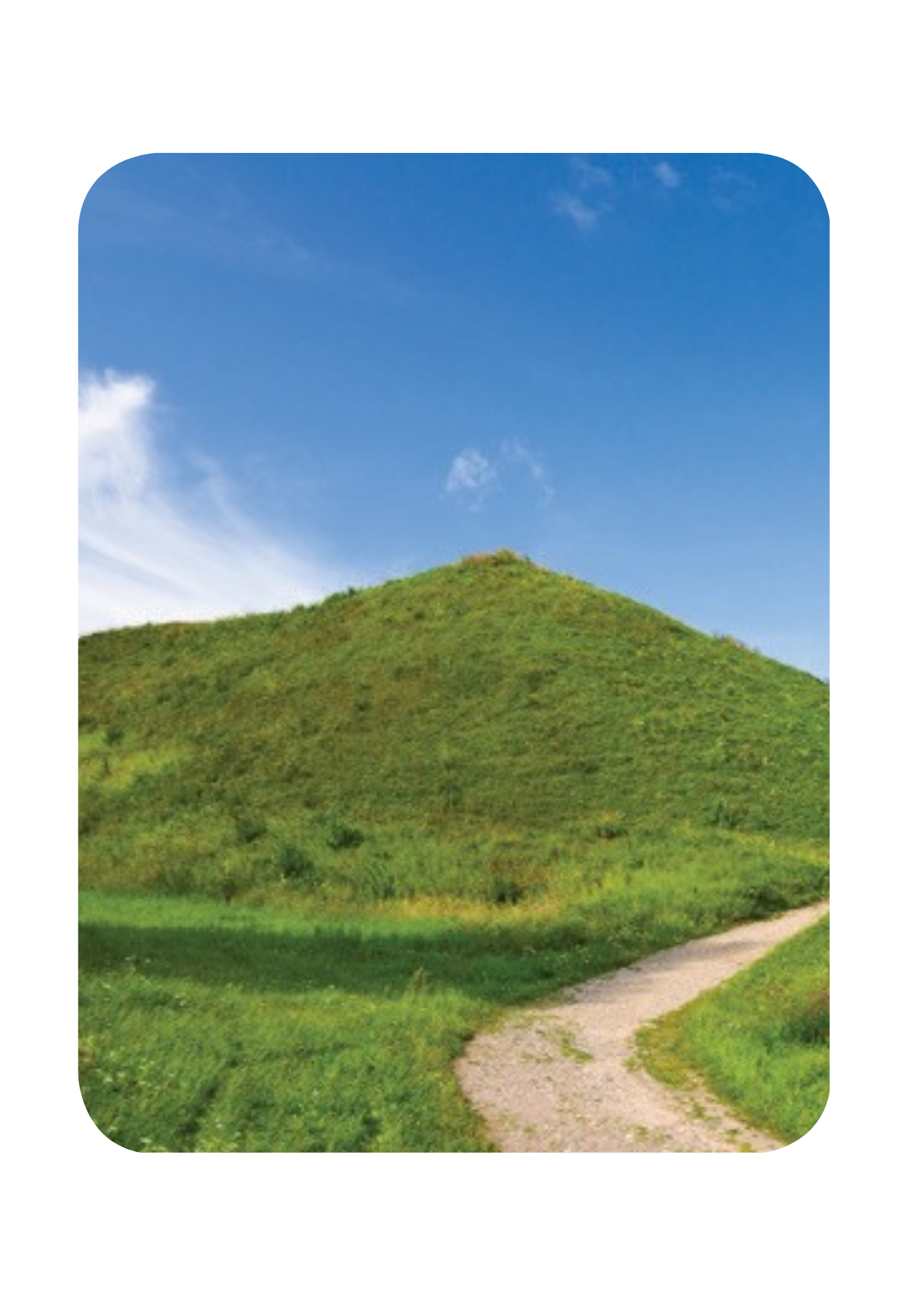 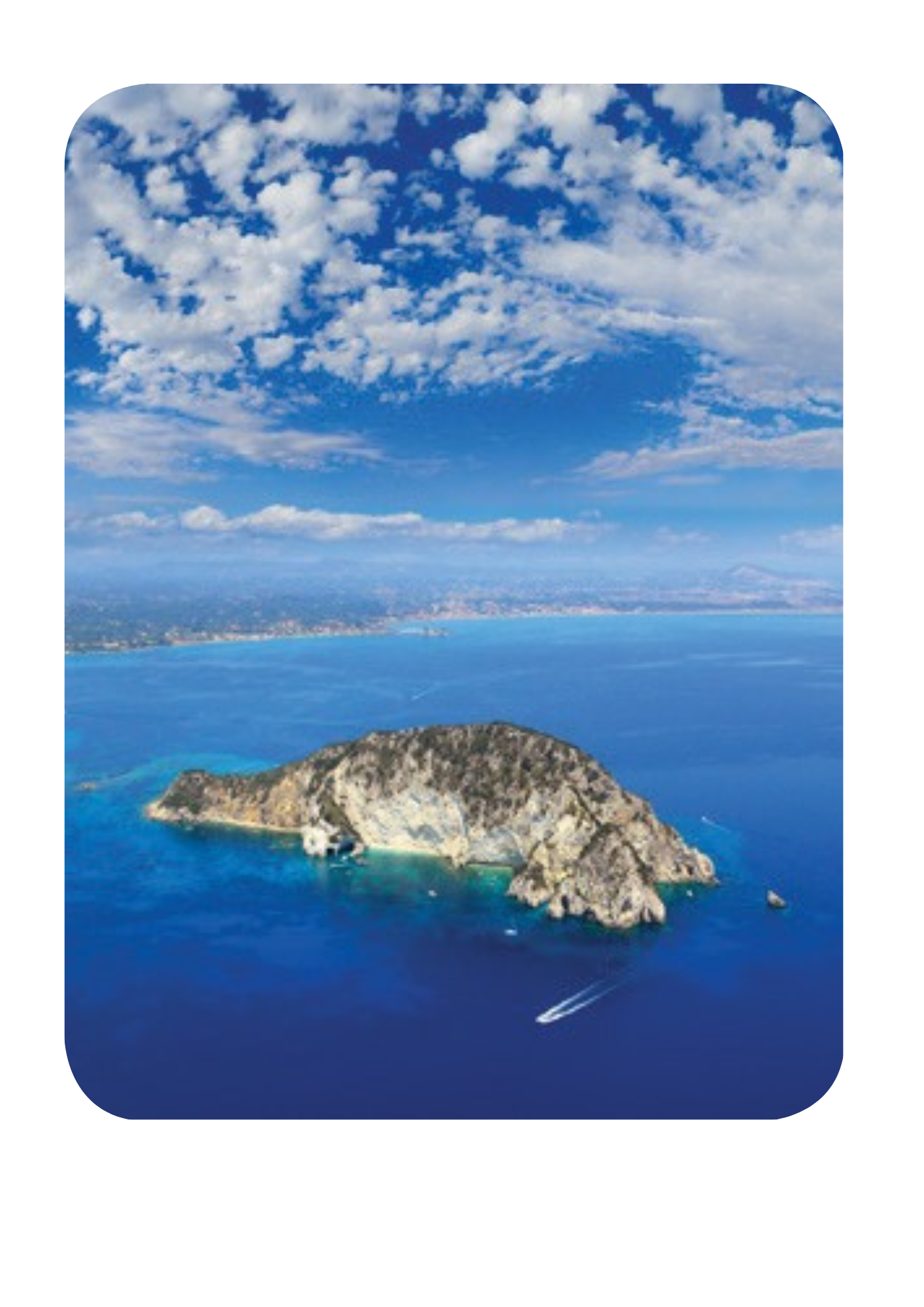 Answer
Look carefully and write the missing word on the mini-board.
Check the answer together.
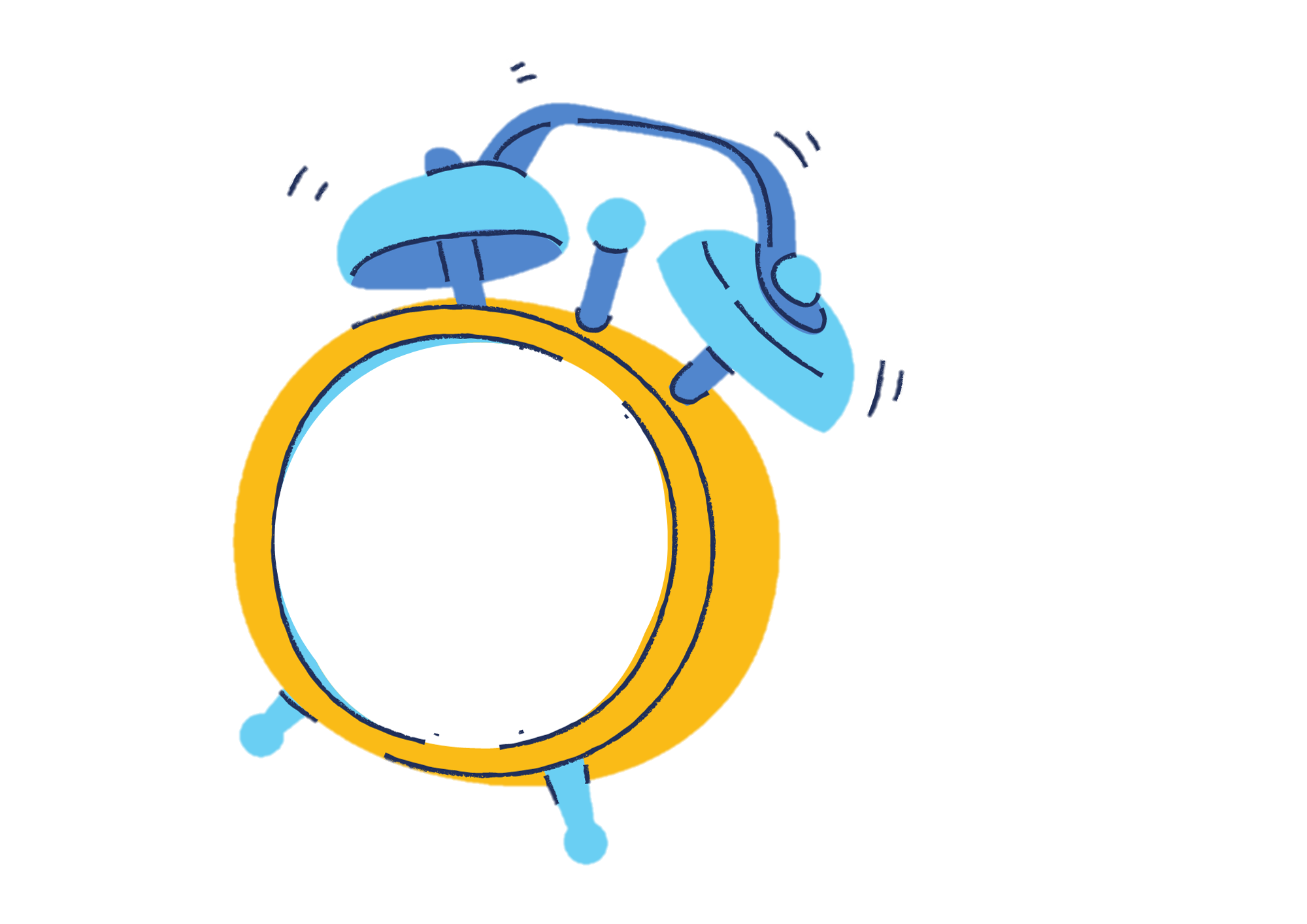 WARM – UP ACTIVITY
1s
3s
2s
5s
0
4s
village
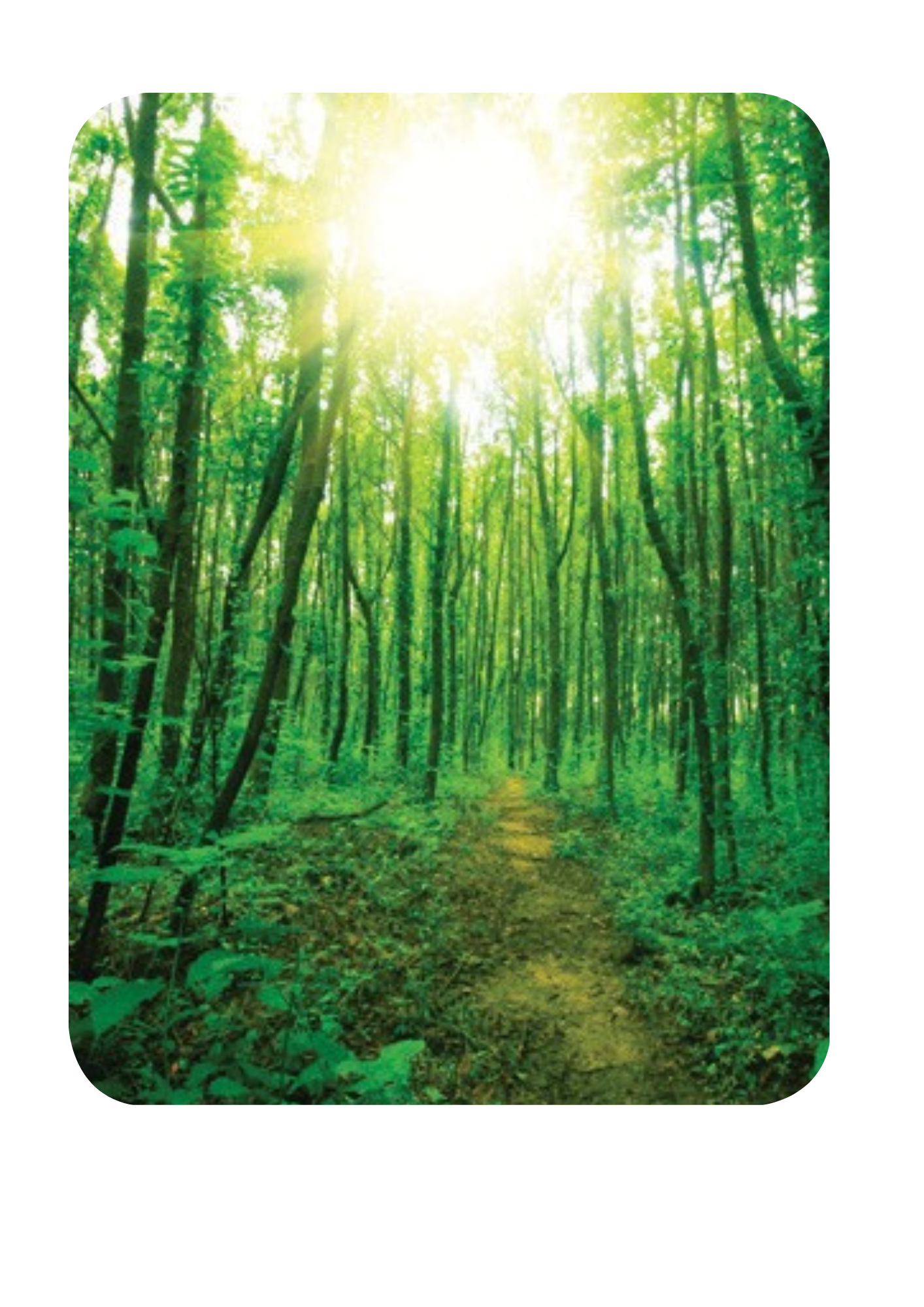 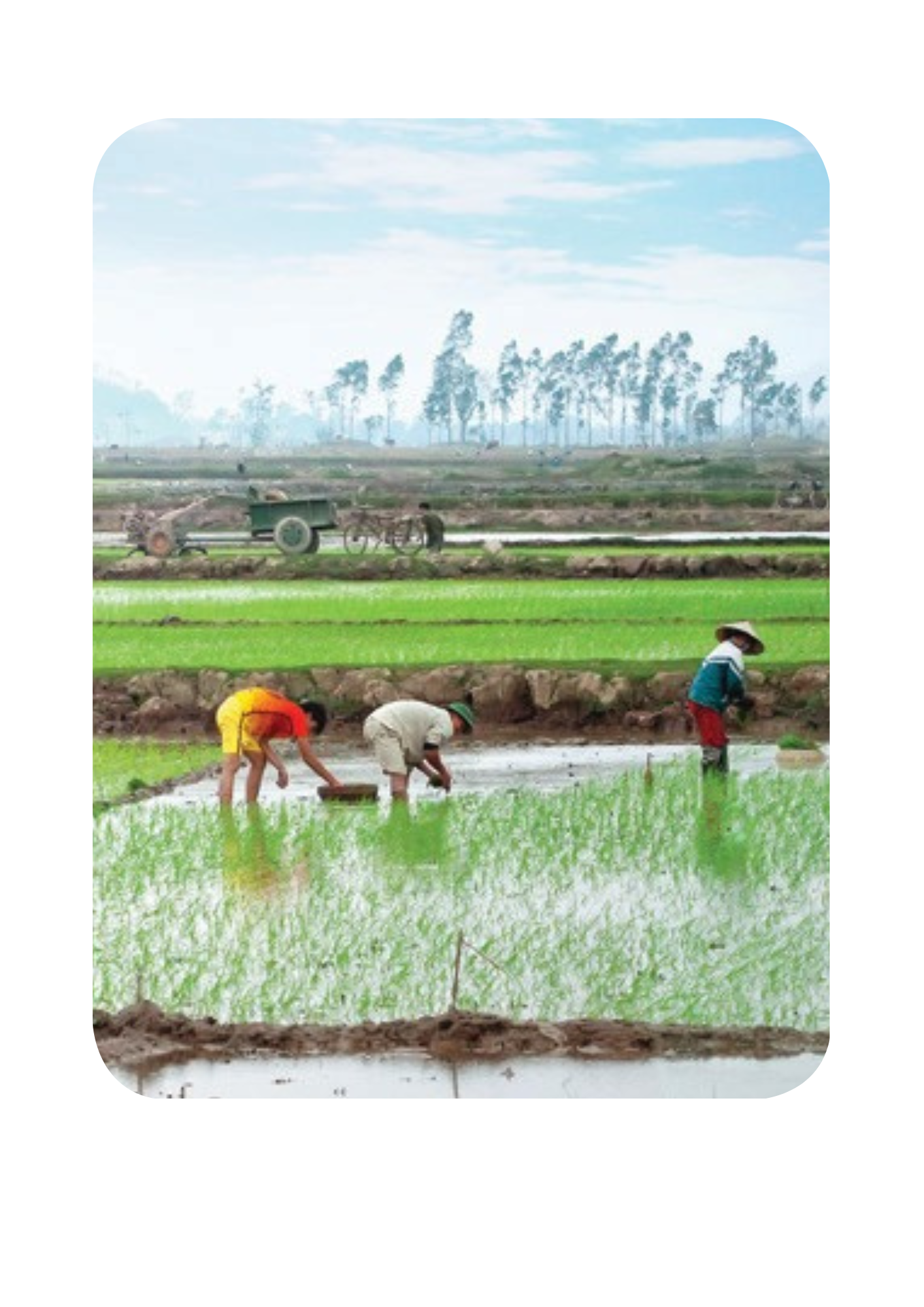 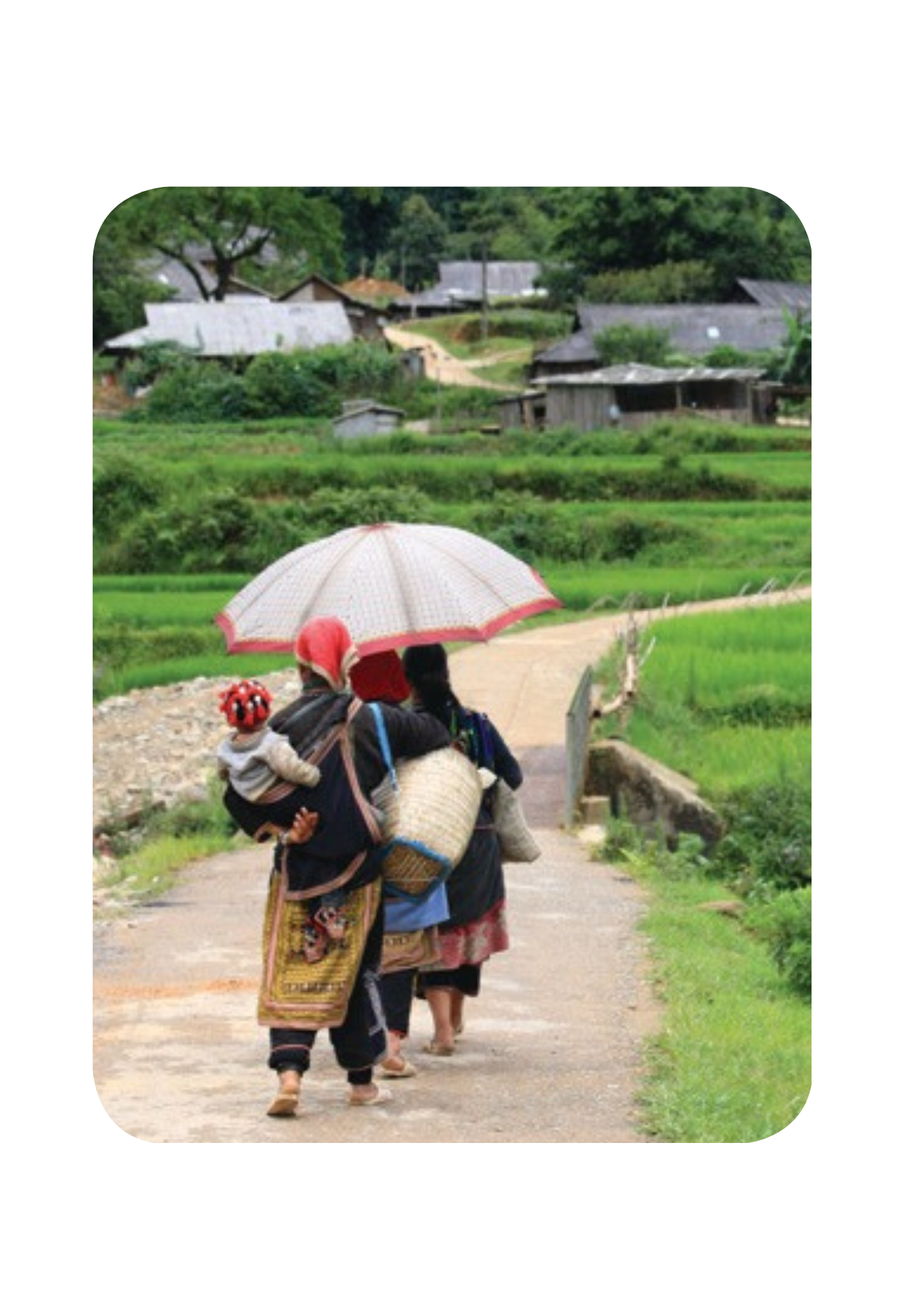 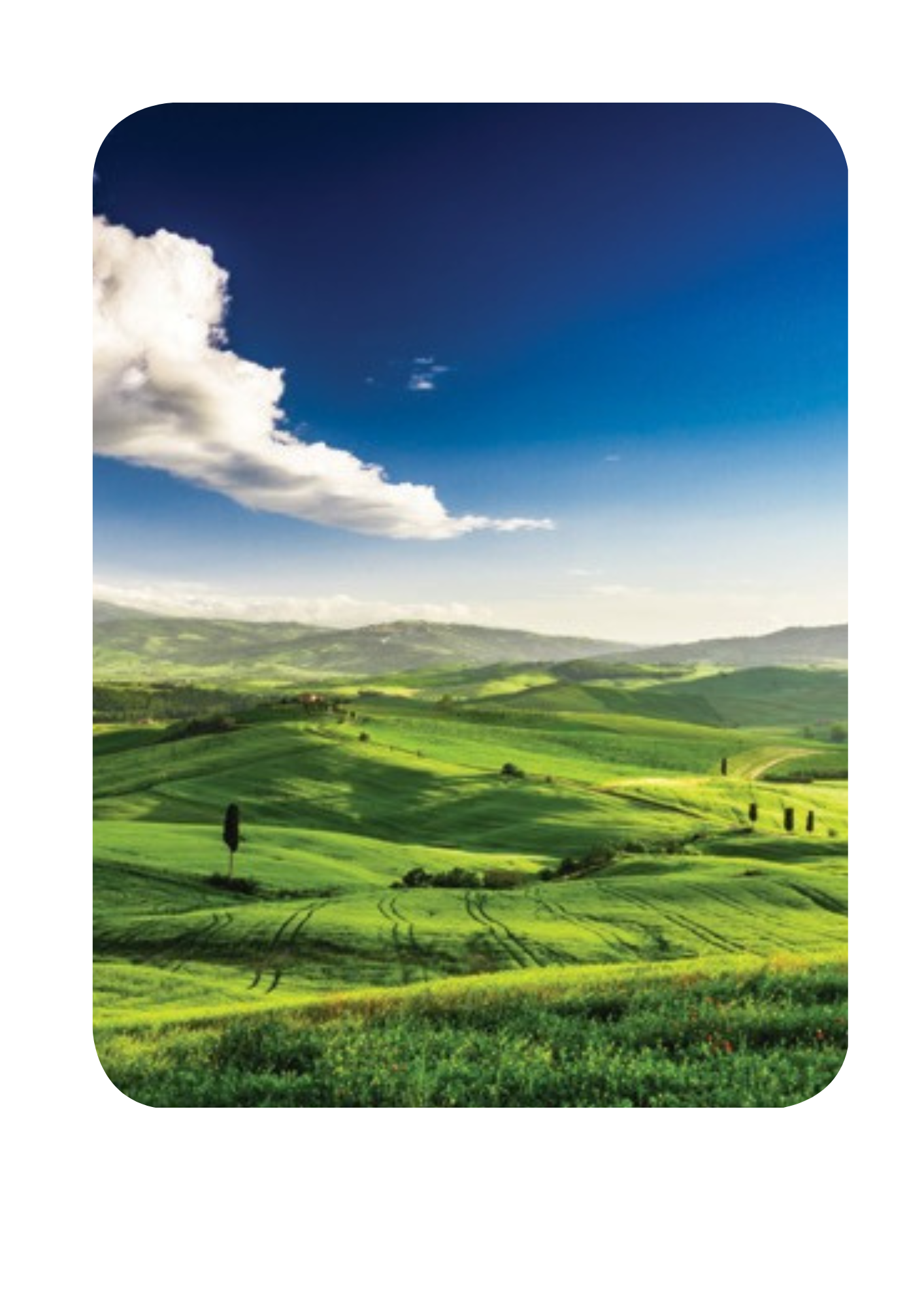 Answer
Look carefully and write the missing word on the mini-board.
Check the answer together.
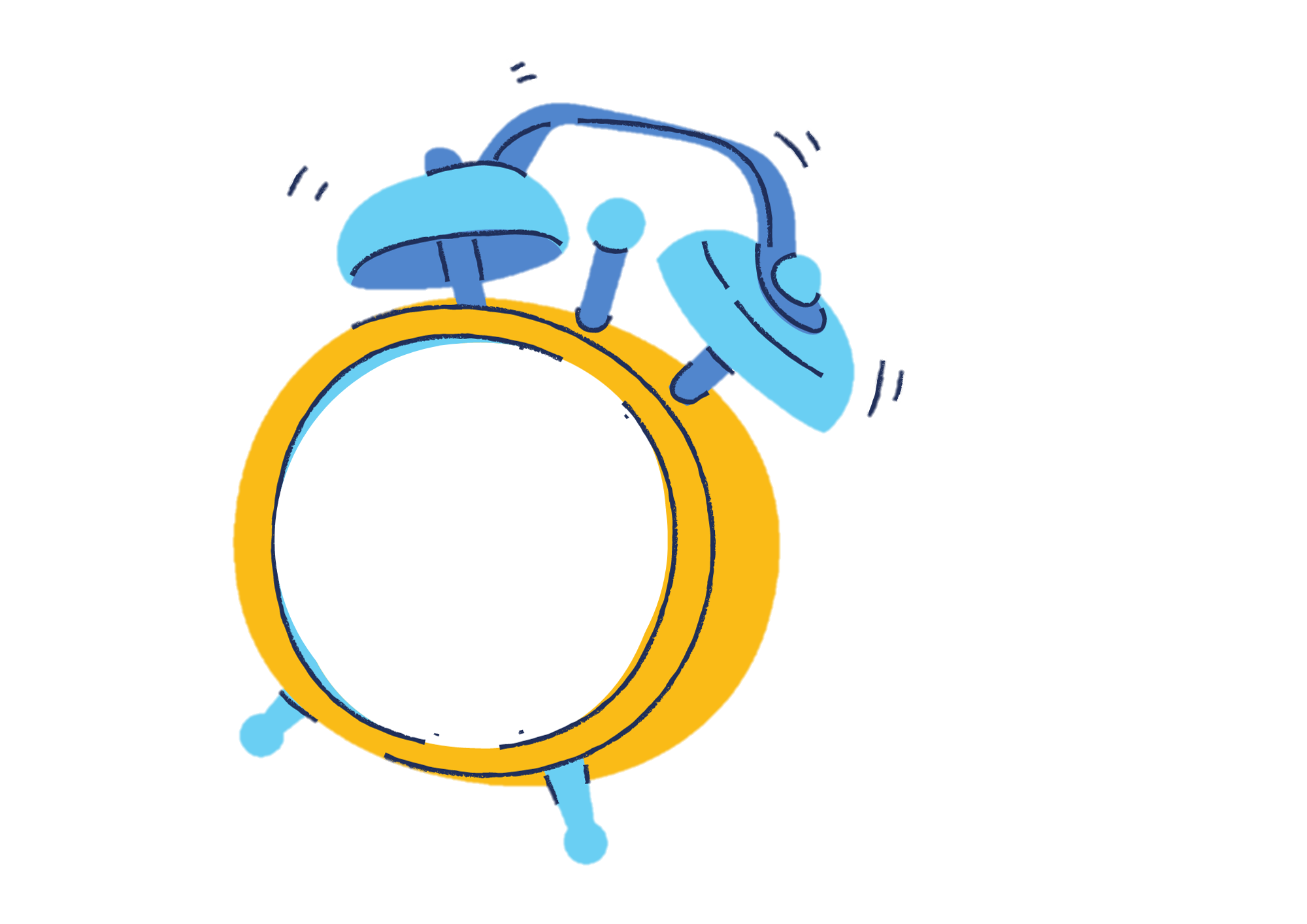 WARM – UP ACTIVITY
1s
3s
2s
5s
0
4s
forest
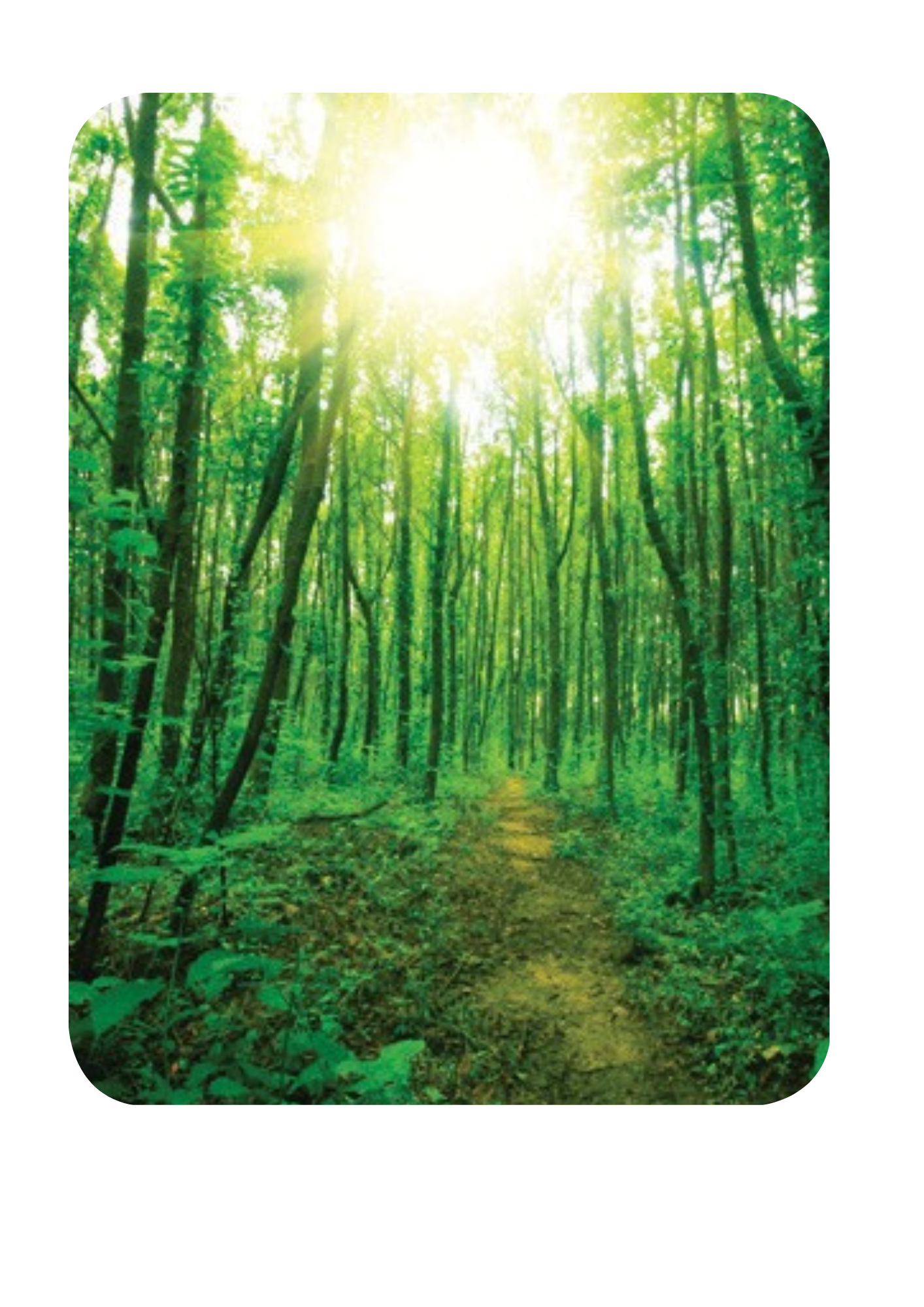 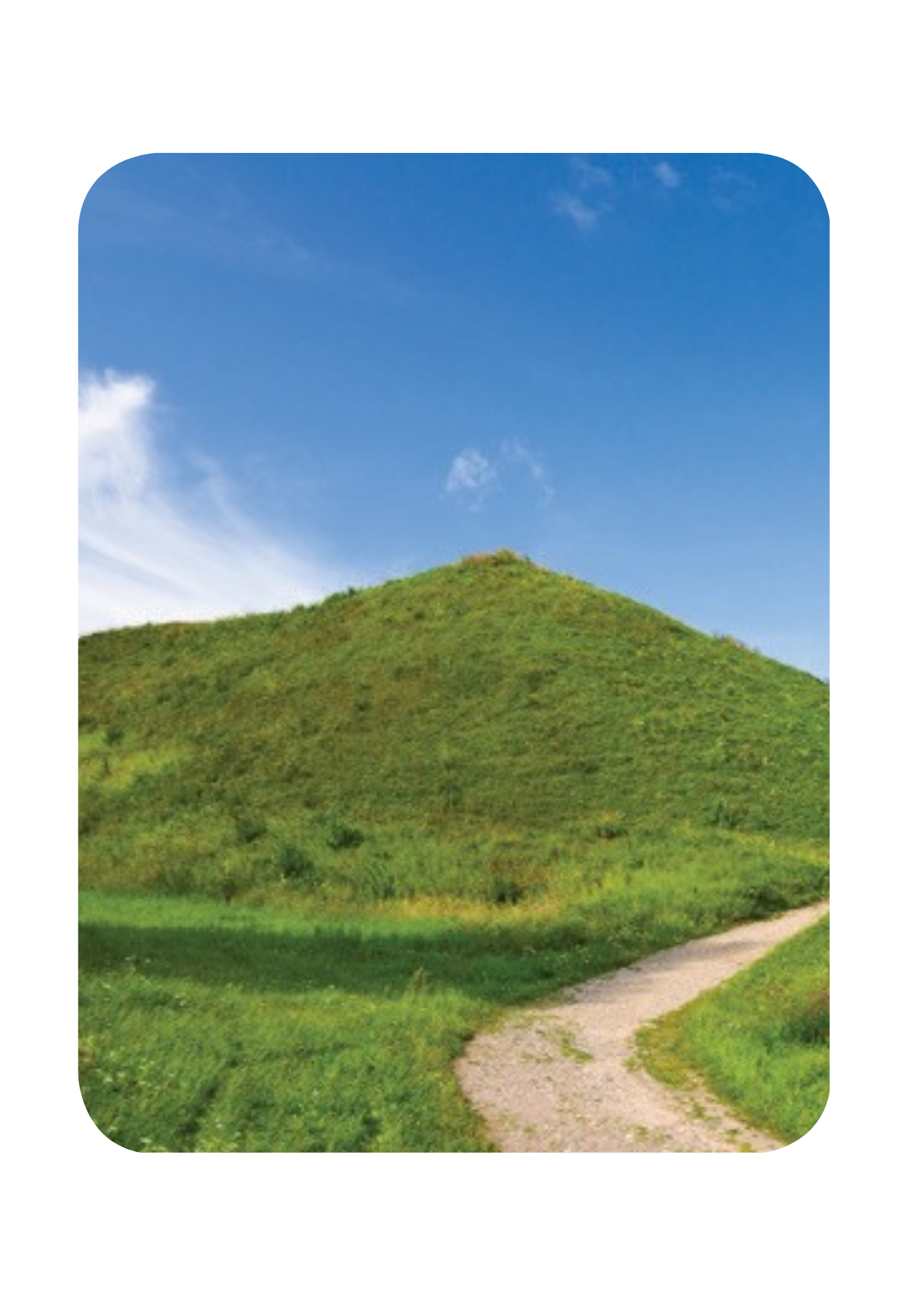 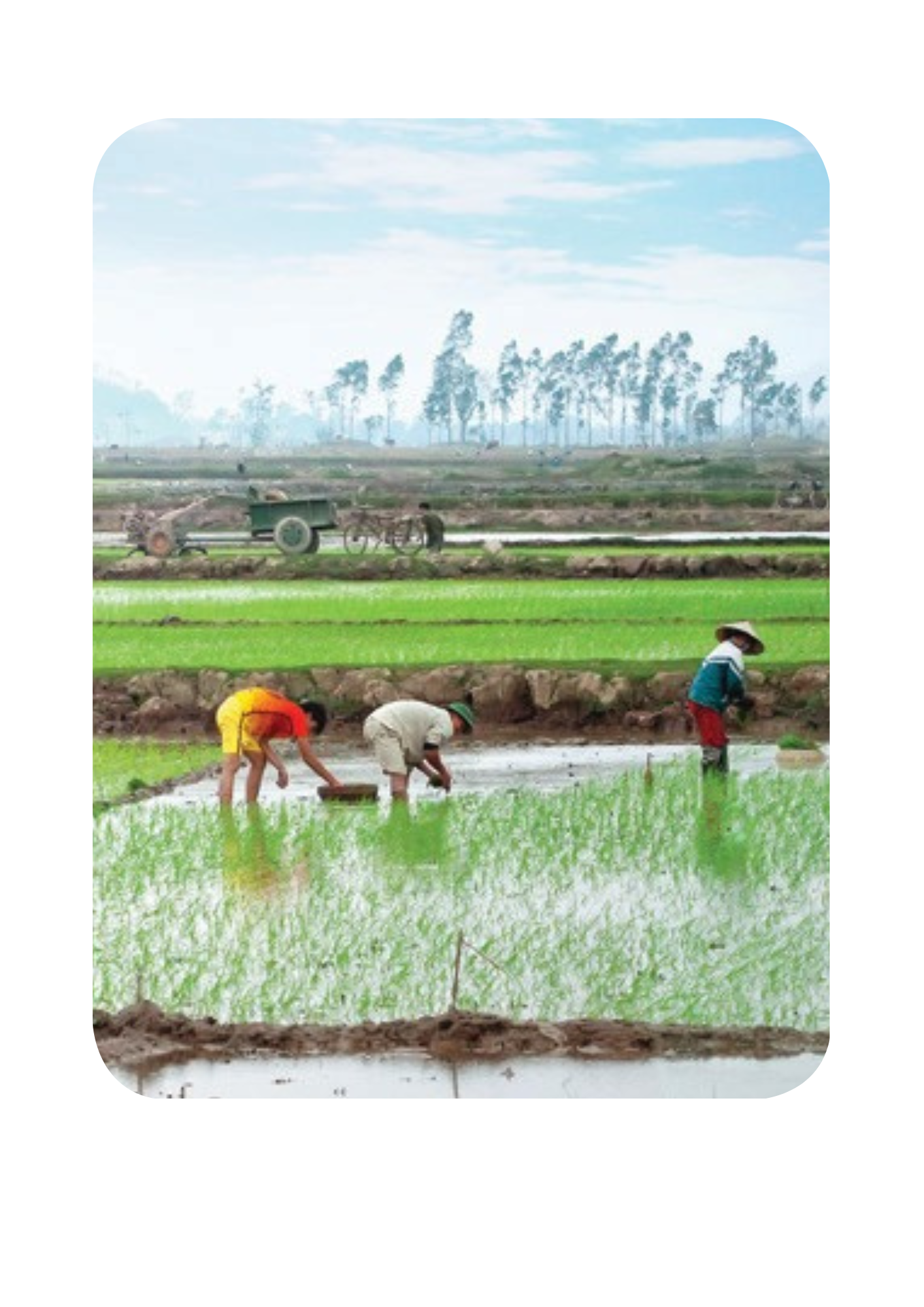 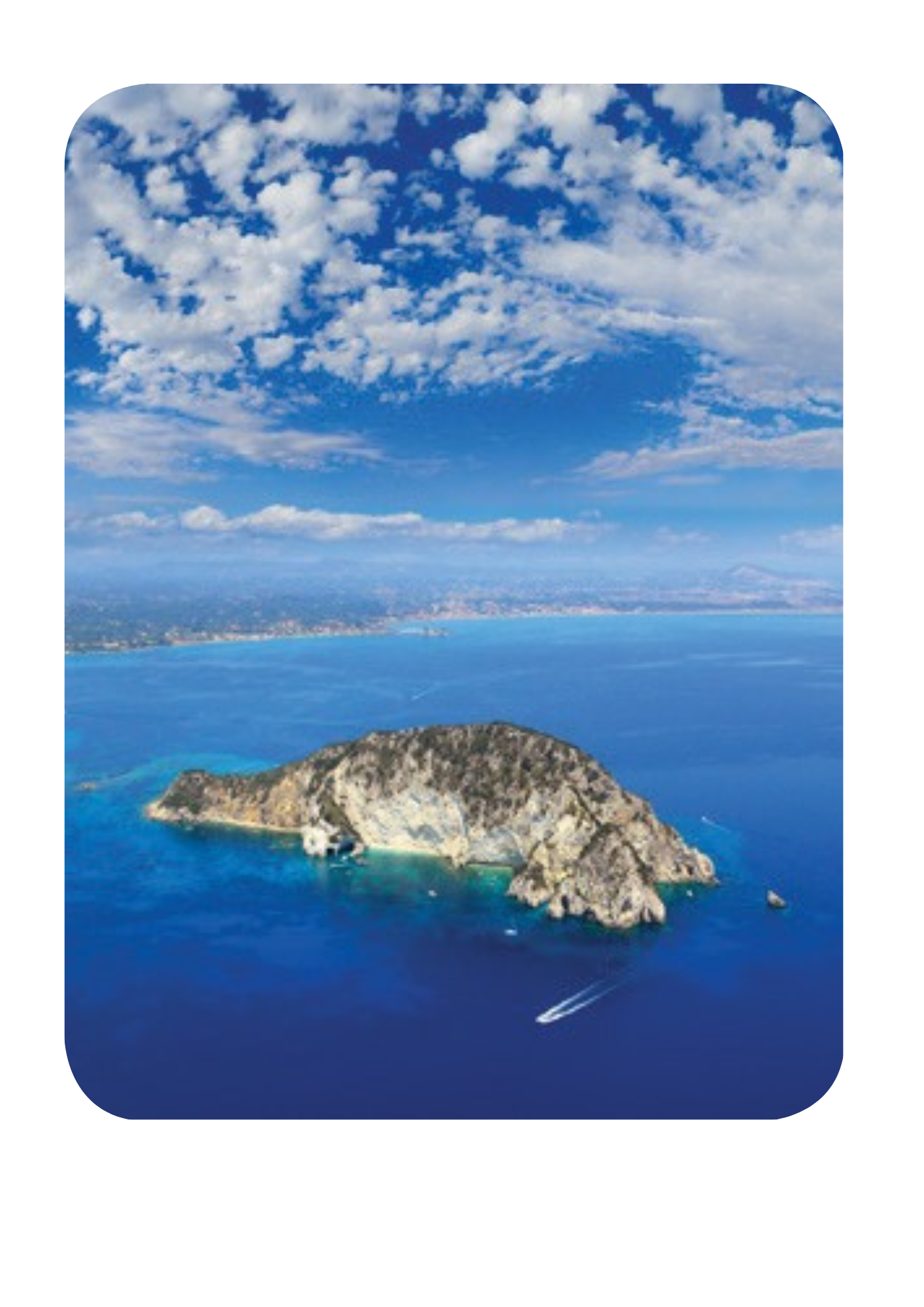 Answer
Look carefully and write the missing word on the mini-board.
Check the answer together.
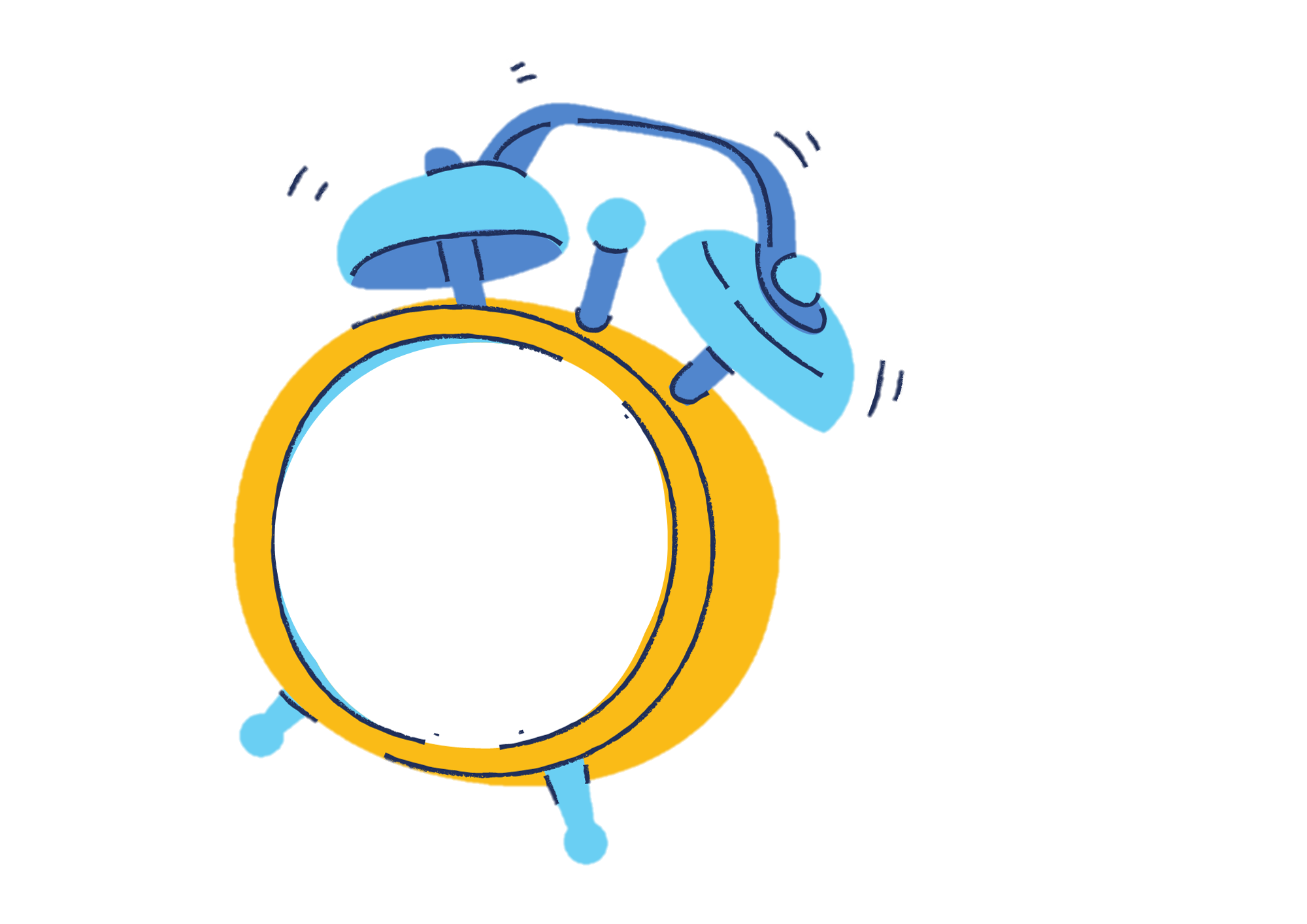 WARM – UP ACTIVITY
1s
3s
2s
5s
0
4s
countryside
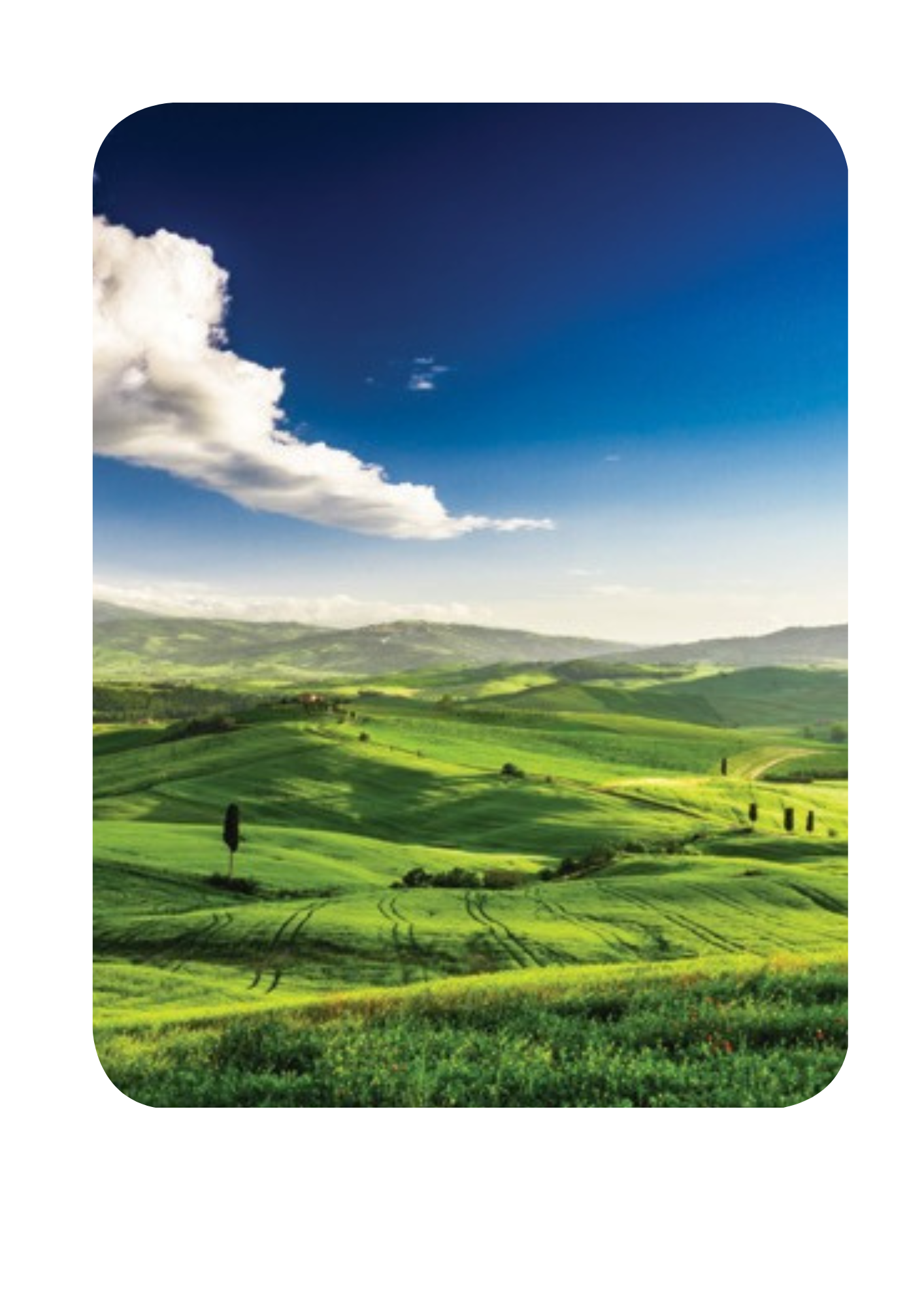 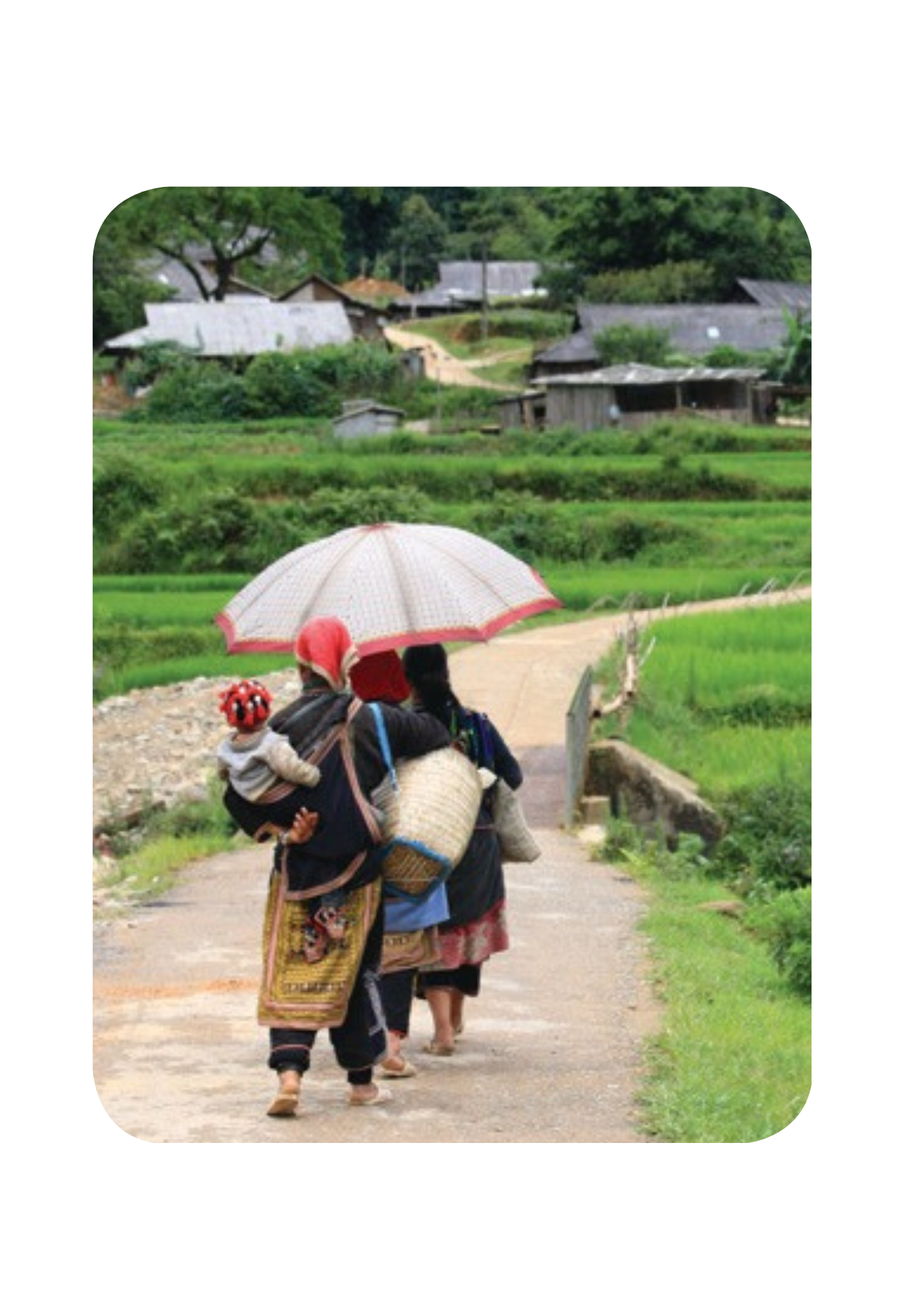 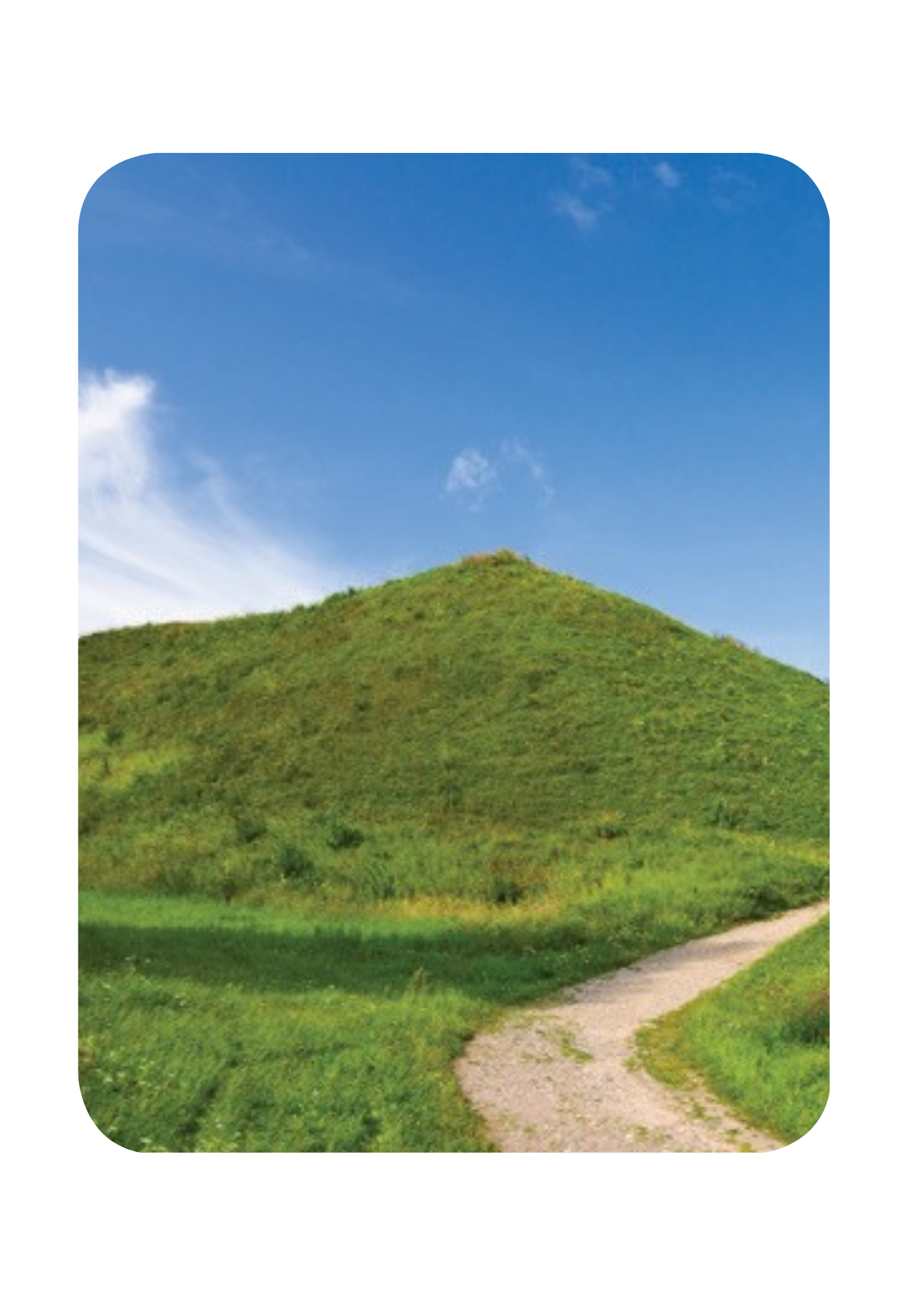 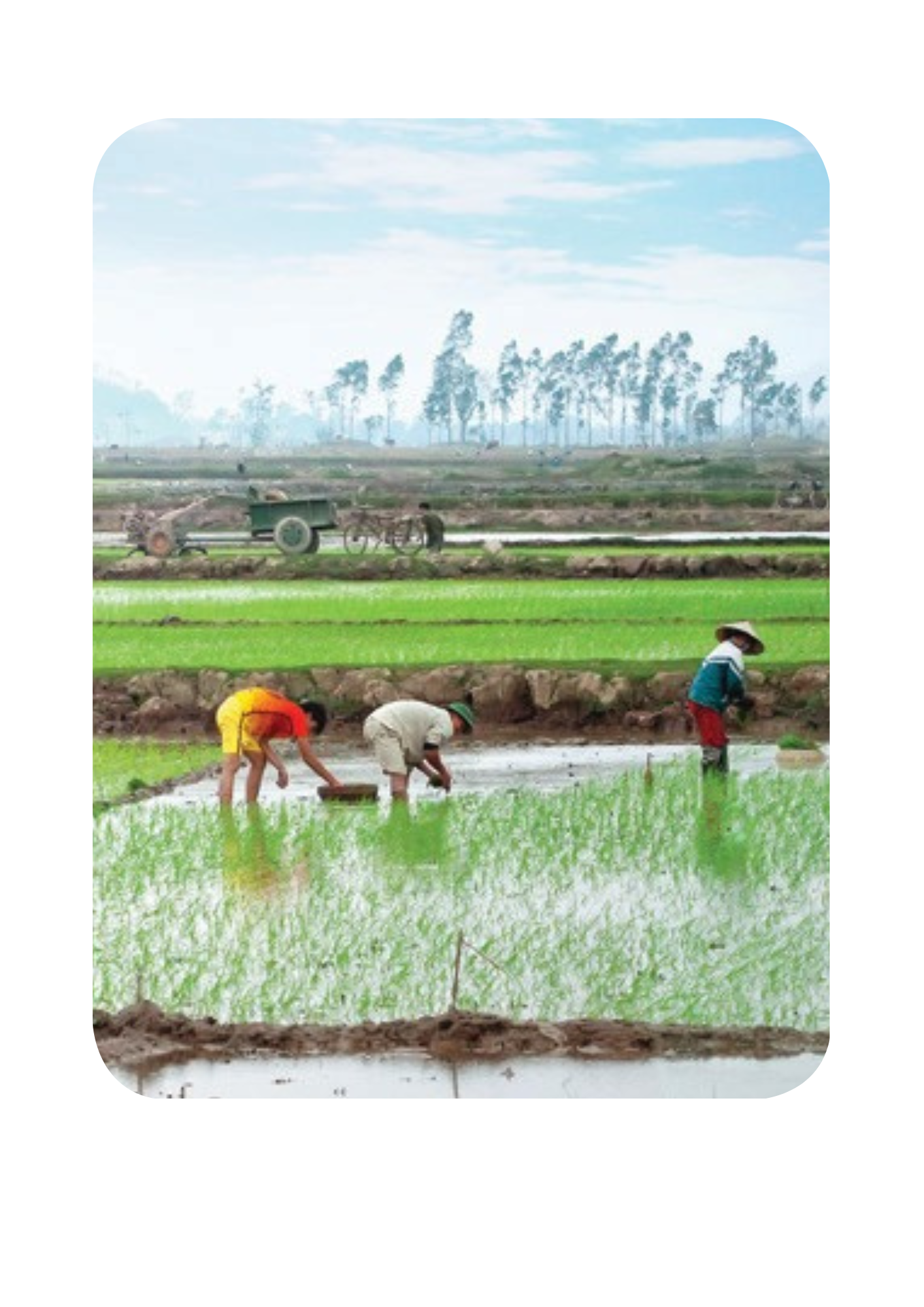 Answer
Look carefully and write the missing word on the mini-board.
Check the answer together.
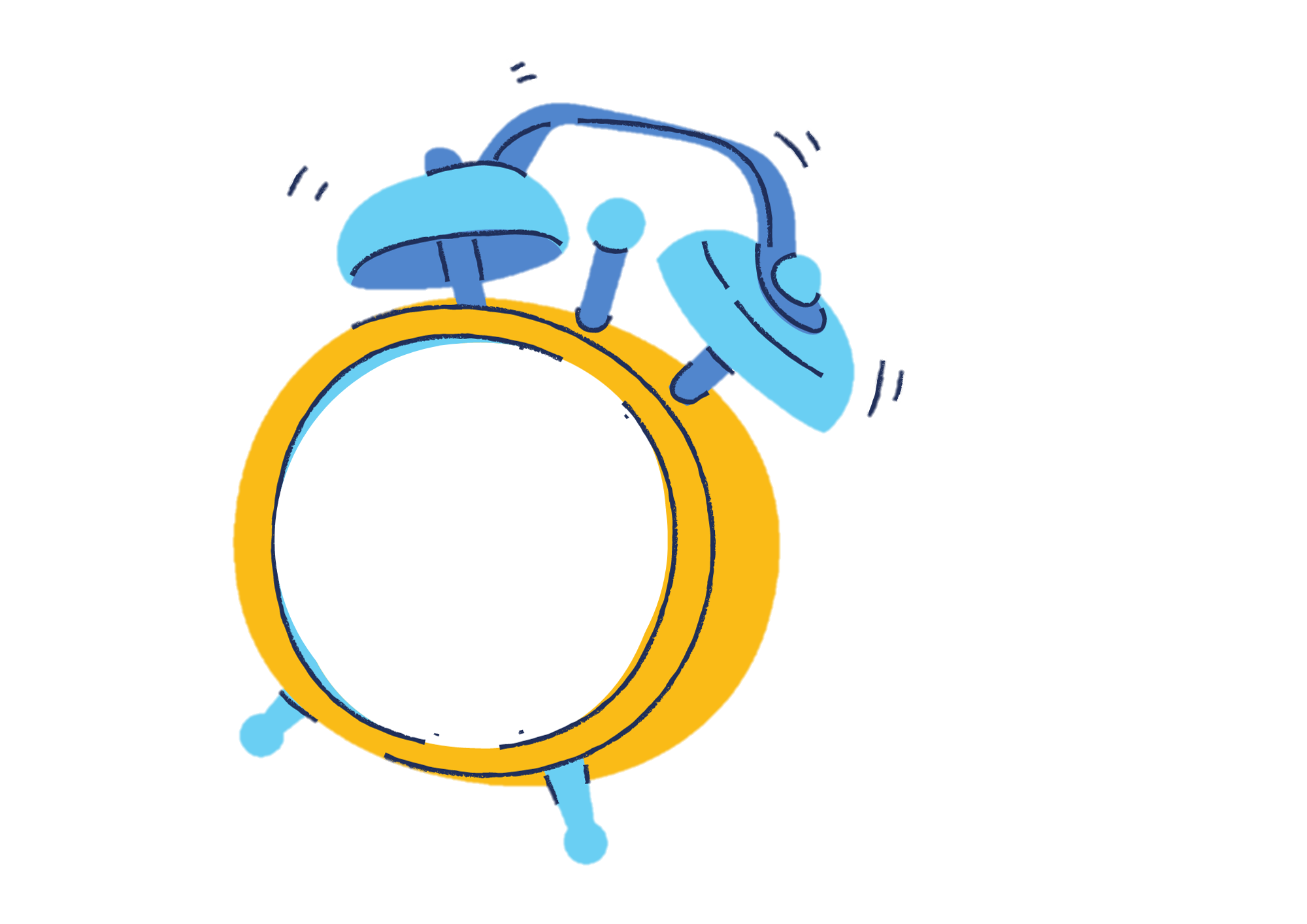 WARM – UP ACTIVITY
1s
3s
2s
5s
0
4s
valley
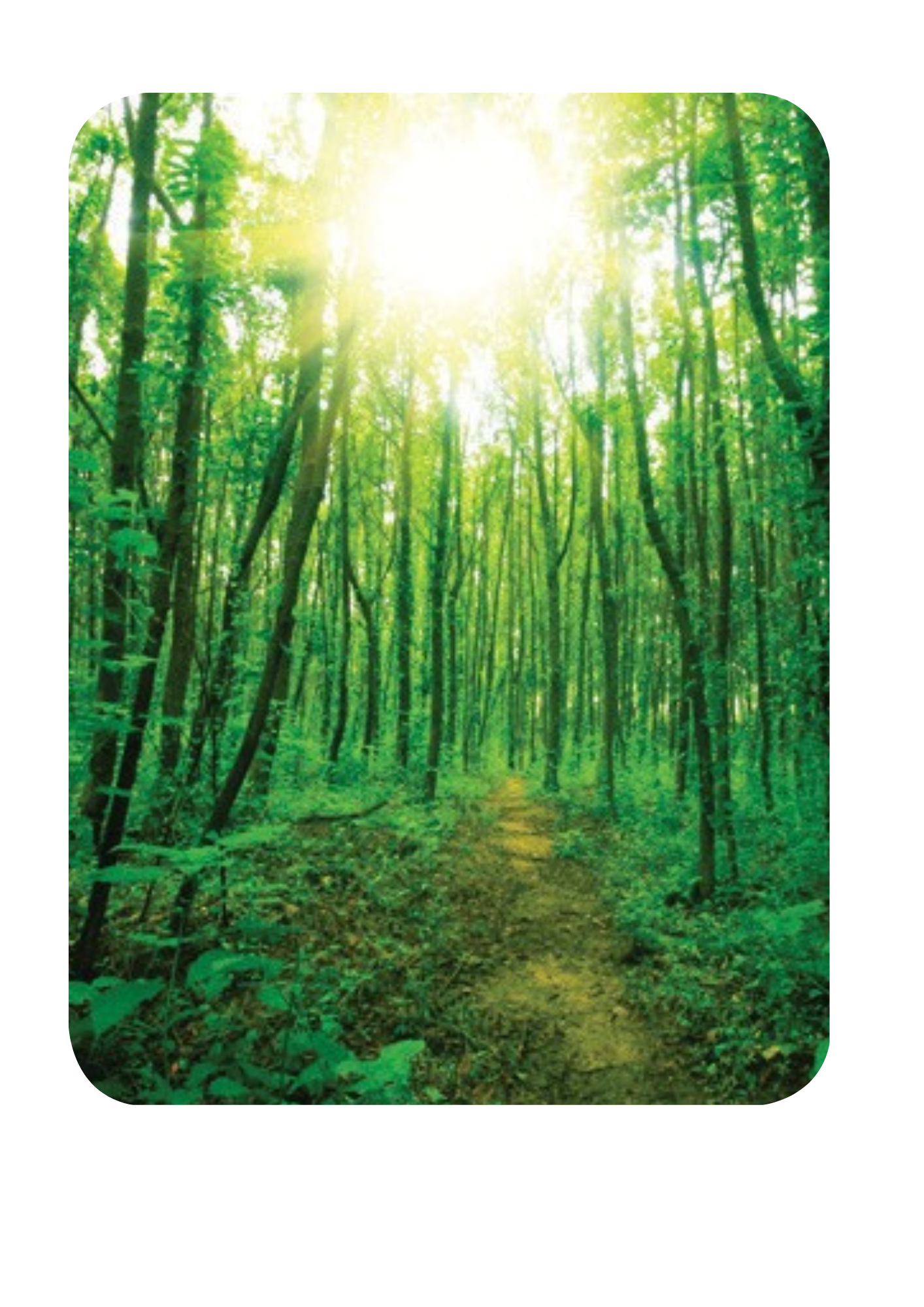 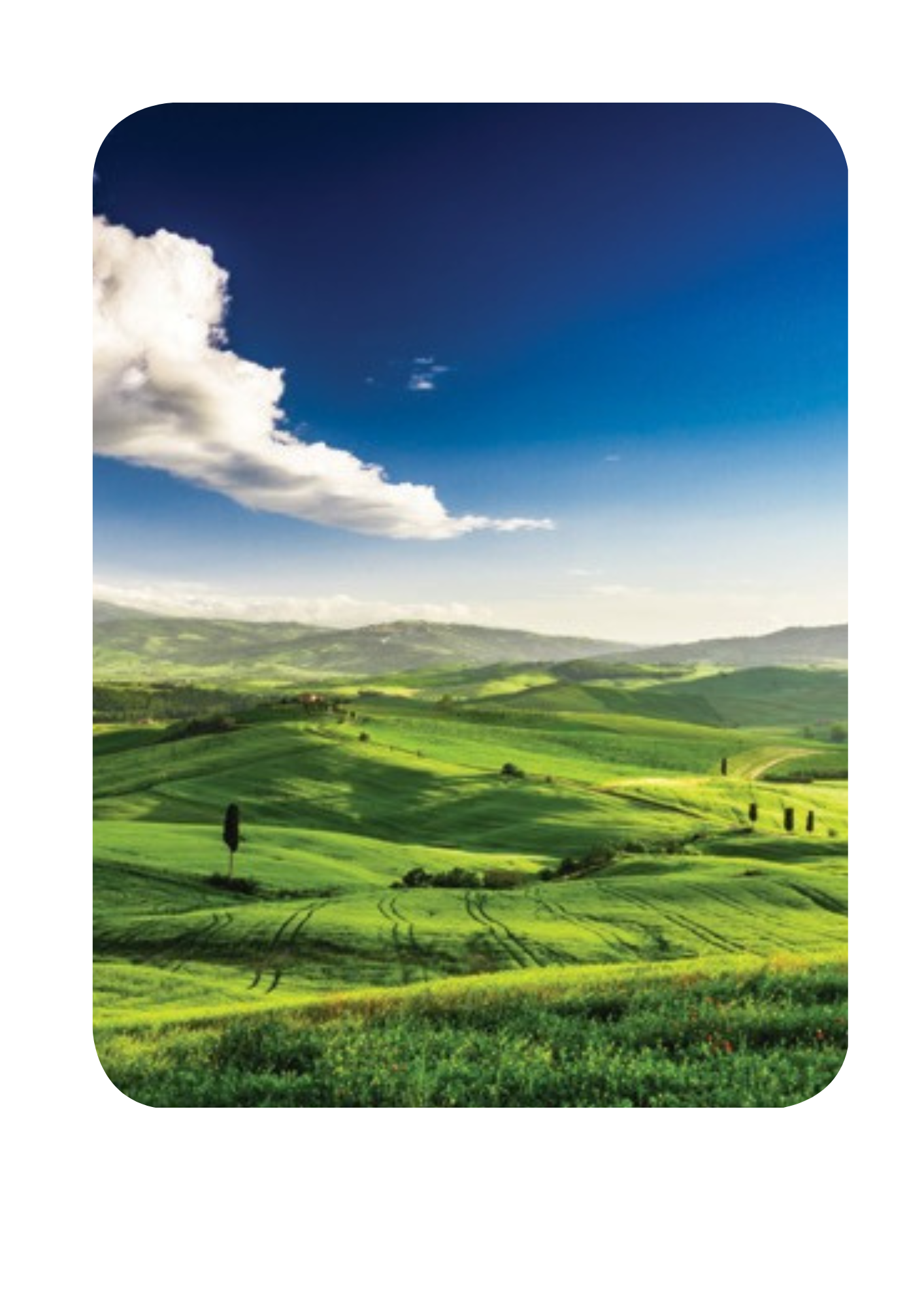 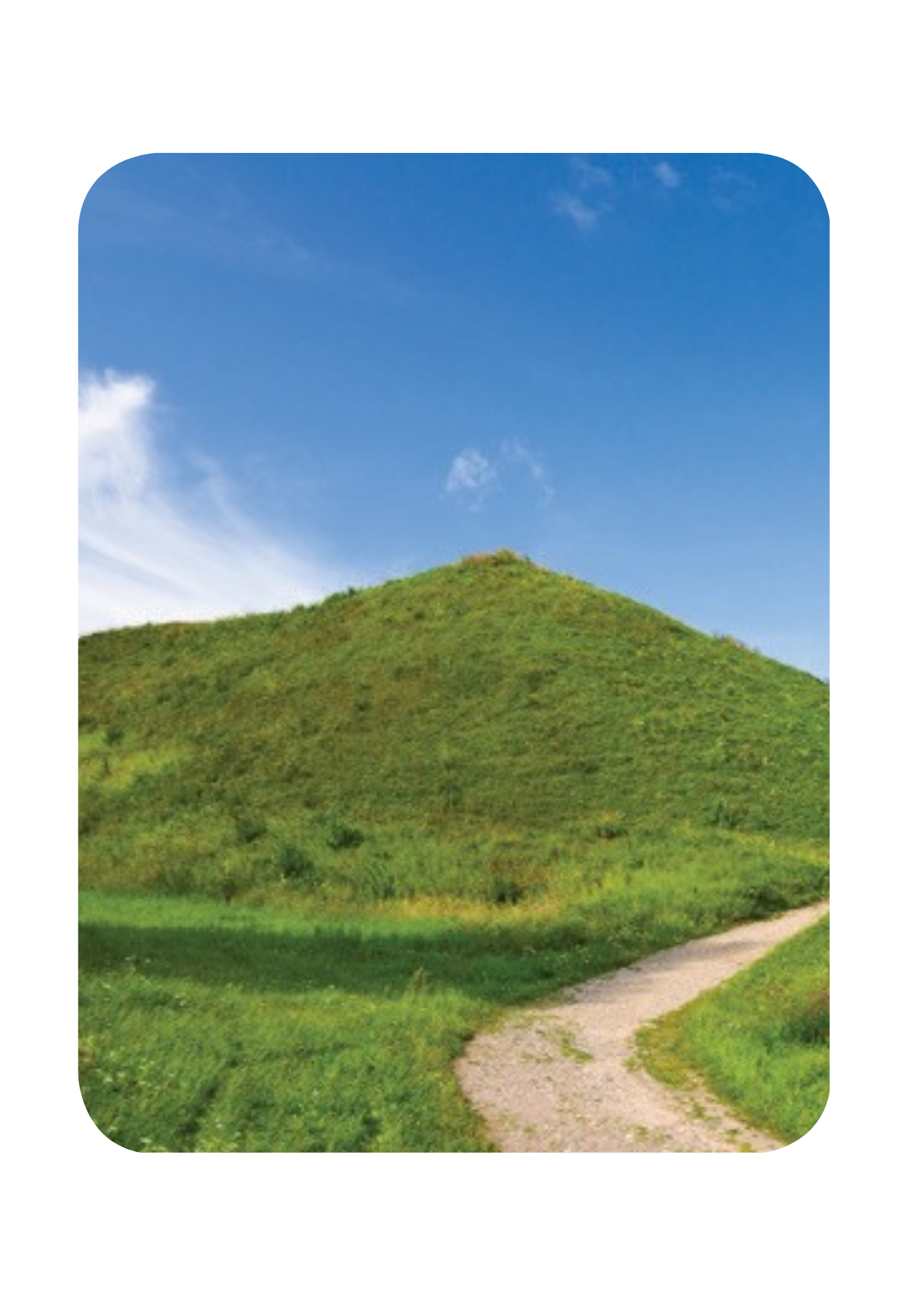 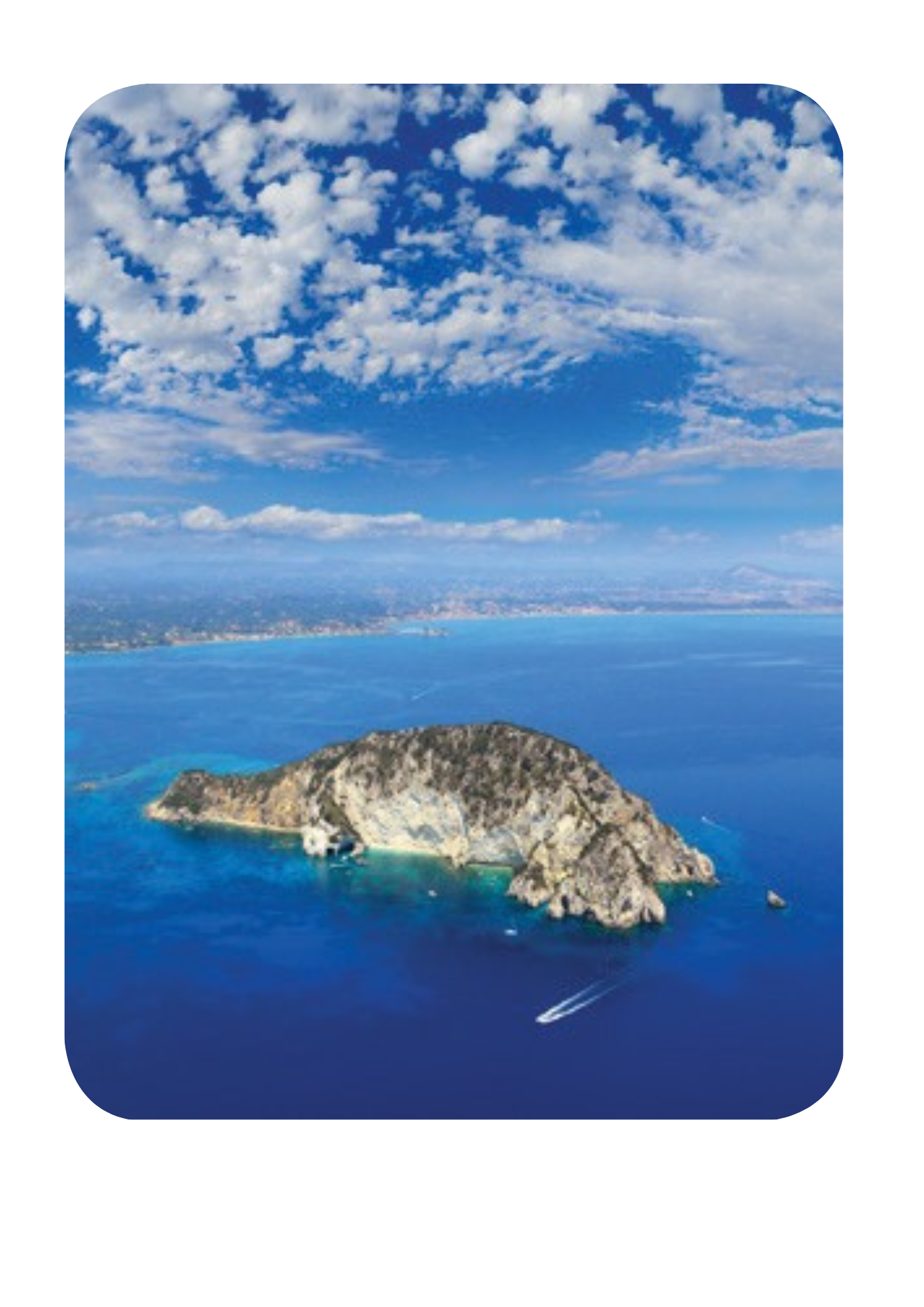 Answer
Look carefully and write the missing word on the mini-board.
Check the answer together.
STRUCTURE – Pupils’ book (p.47)
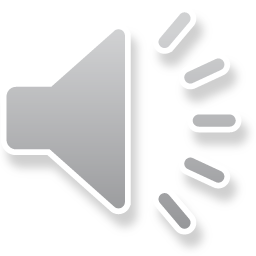 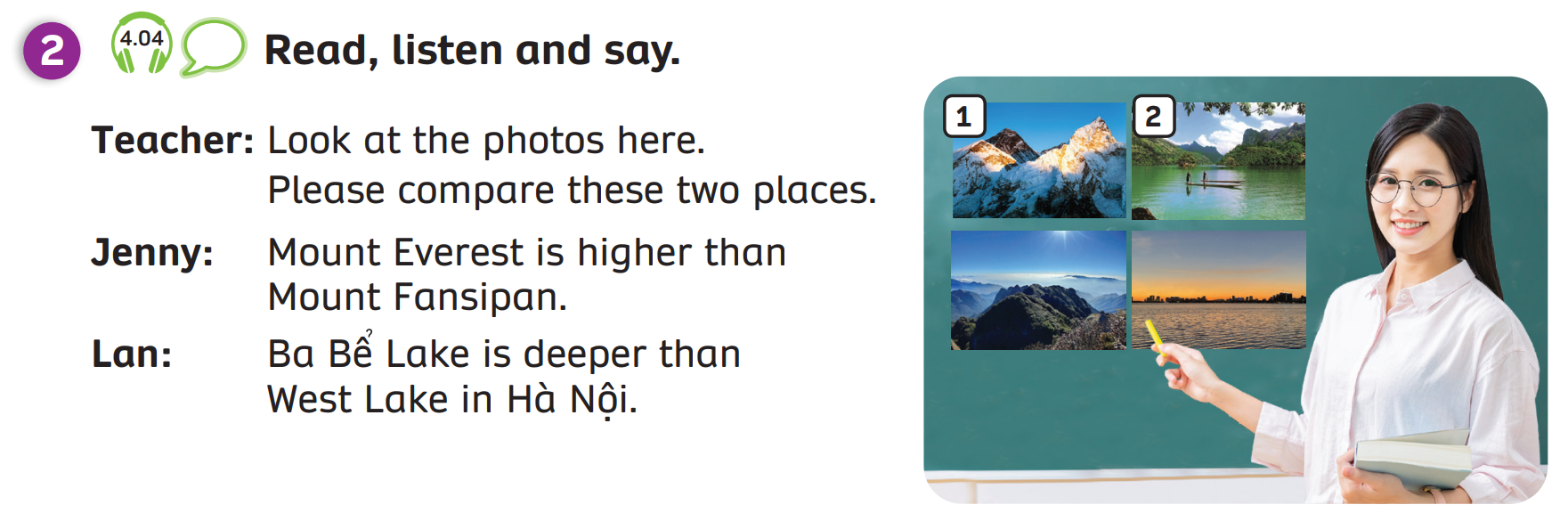 Listen and repeat.
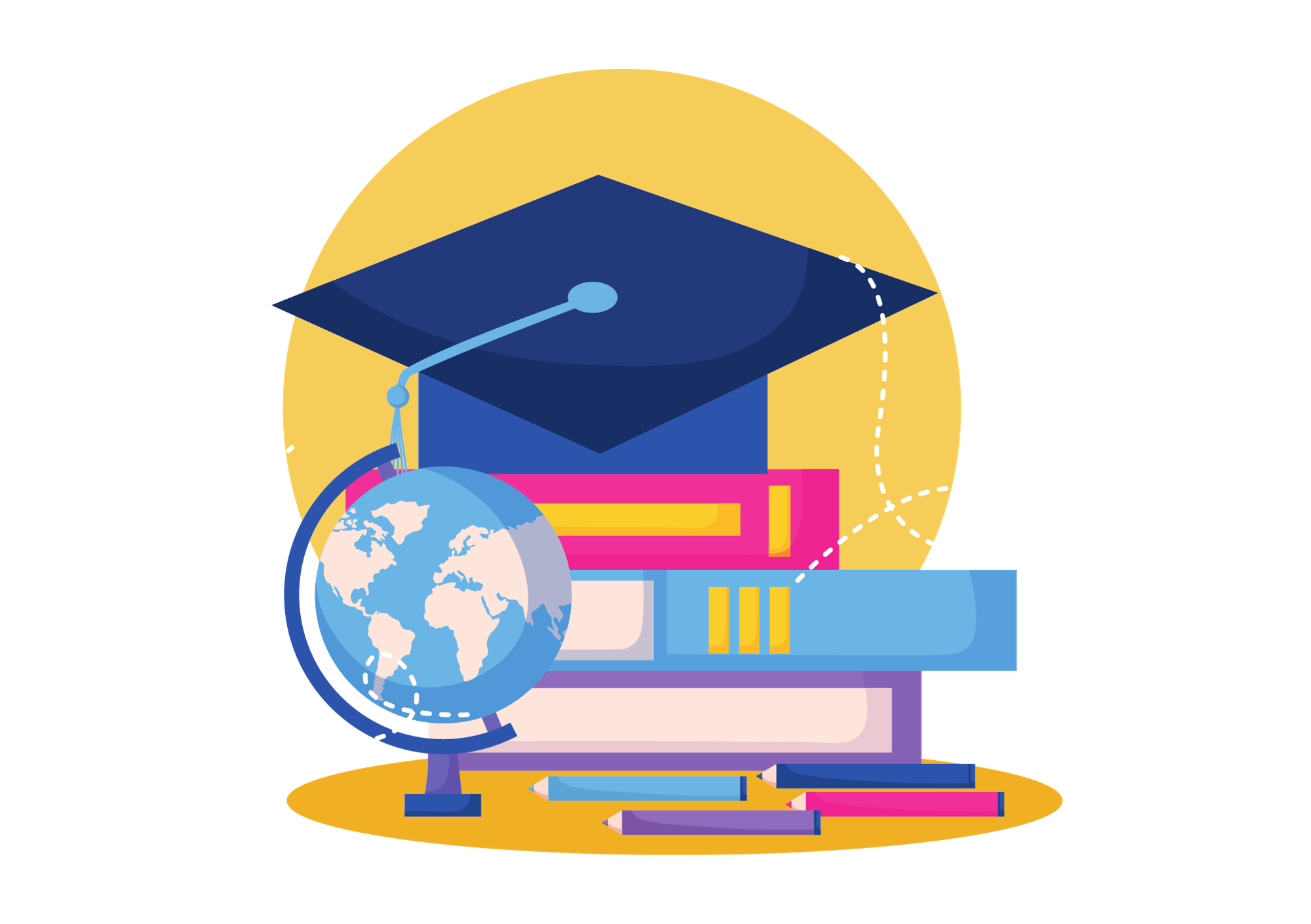 STRUCTURE – Pupils’ book (p.47)
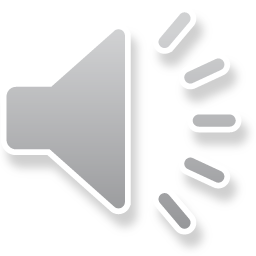 The mountain is higher than the hill.
Please compare these two places.
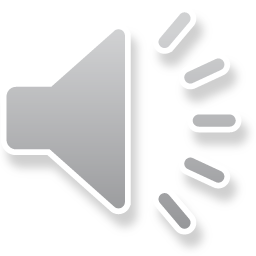 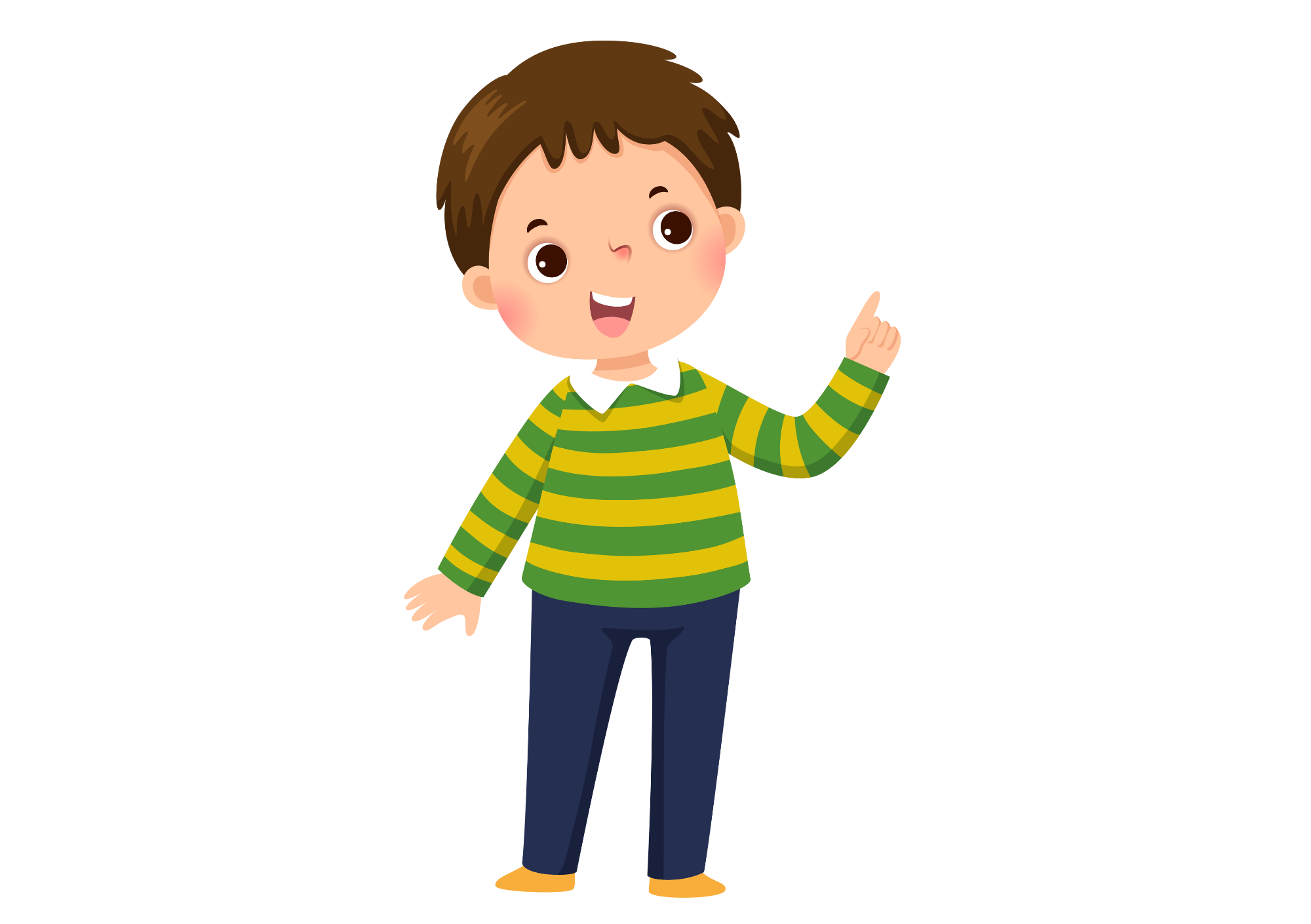 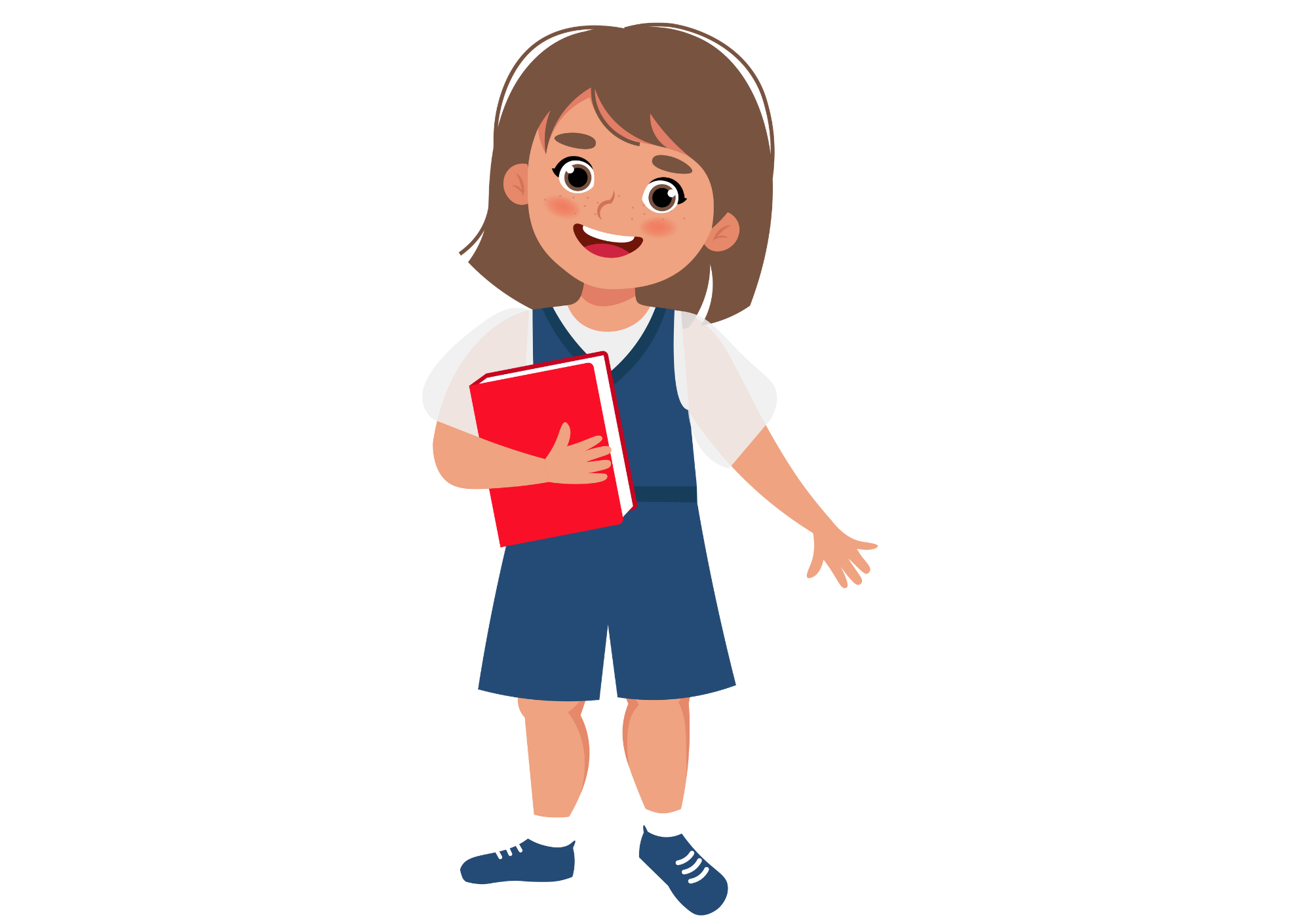 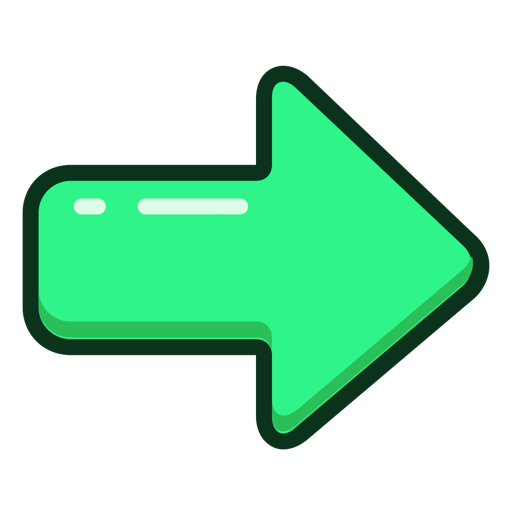 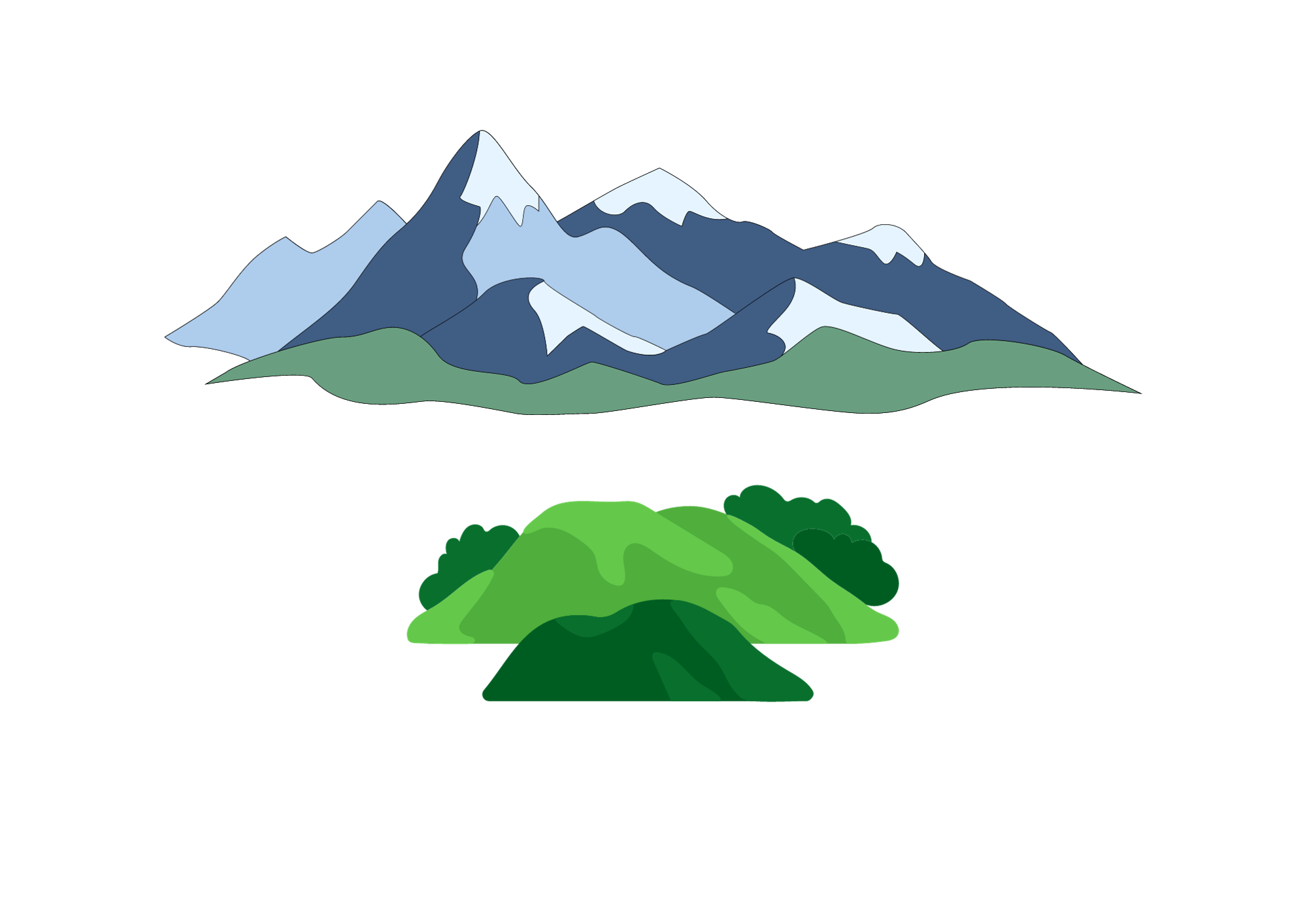 - Show a question and an answer with audio, students listen and repeat. 
- Divide class into two teams. One team asks and one team answers.
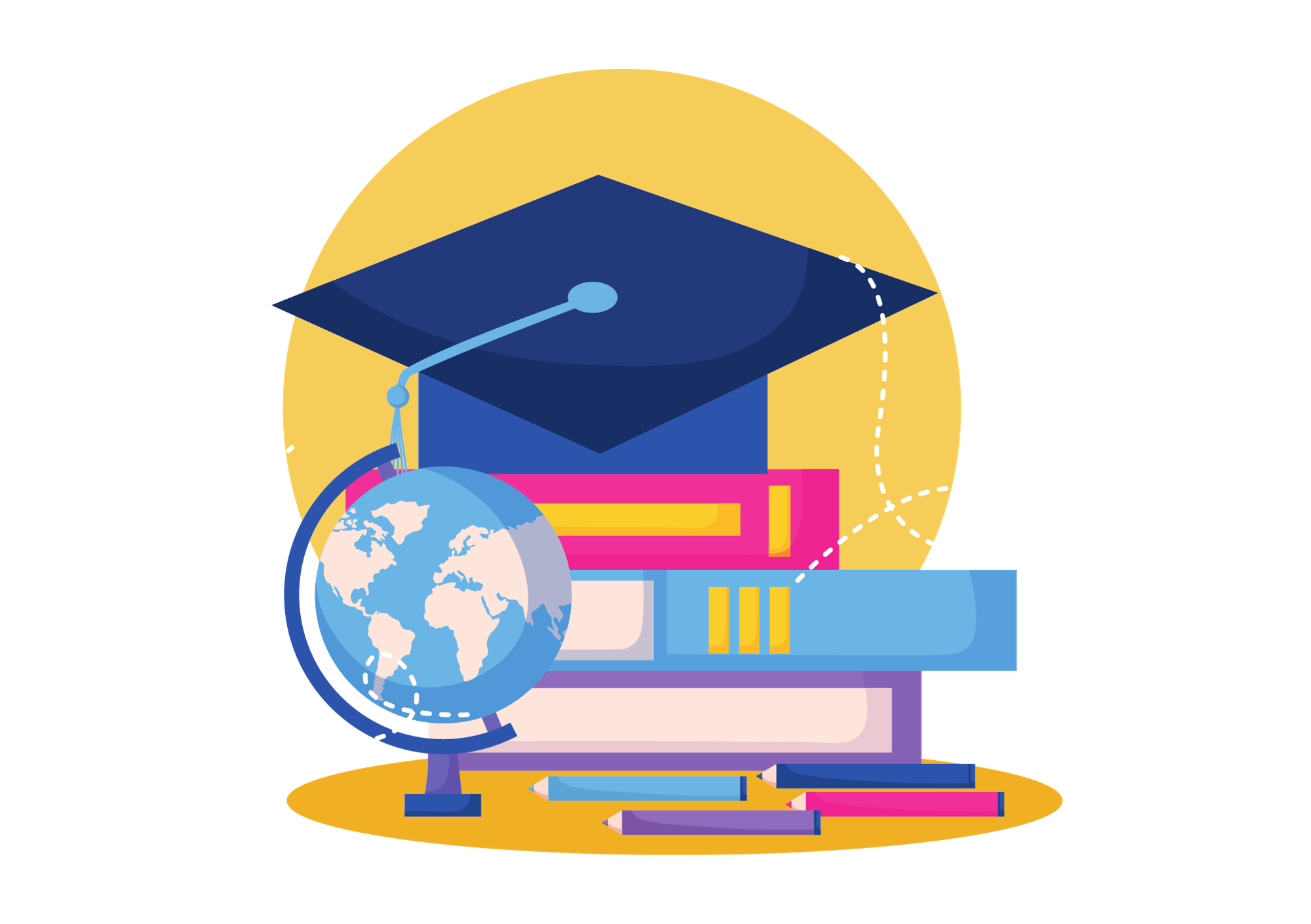 STRUCTURE – Pupils’ book (p.47)
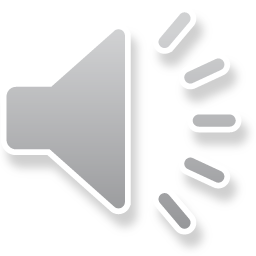 Ba Bể Lake is deeper than West Lake in Hà Nội.
Please compare these two places.
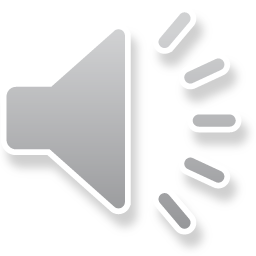 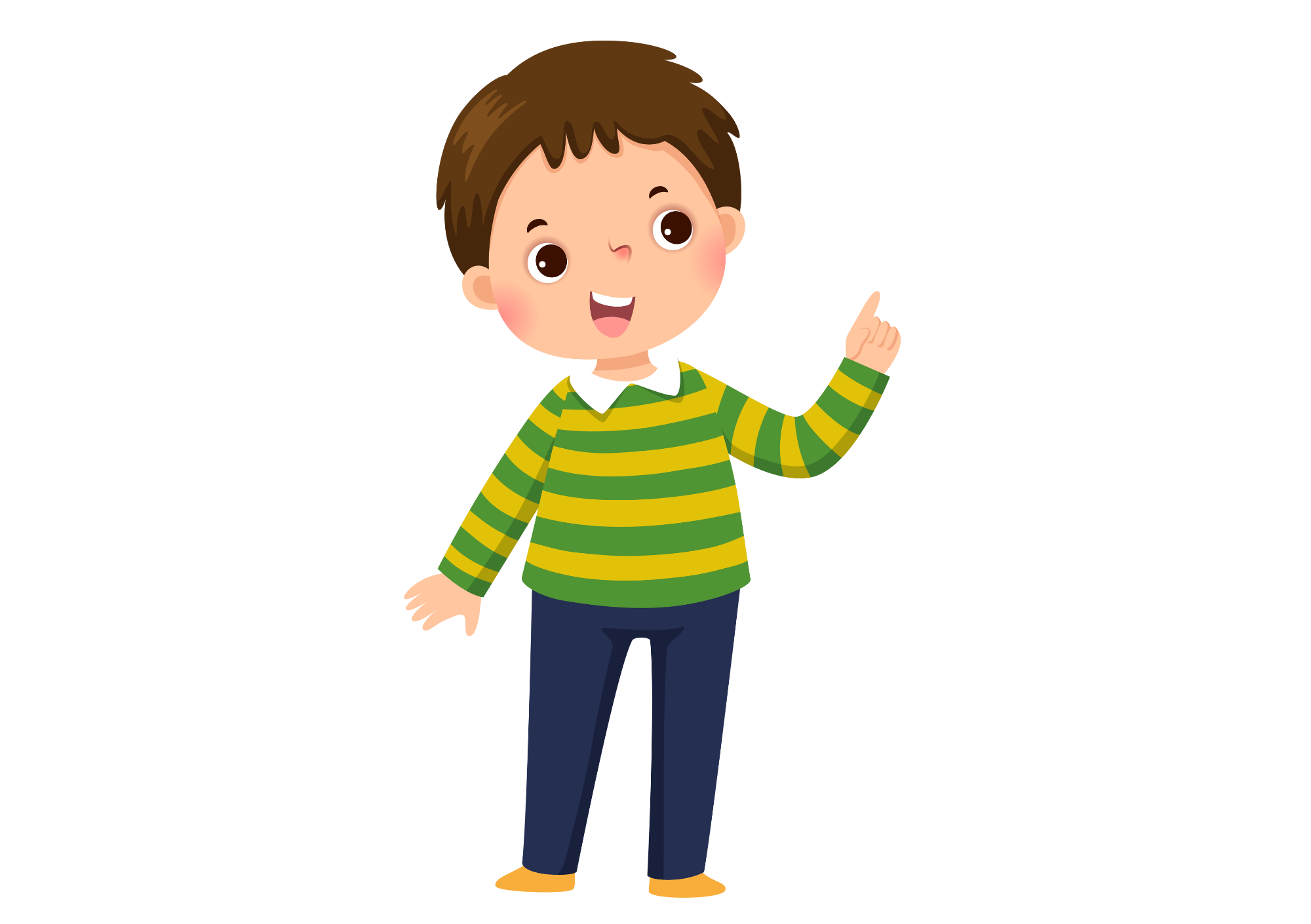 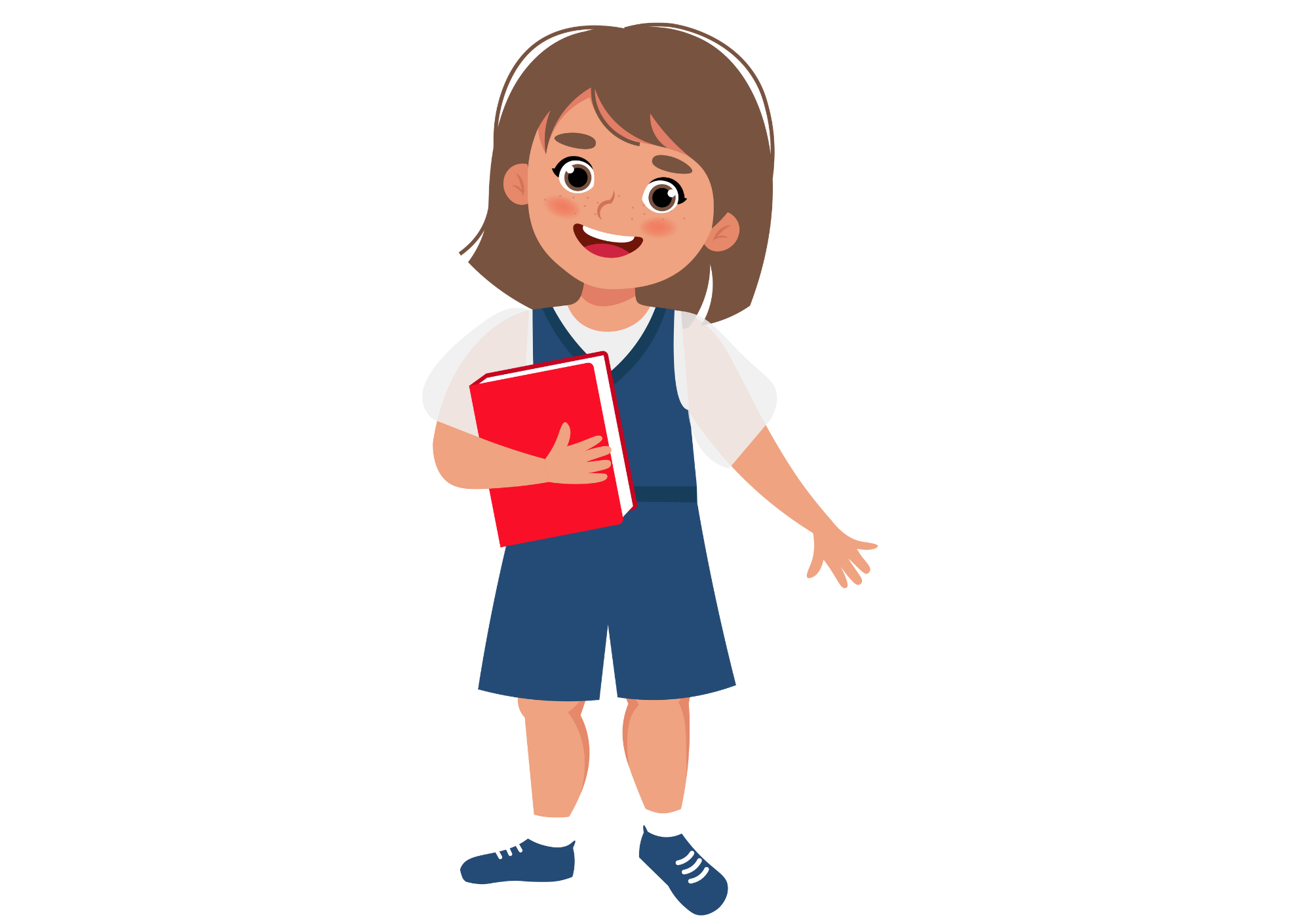 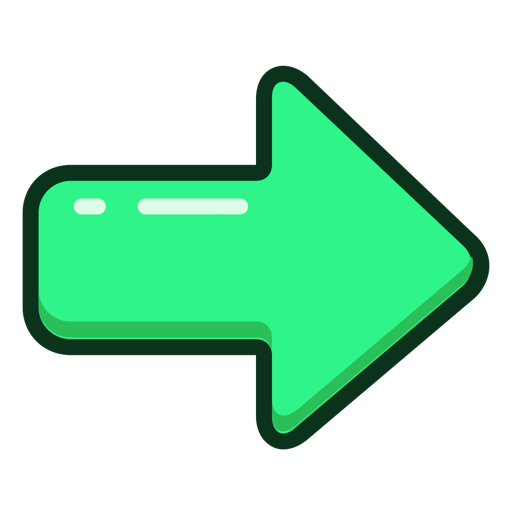 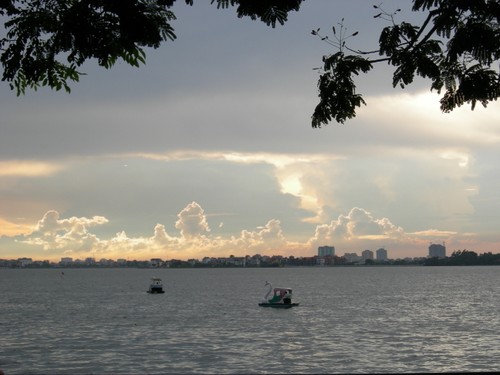 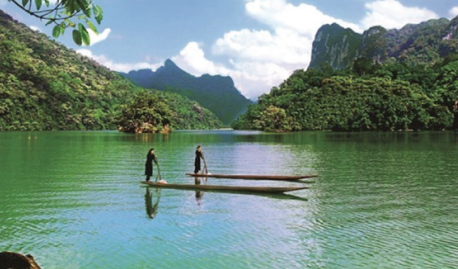 - Show a question and an answer with audio, students listen and repeat. 
- Divide class into two teams. One team asks and one team answers.
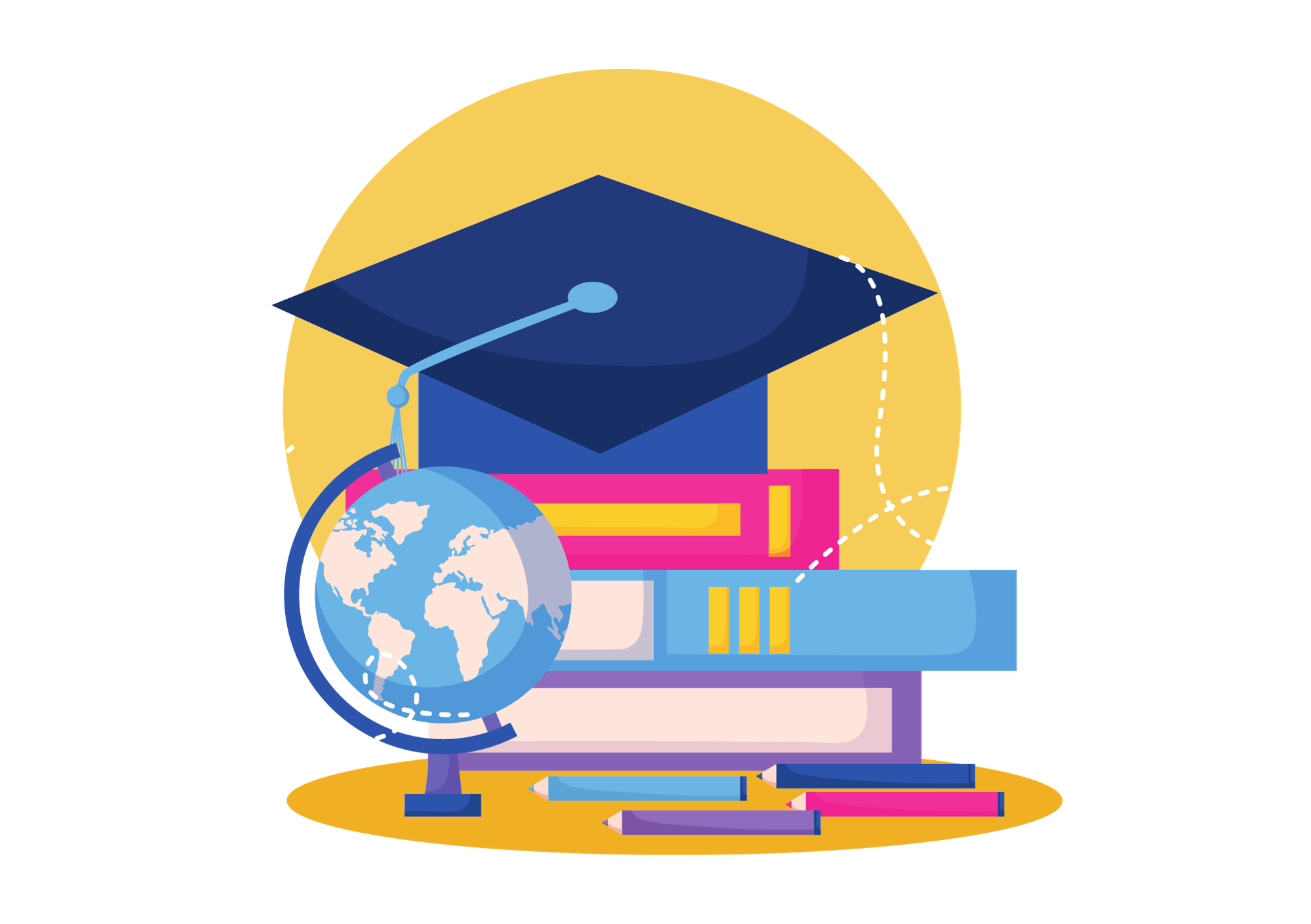 STRUCTURE – Pupils’ book (p.47)
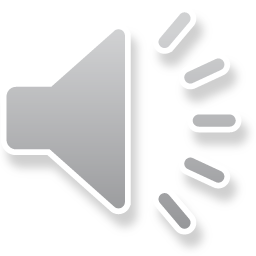 A town is smaller than 
a city.
Please compare these two places.
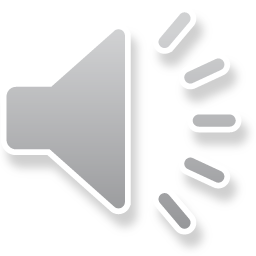 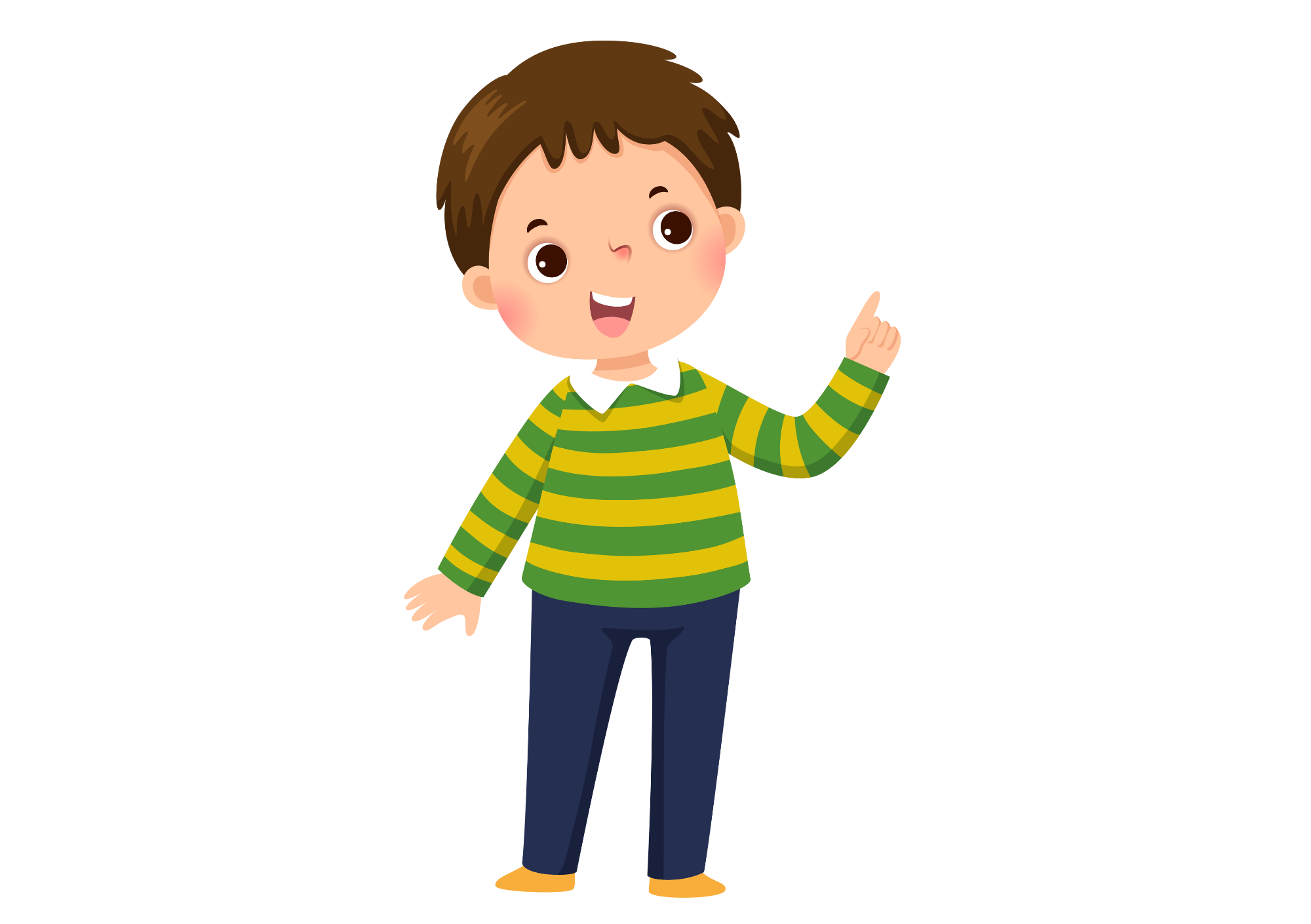 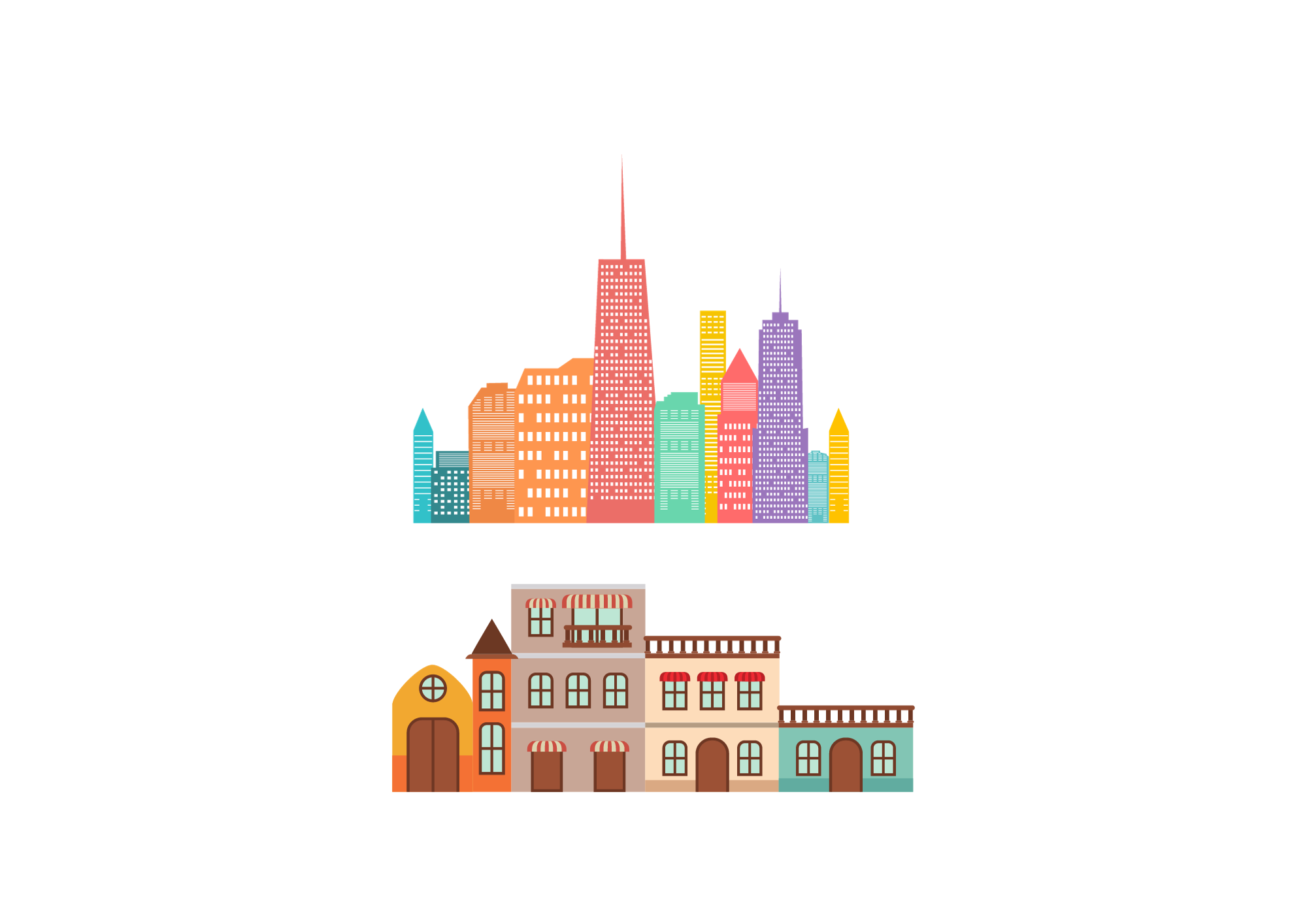 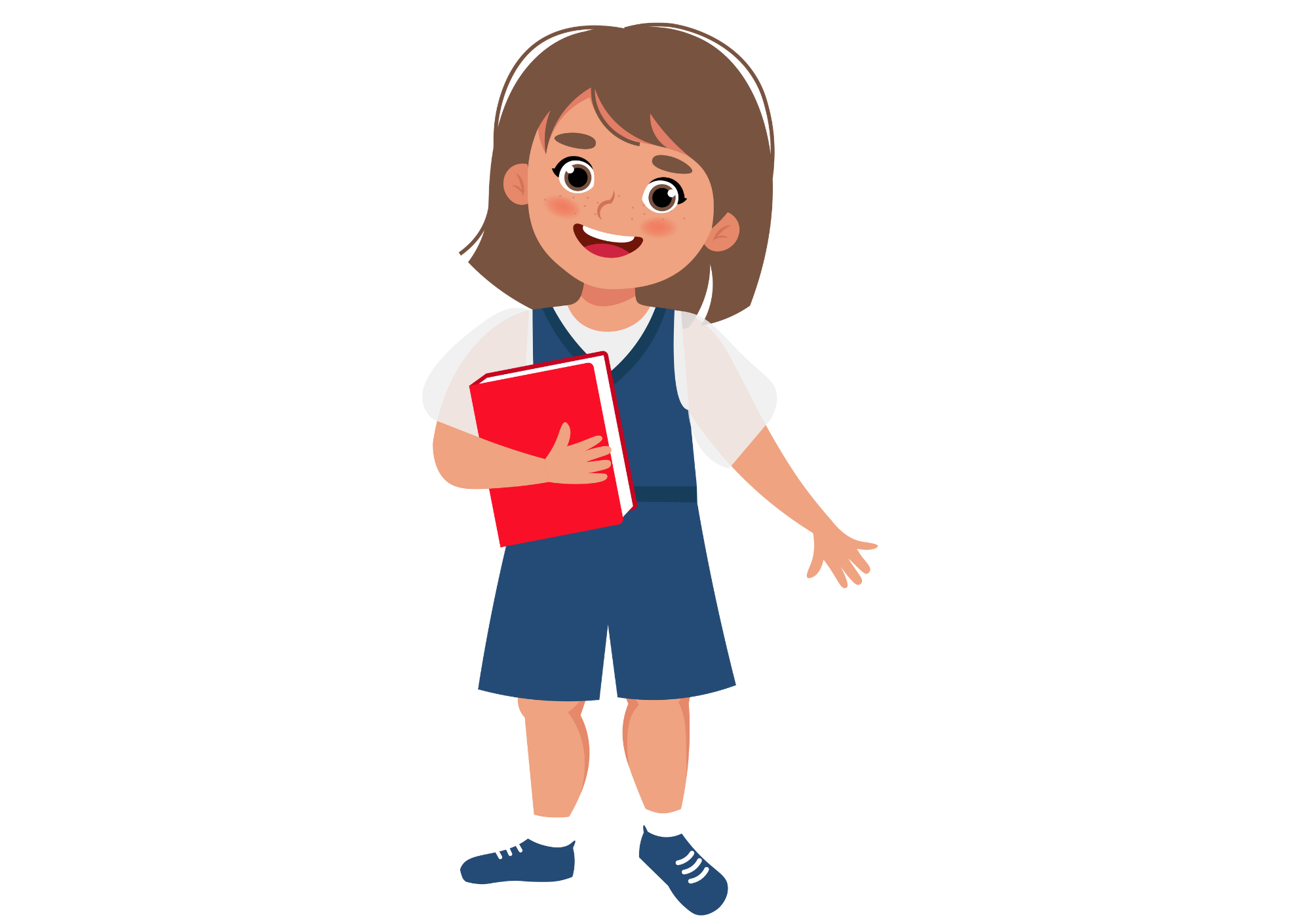 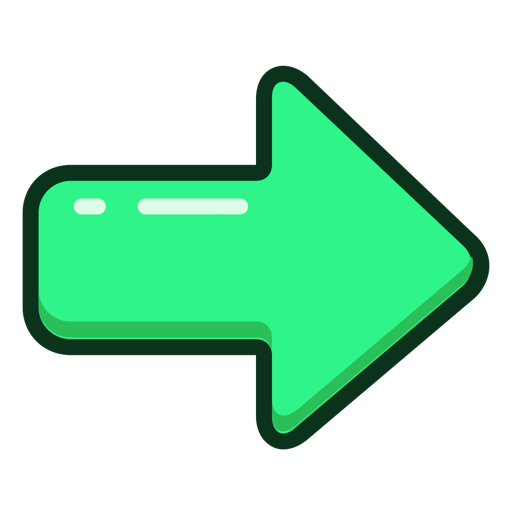 - Show a question and an answer with audio, students listen and repeat. 
- Divide class into two teams. One team asks and one team answers.
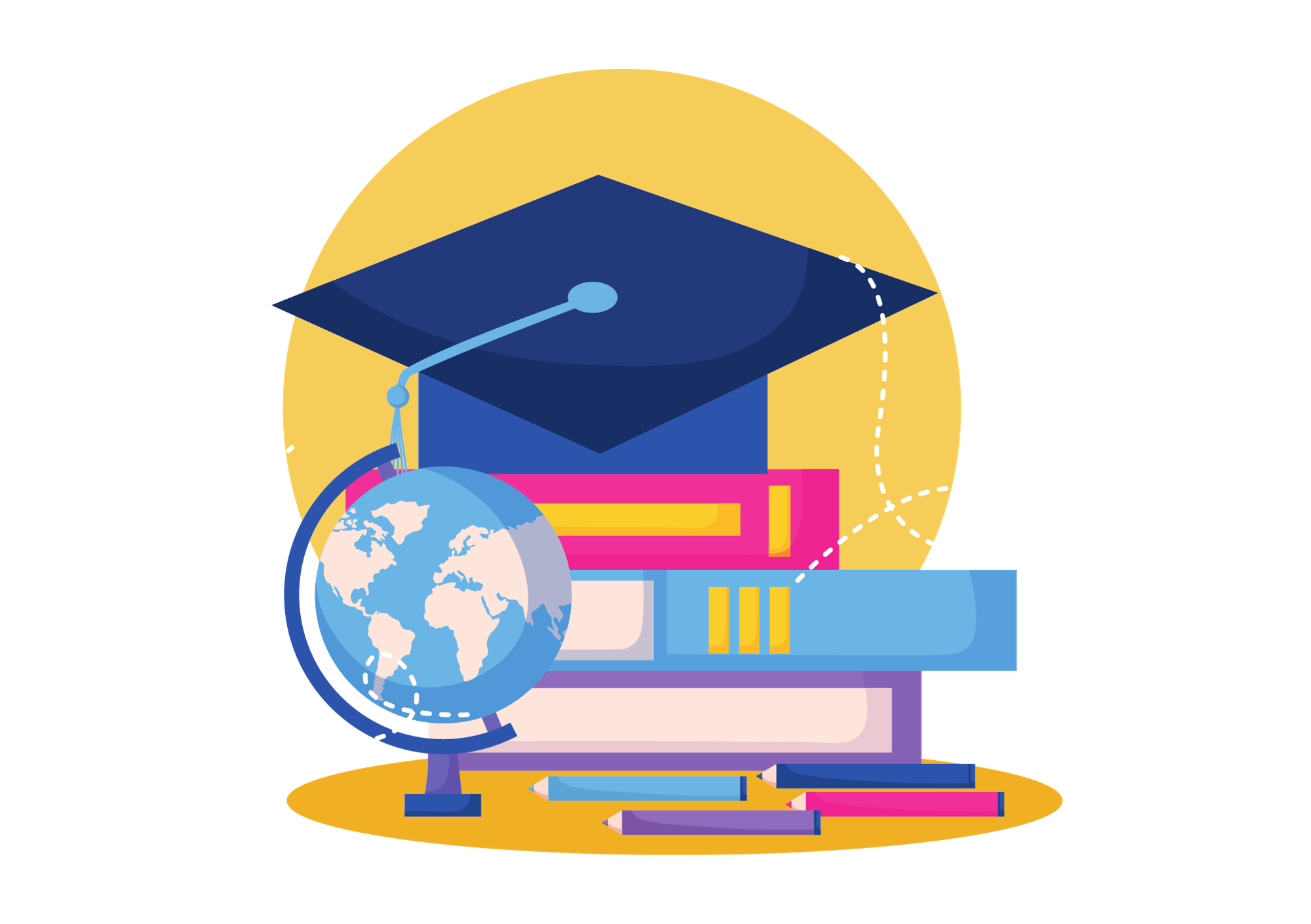 STRUCTURE – Pupils’ book (p.47)
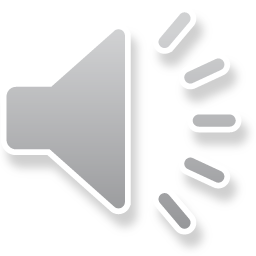 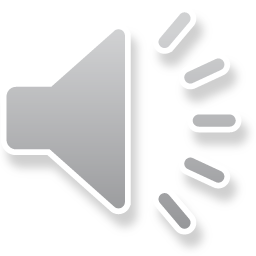 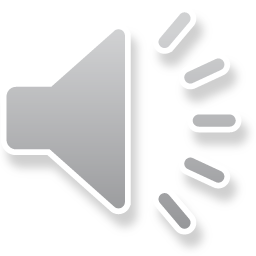 smaller
higher
deeper
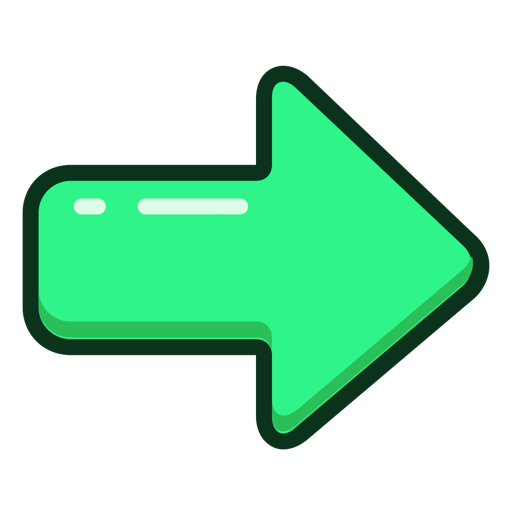 Adj + er
Ask students how these words are similar.
Ask students to tell another comparative form of other adjectives they know.
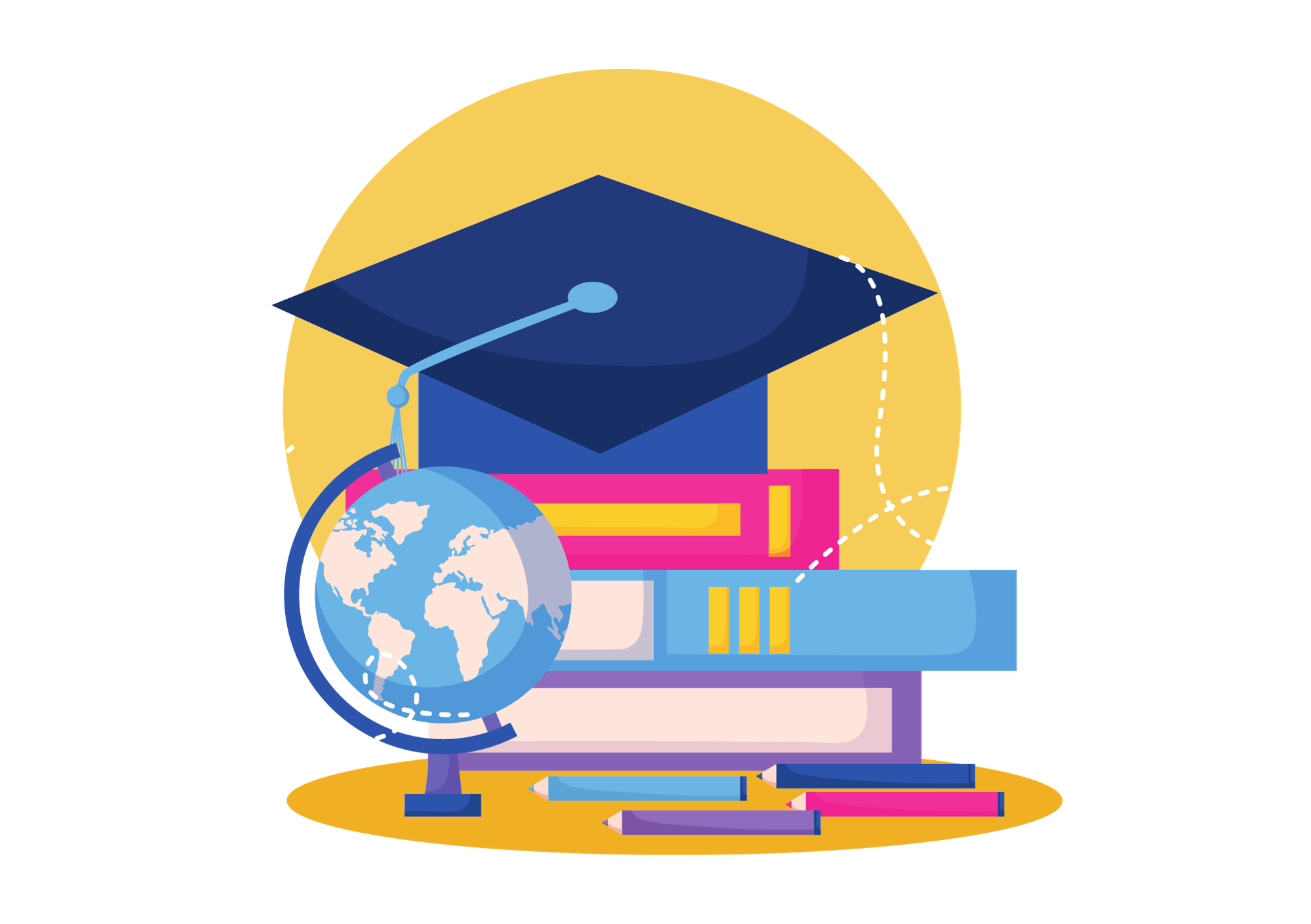 STRUCTURE – Pupils’ book (p.47)
The comparative form of adjectives
The mountain is higher than the hill.
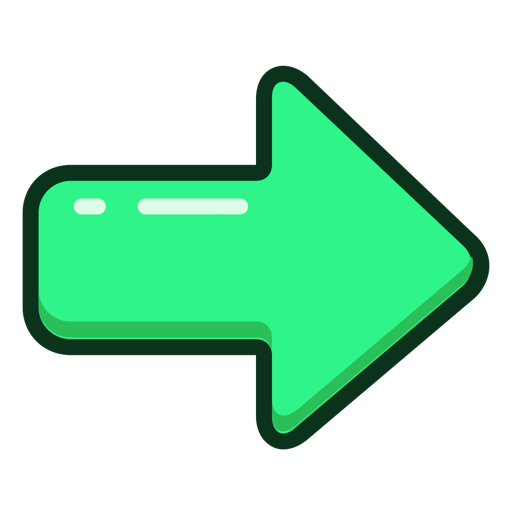 S1  + to be + Adj + er + than + S2
Point to the example.
Explain the adjective with “than” to show what is being compared.
PRACTICE – Finish The Comparative Activity
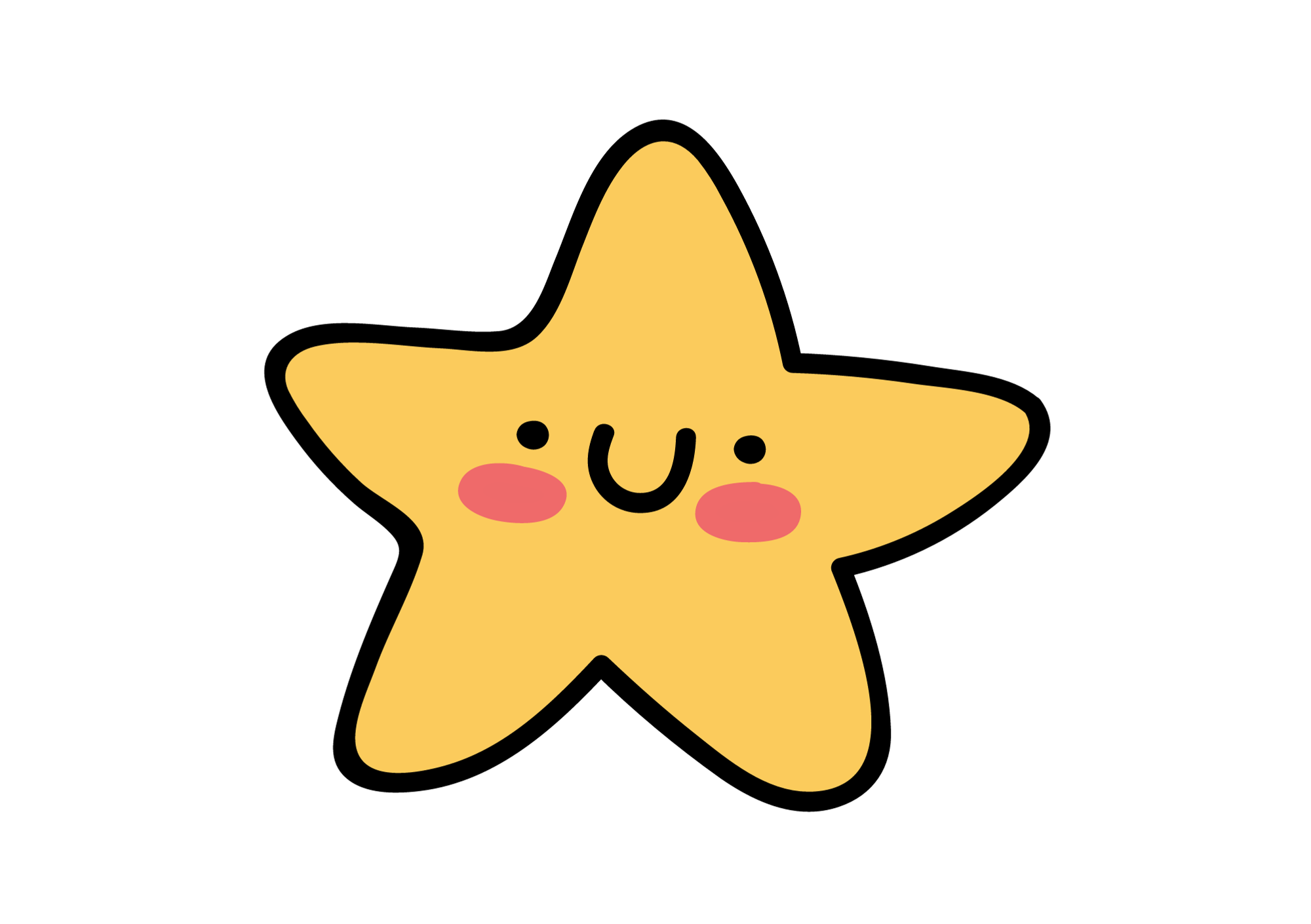 old
deep
deeper than
older than


younger than
young
smaller than
small


cleaner than
clean

taller than
tall

faster than
fast

short
shorter than

Answer
In pairs, prepare a mini-board. 
Look at the adjective and finish the comparative form of that adjective.
Look at the example first.
PRACTICE – Pupils’ Book (p.47)
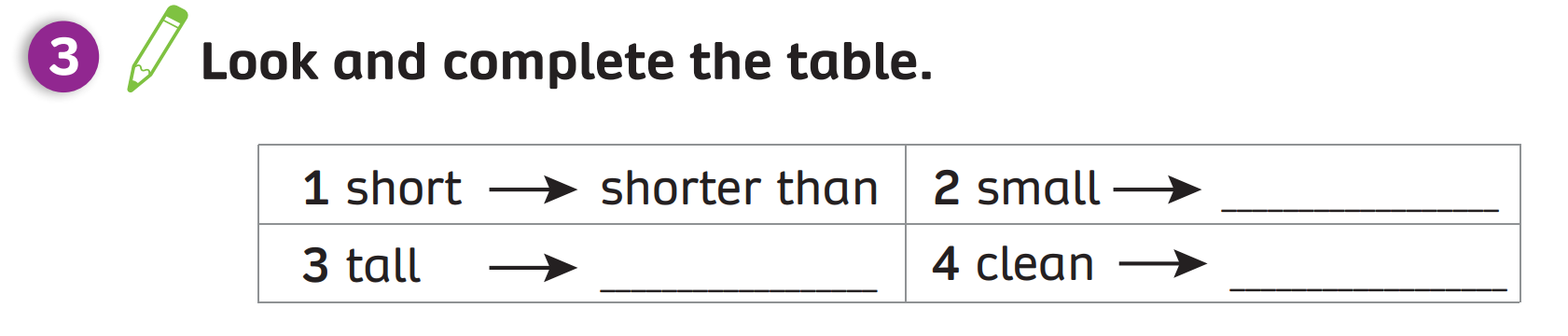 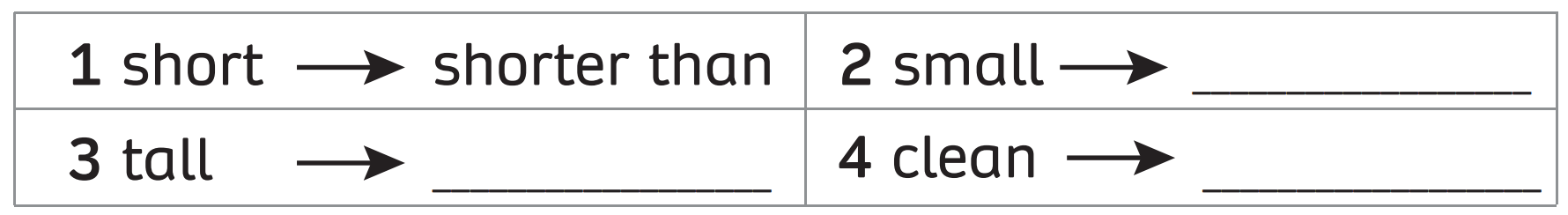 small than
cleaner than
taller than
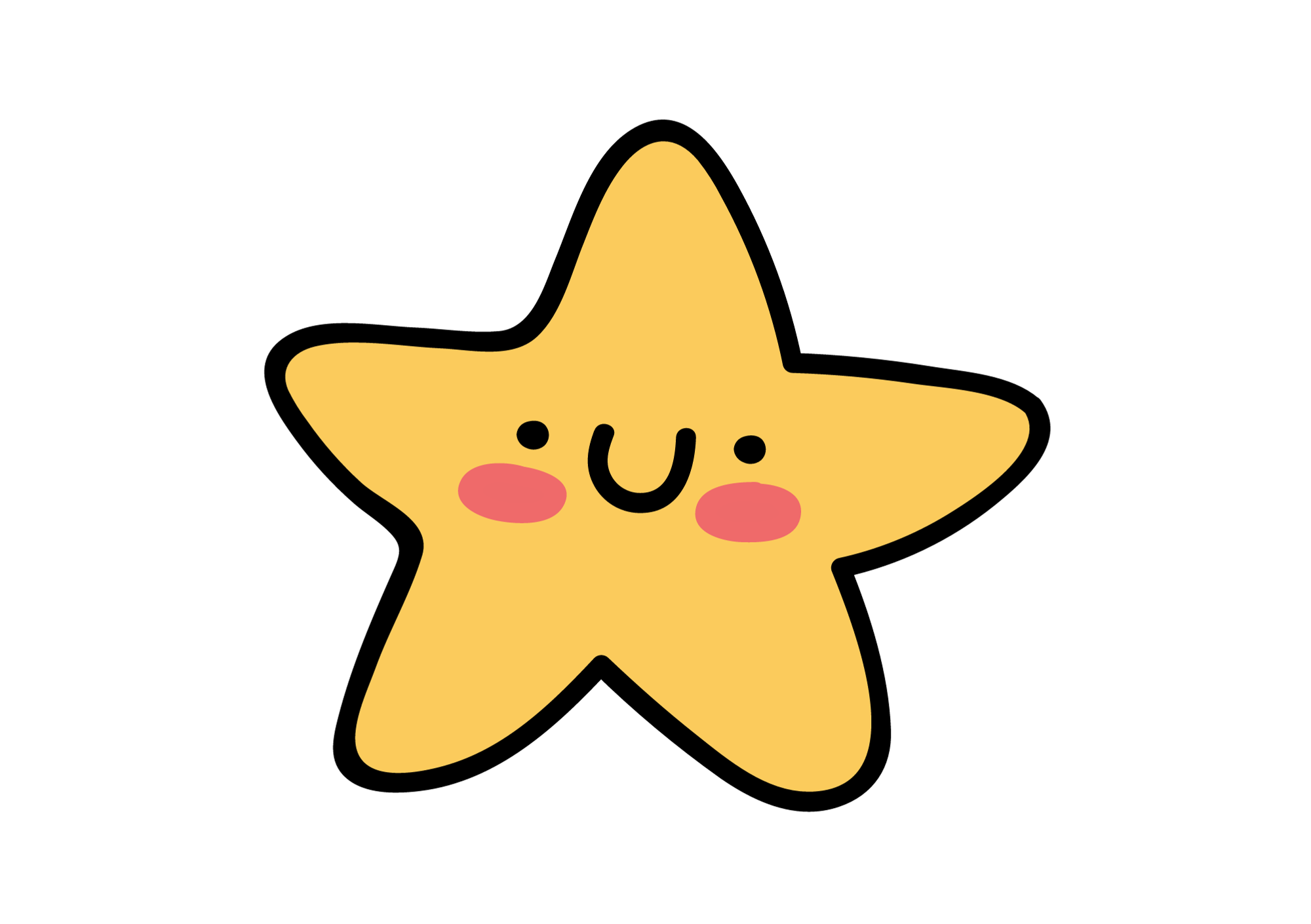 Answer
In pairs, work together to complete the table.
Check the answer with the whole class.
PRACTICE
Activity: The Comparative
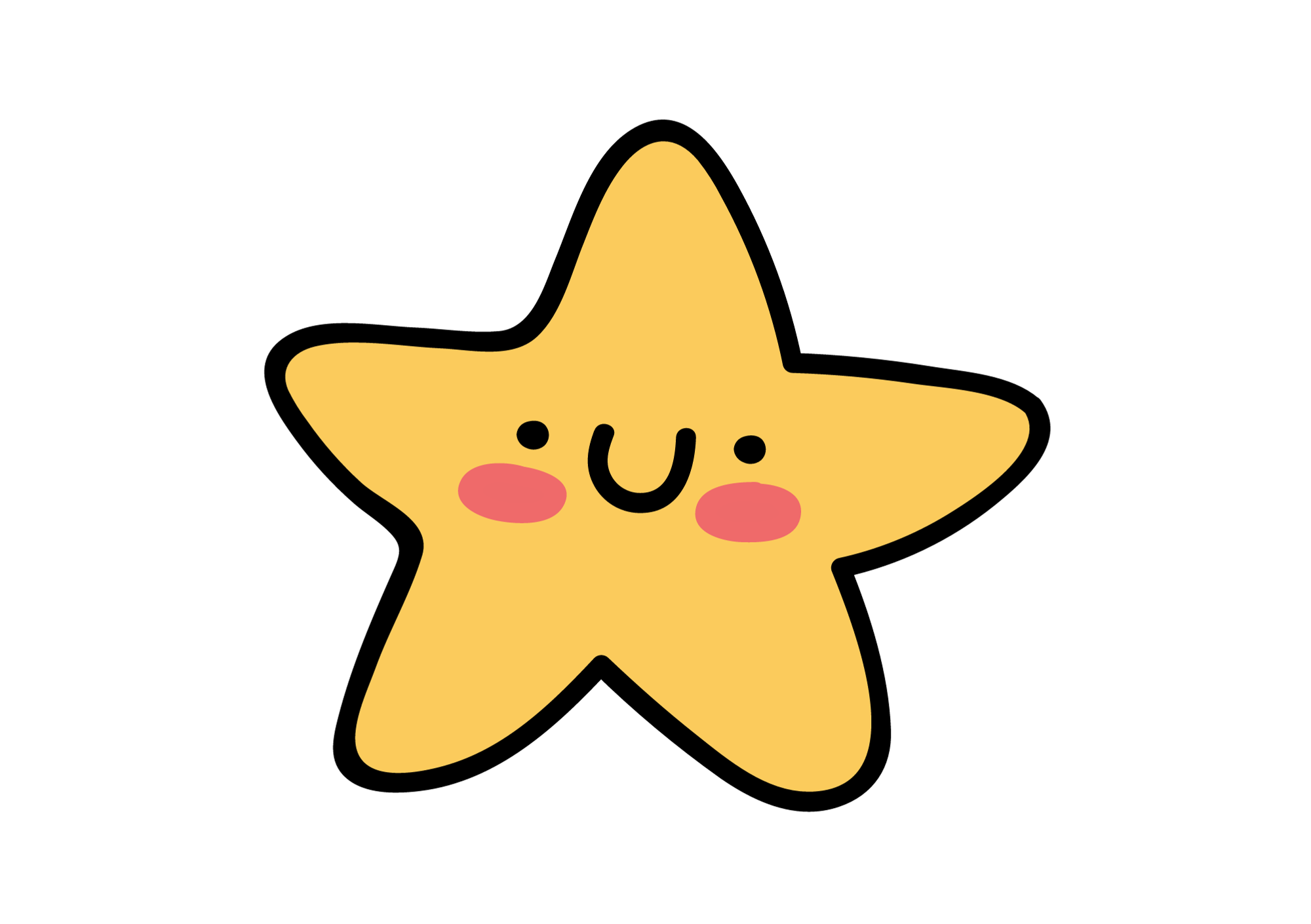 Divide the class into two teams. 
The teacher chooses a random student from two teams to come to the front of the class. 
Ask them to look at slide, complete the sentence. 
Raise hand to get a chance to answer. Say the full sentence.
The first team that has the correct answer can get 2 points.
Note: If the student answers incorrectly, the other team will have the right to answer
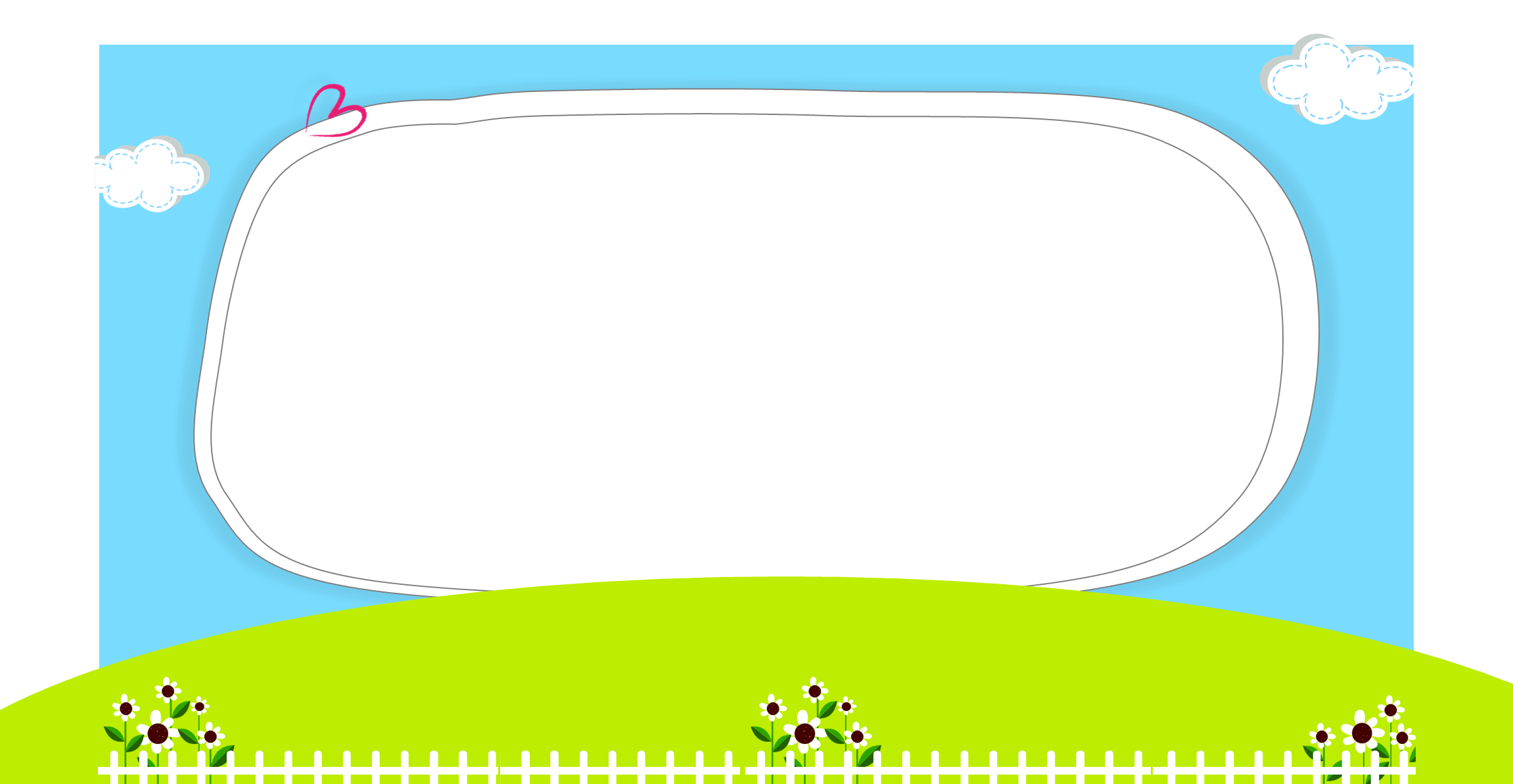 London / small / Sydney
London is smaller than Sydney.
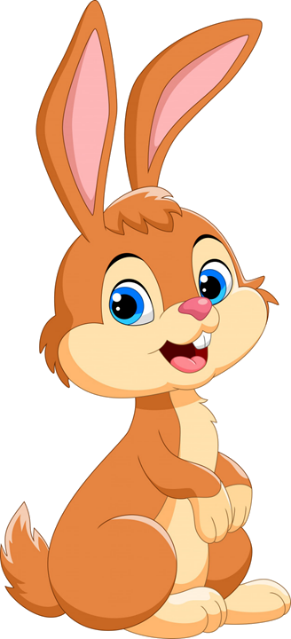 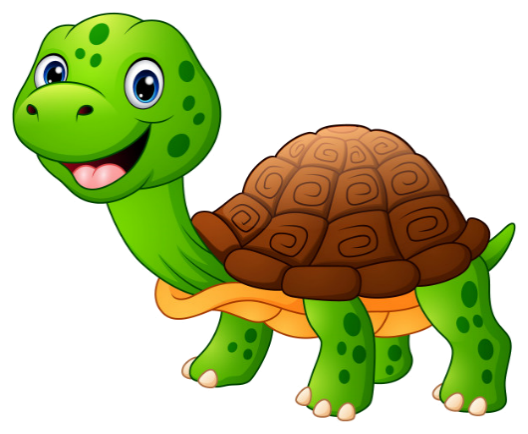 Answer
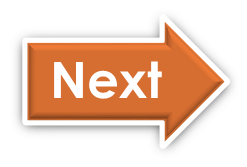 [Speaker Notes: Ms Huyền Phạm - 0936.082.789 – YOUTUBE: MsPham.  Facebook: Dạy và học cùng công nghệ.]
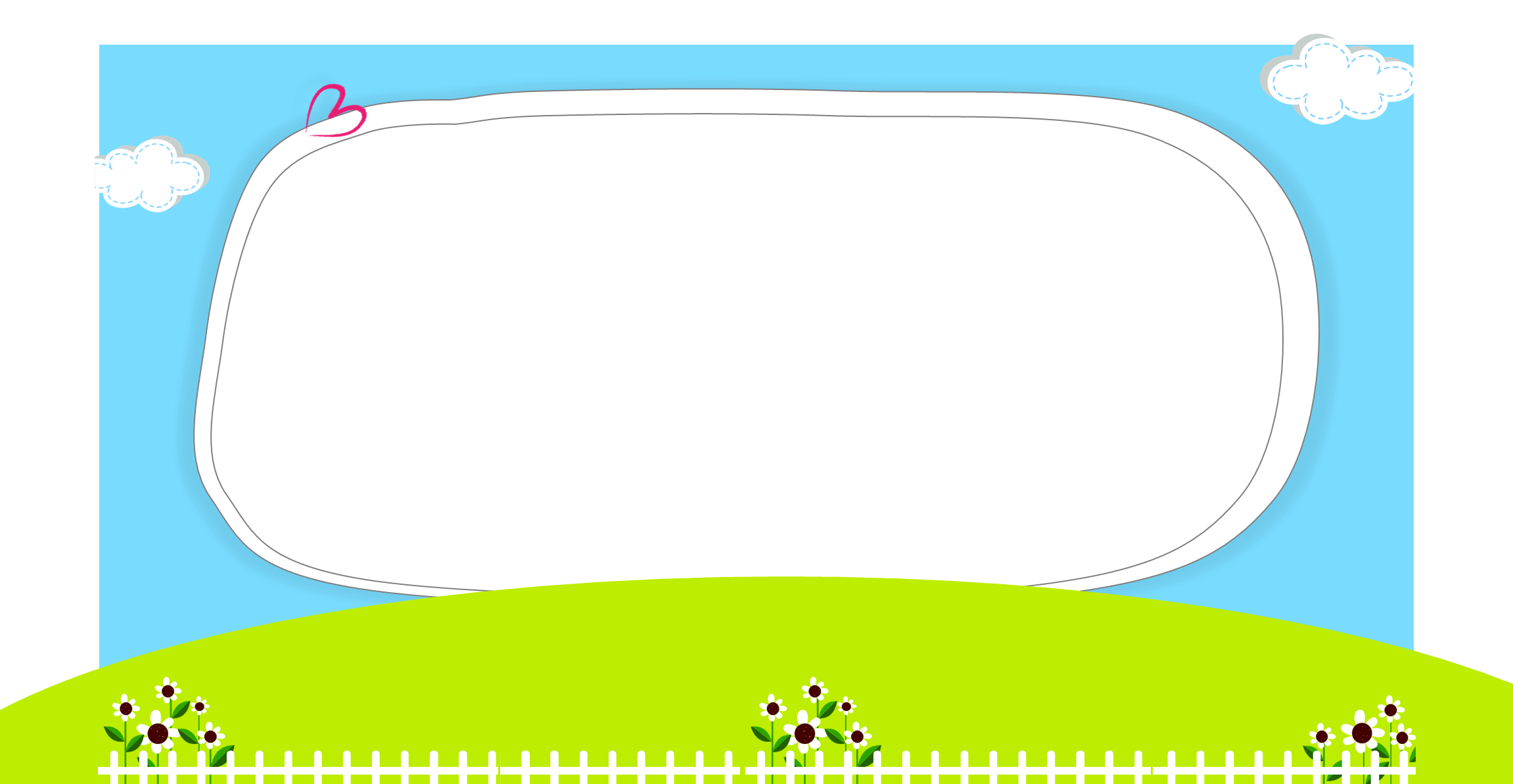 Ba Bể Lake / deep / Biển Hồ Lake.
Ba Bể Lake is deeper than Biển Hồ Lake.
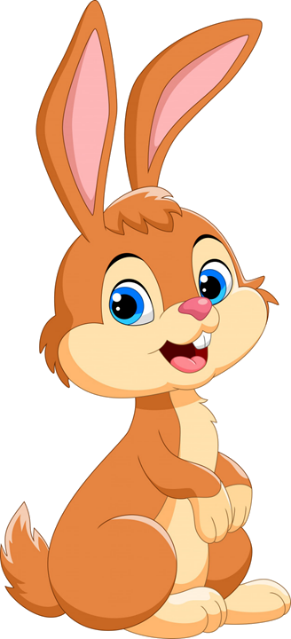 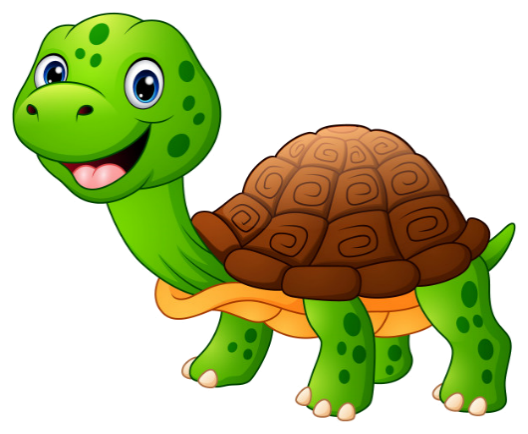 Answer
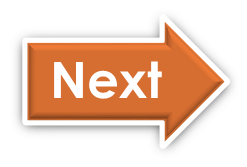 [Speaker Notes: Ms Huyền Phạm - 0936.082.789 – YOUTUBE: MsPham.  Facebook: Dạy và học cùng công nghệ.]
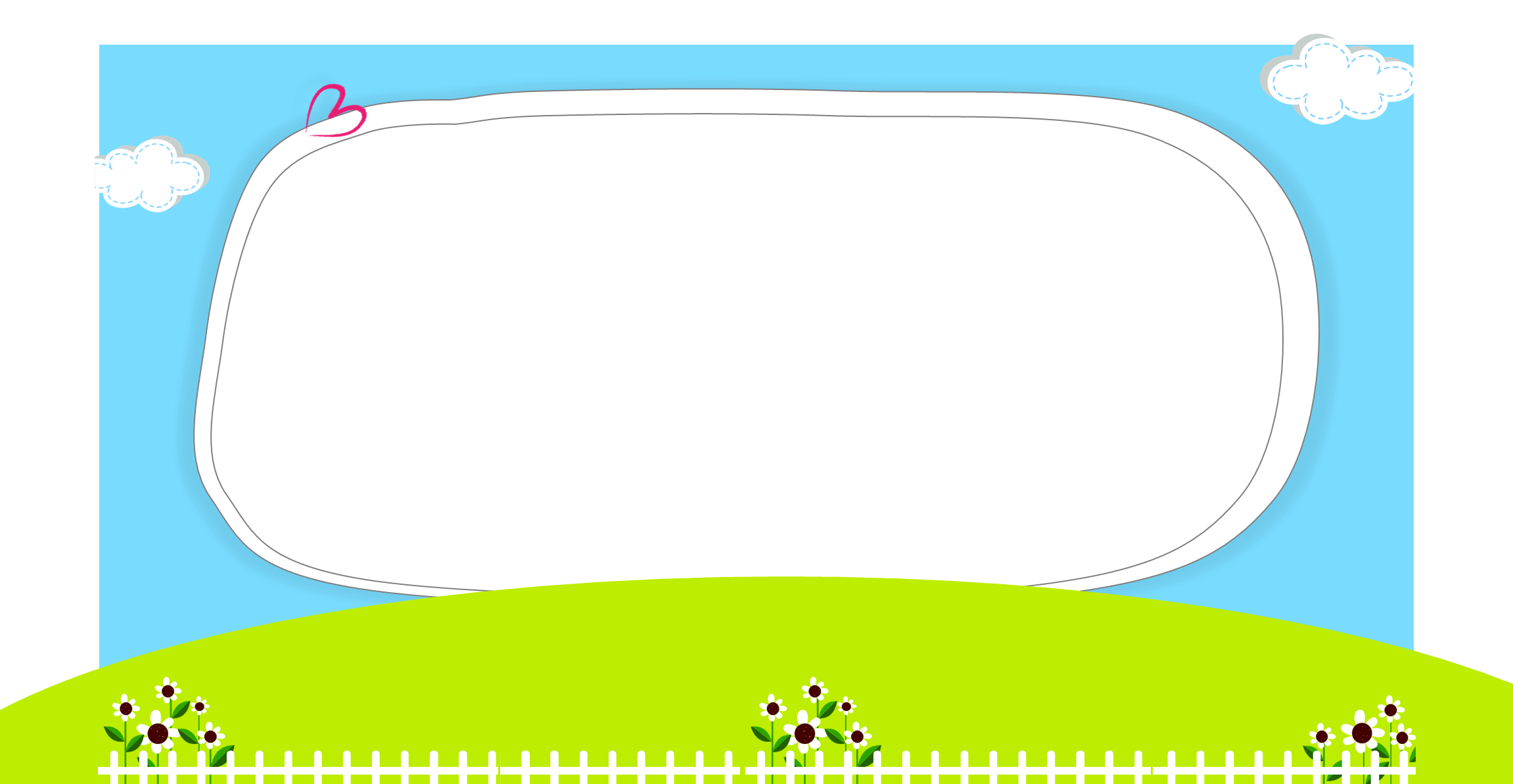 Hương River / short / Mekong River
Hương River is shorter than Mekong River.
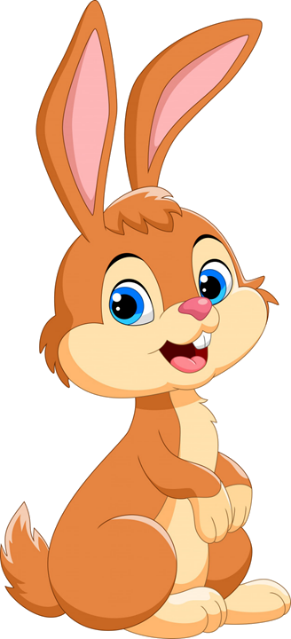 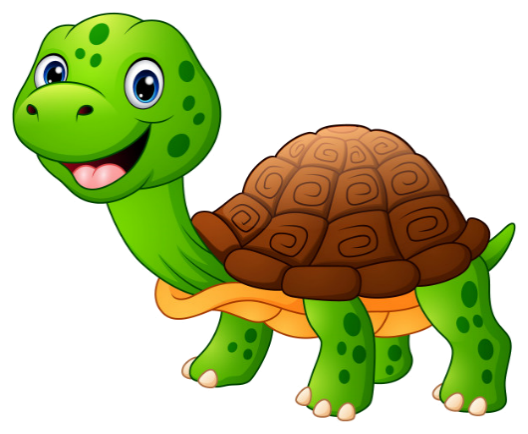 Answer
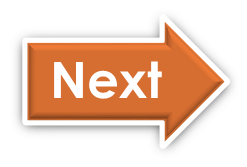 [Speaker Notes: Ms Huyền Phạm - 0936.082.789 – YOUTUBE: MsPham.  Facebook: Dạy và học cùng công nghệ.]
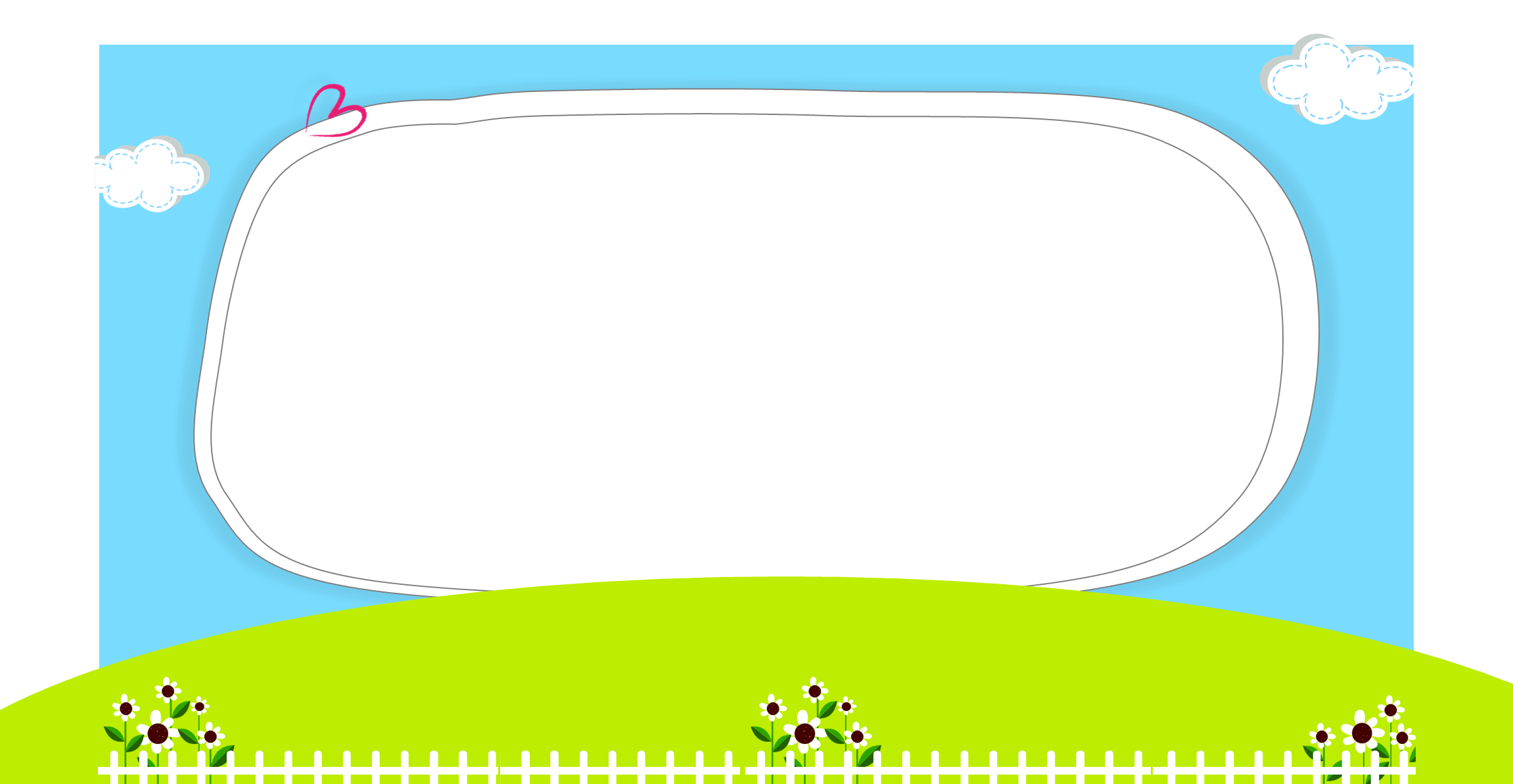 The mountain / high / the hill
The mountain is higher than the hill.
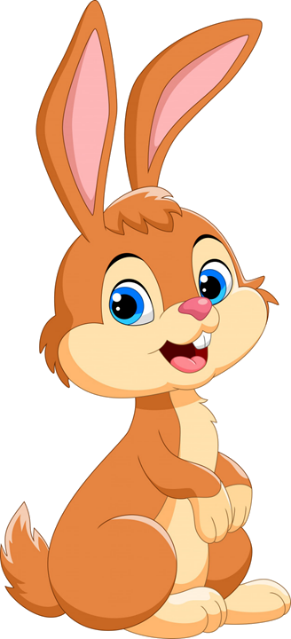 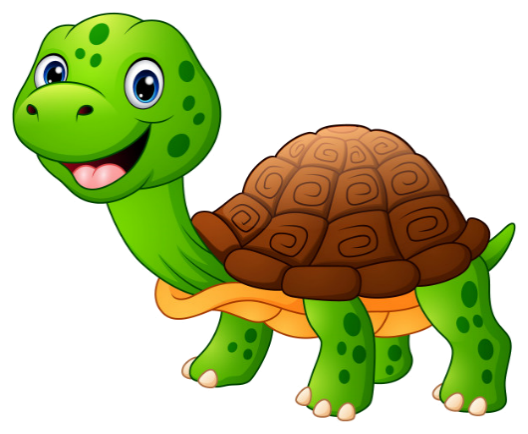 Answer
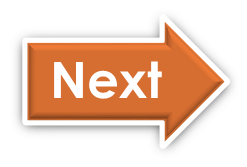 [Speaker Notes: Ms Huyền Phạm - 0936.082.789 – YOUTUBE: MsPham.  Facebook: Dạy và học cùng công nghệ.]
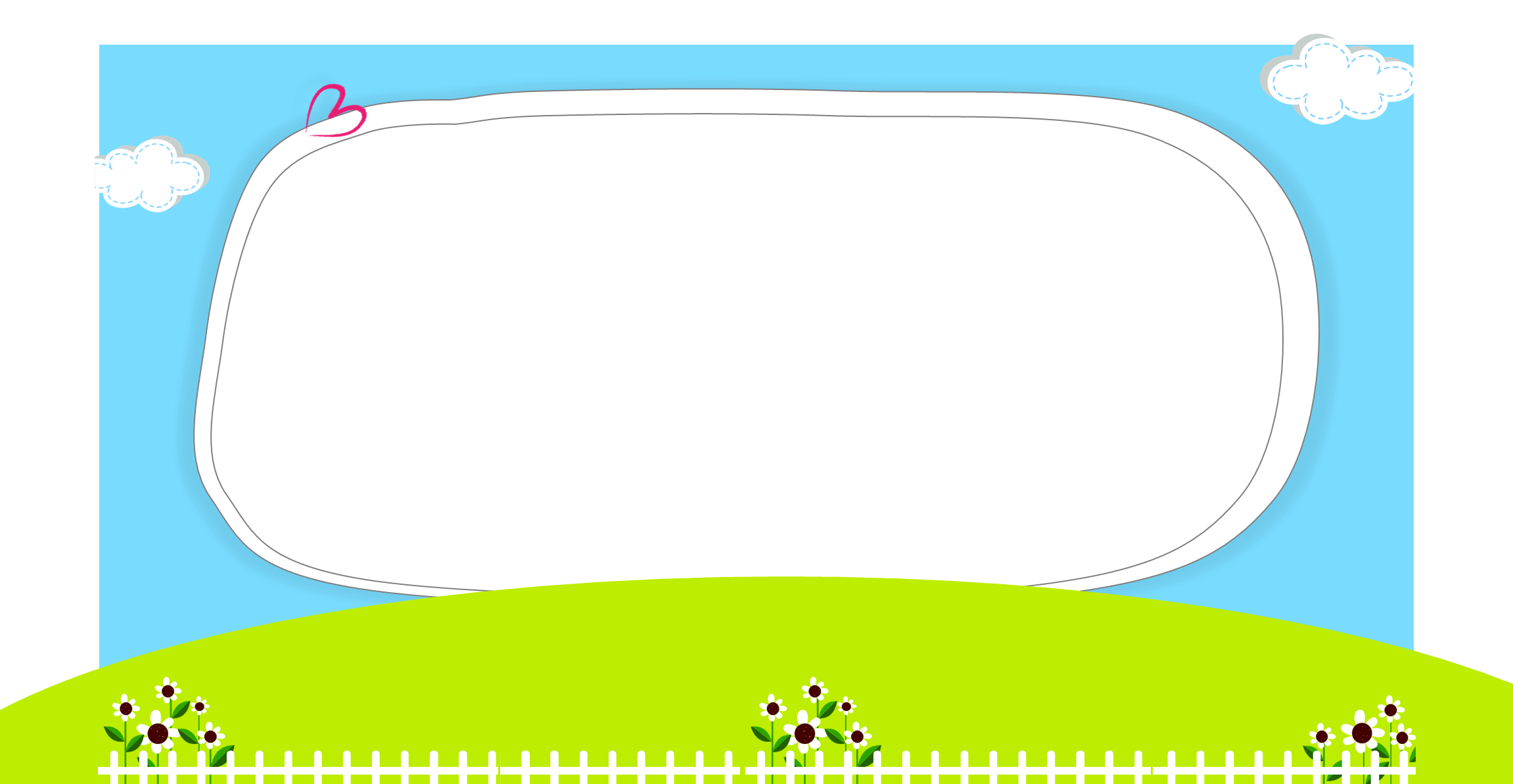 The forest / clean / the city
The forest is cleaner than the city
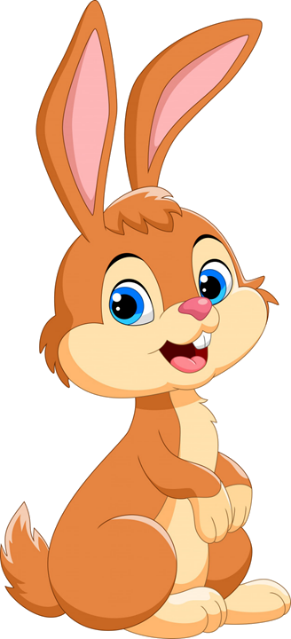 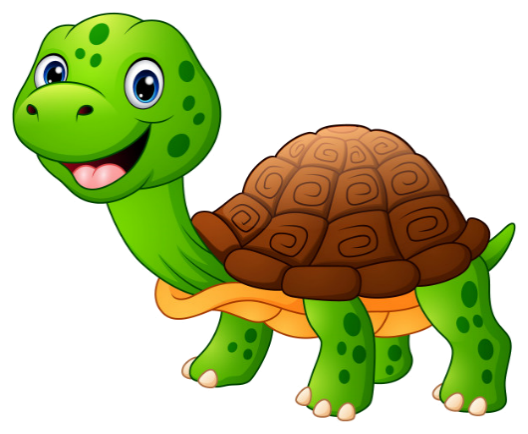 Answer
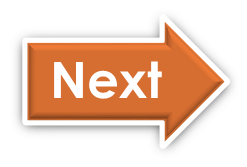 [Speaker Notes: Ms Huyền Phạm - 0936.082.789 – YOUTUBE: MsPham.  Facebook: Dạy và học cùng công nghệ.]
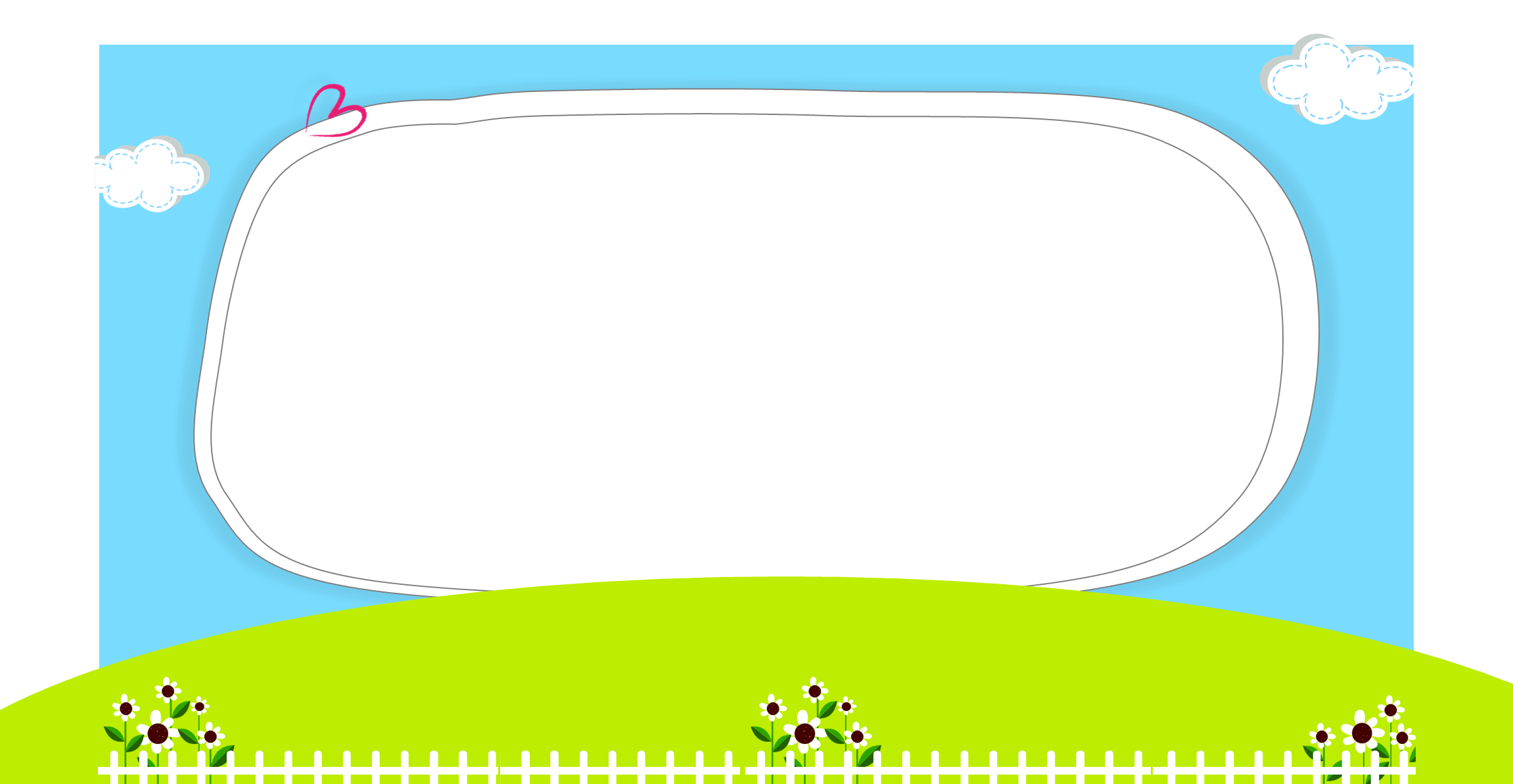 Bản Giốc Waterfall / large / Thủy Tiên Waterfall
Bản Giốc Waterfall is larger than Thủy Tiên Waterfall.
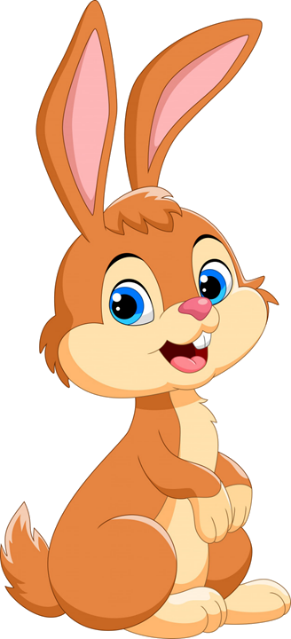 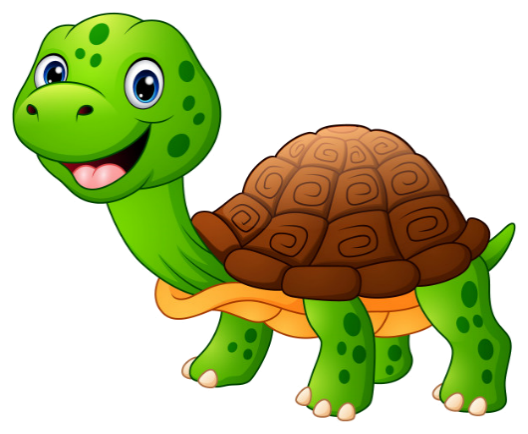 Answer
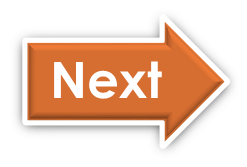 [Speaker Notes: Ms Huyền Phạm - 0936.082.789 – YOUTUBE: MsPham.  Facebook: Dạy và học cùng công nghệ.]
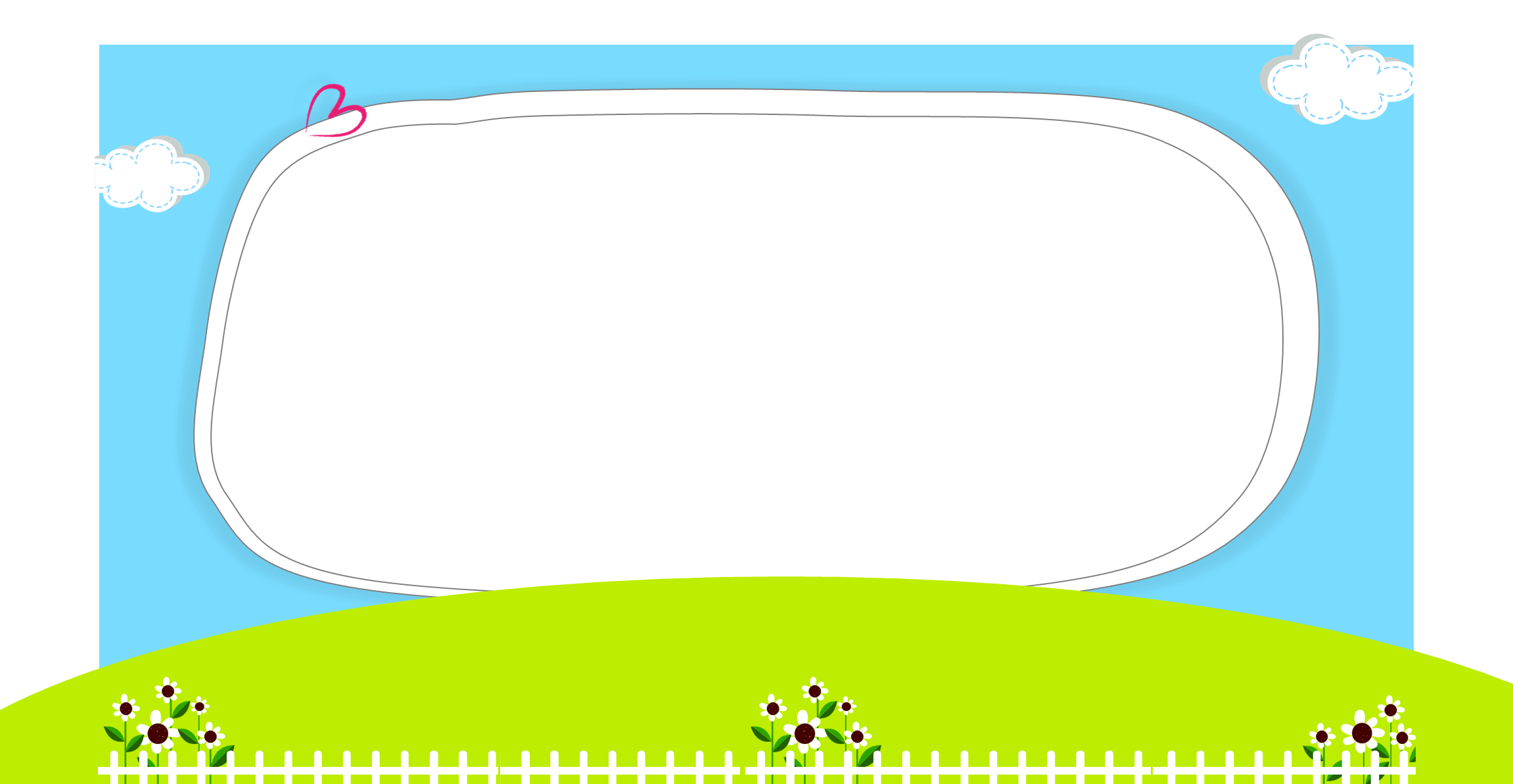 The countryside / small / the big city
The countryside is smaller than the big city.
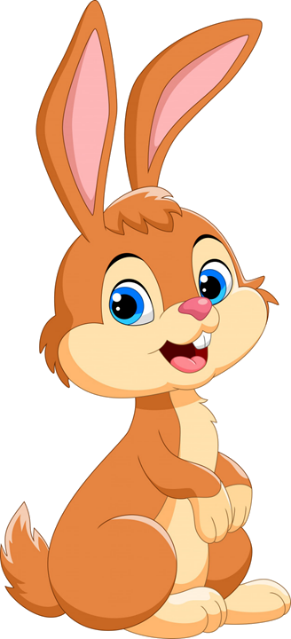 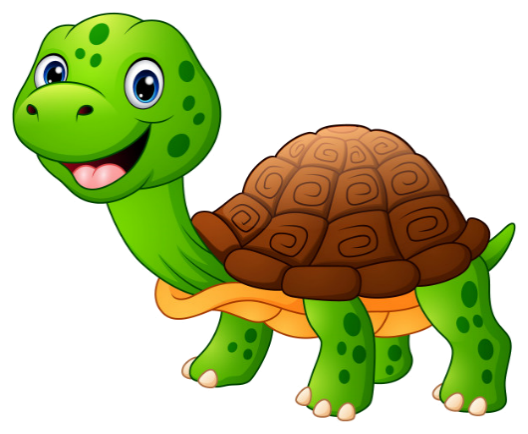 Answer
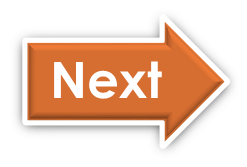 [Speaker Notes: Ms Huyền Phạm - 0936.082.789 – YOUTUBE: MsPham.  Facebook: Dạy và học cùng công nghệ.]
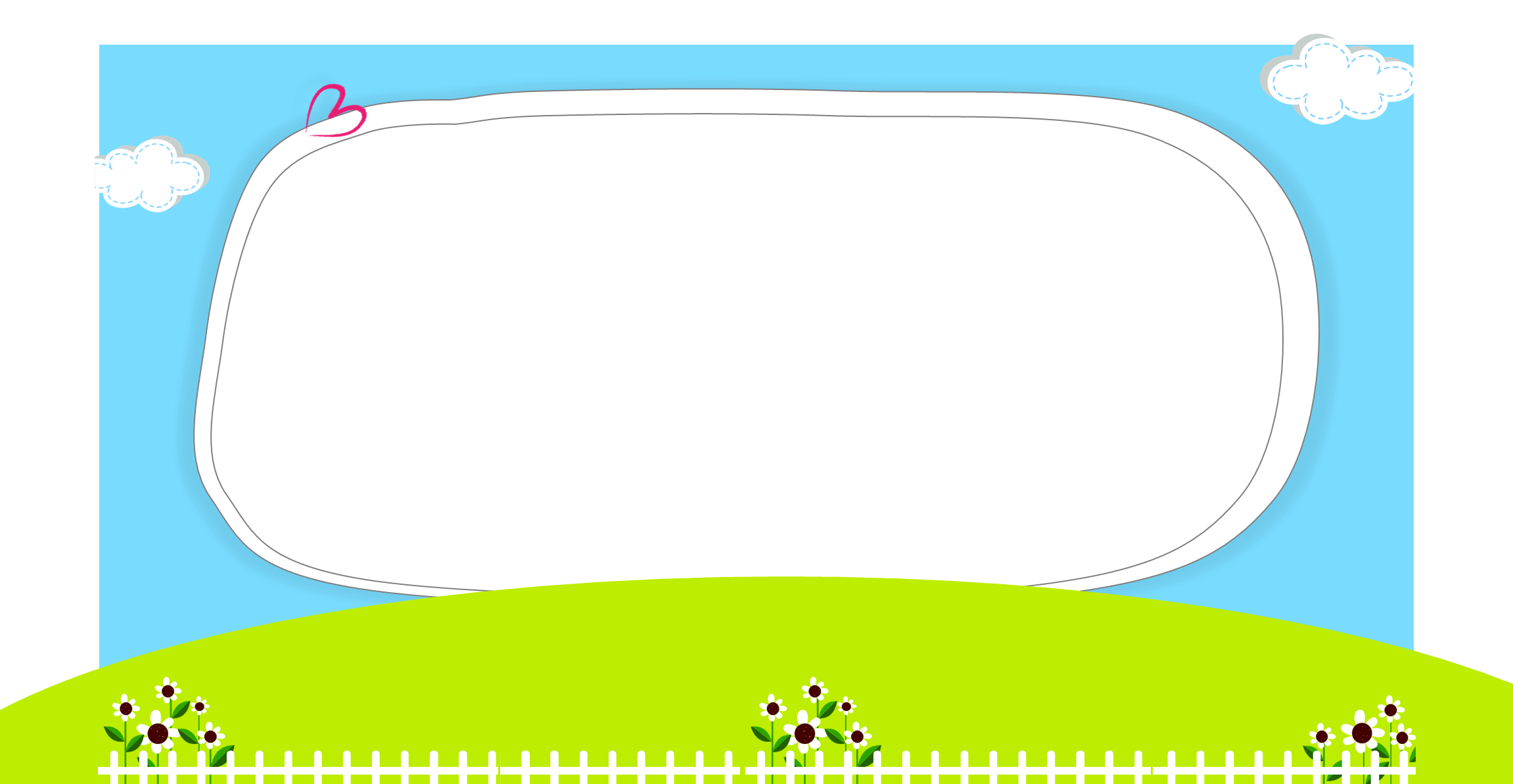 Living in the town / cheap / living in the city.
Living in the town is cheaper than living in the city
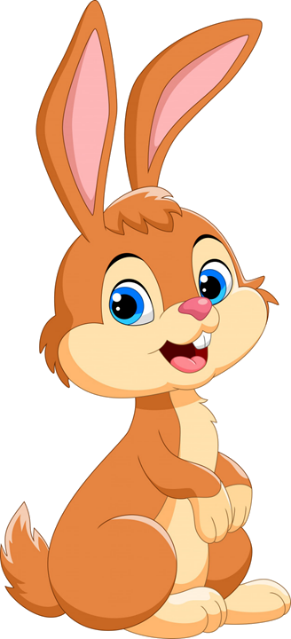 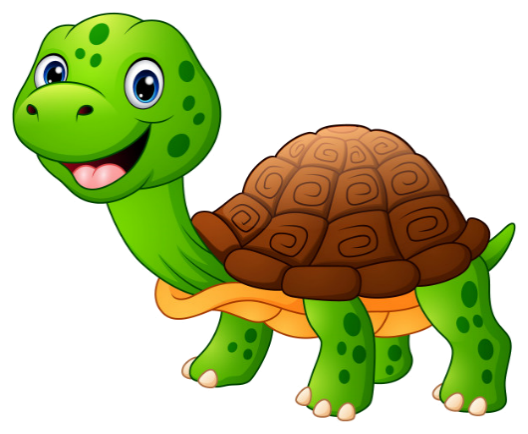 Answer
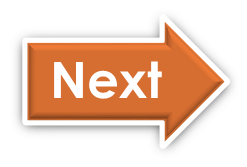 [Speaker Notes: Ms Huyền Phạm - 0936.082.789 – YOUTUBE: MsPham.  Facebook: Dạy và học cùng công nghệ.]
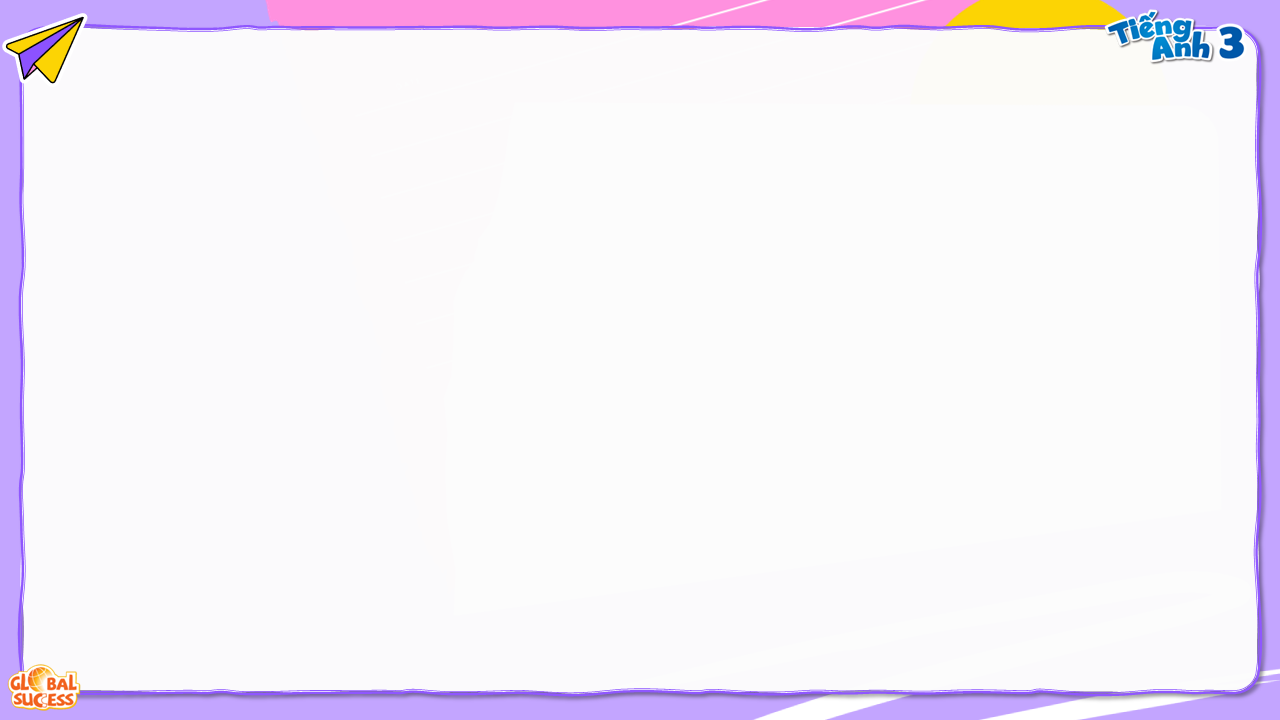 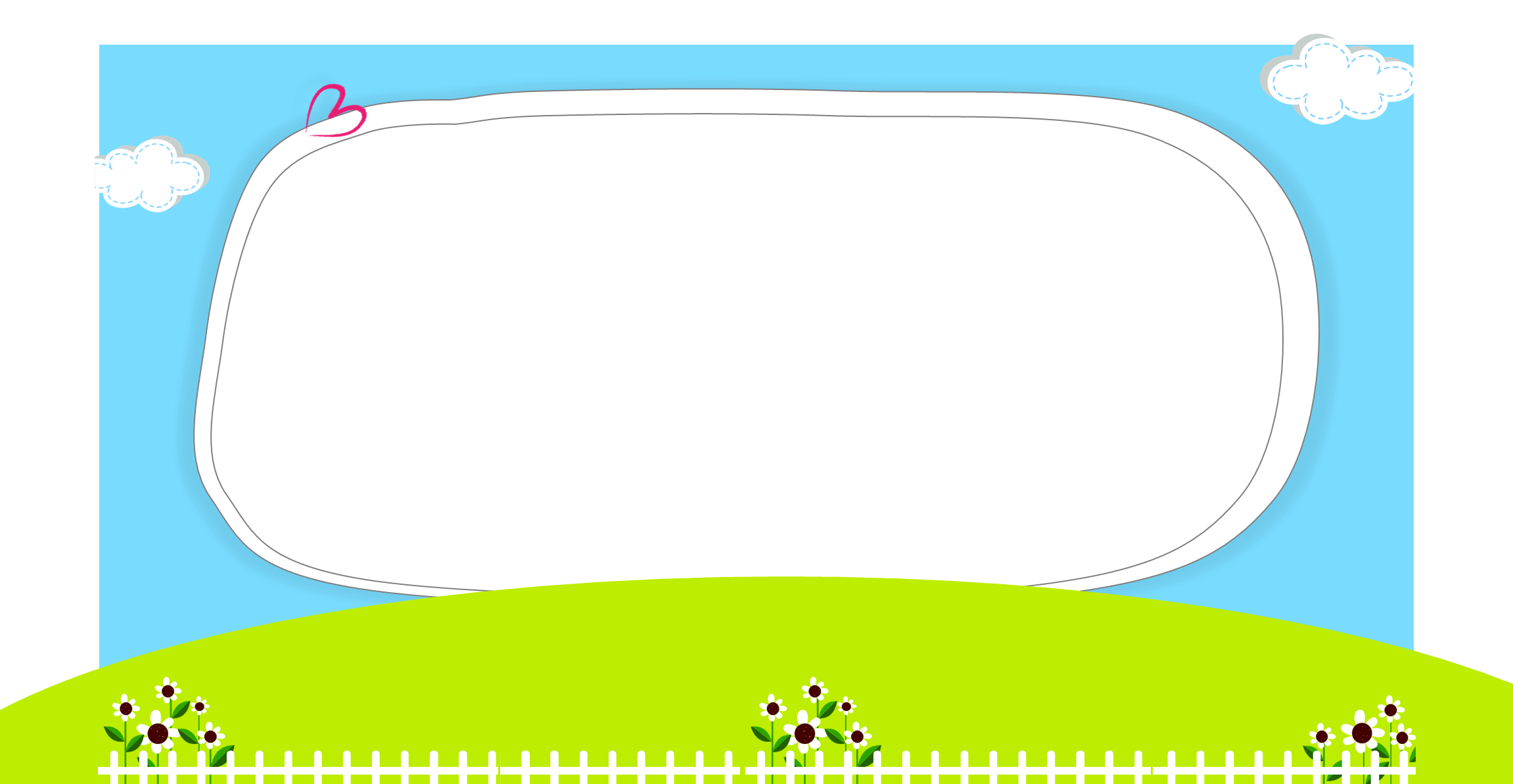 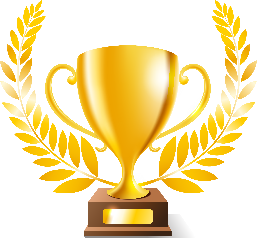 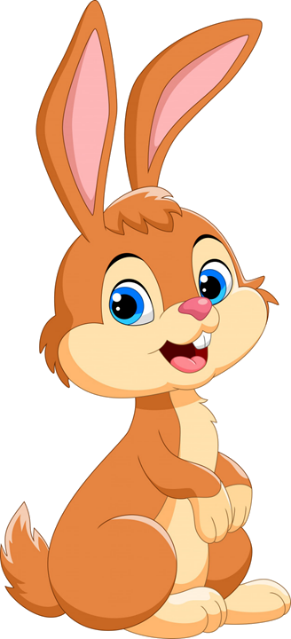 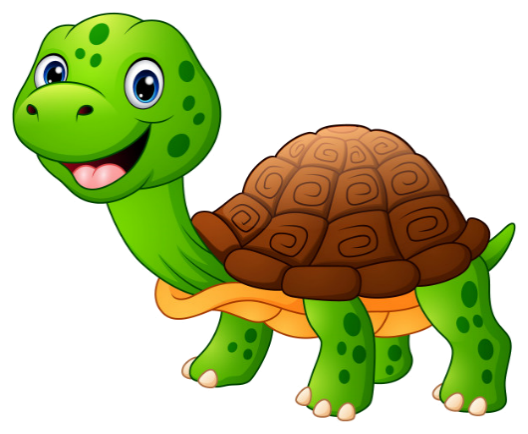 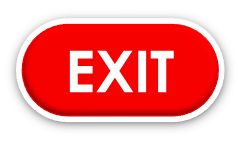 [Speaker Notes: Ms Huyền Phạm - 0936.082.789 – YOUTUBE: MsPham.  Facebook: Dạy và học cùng công nghệ.]
PRACTICE – Pupils’ Book (p.47)
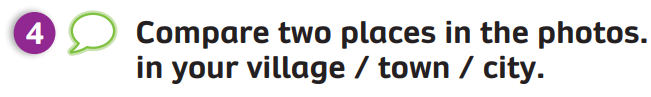 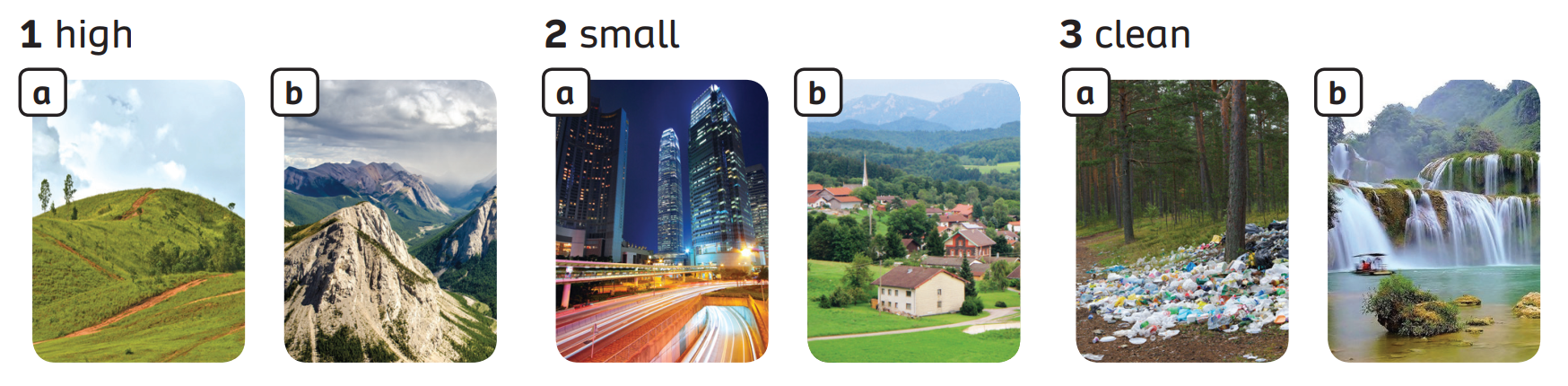 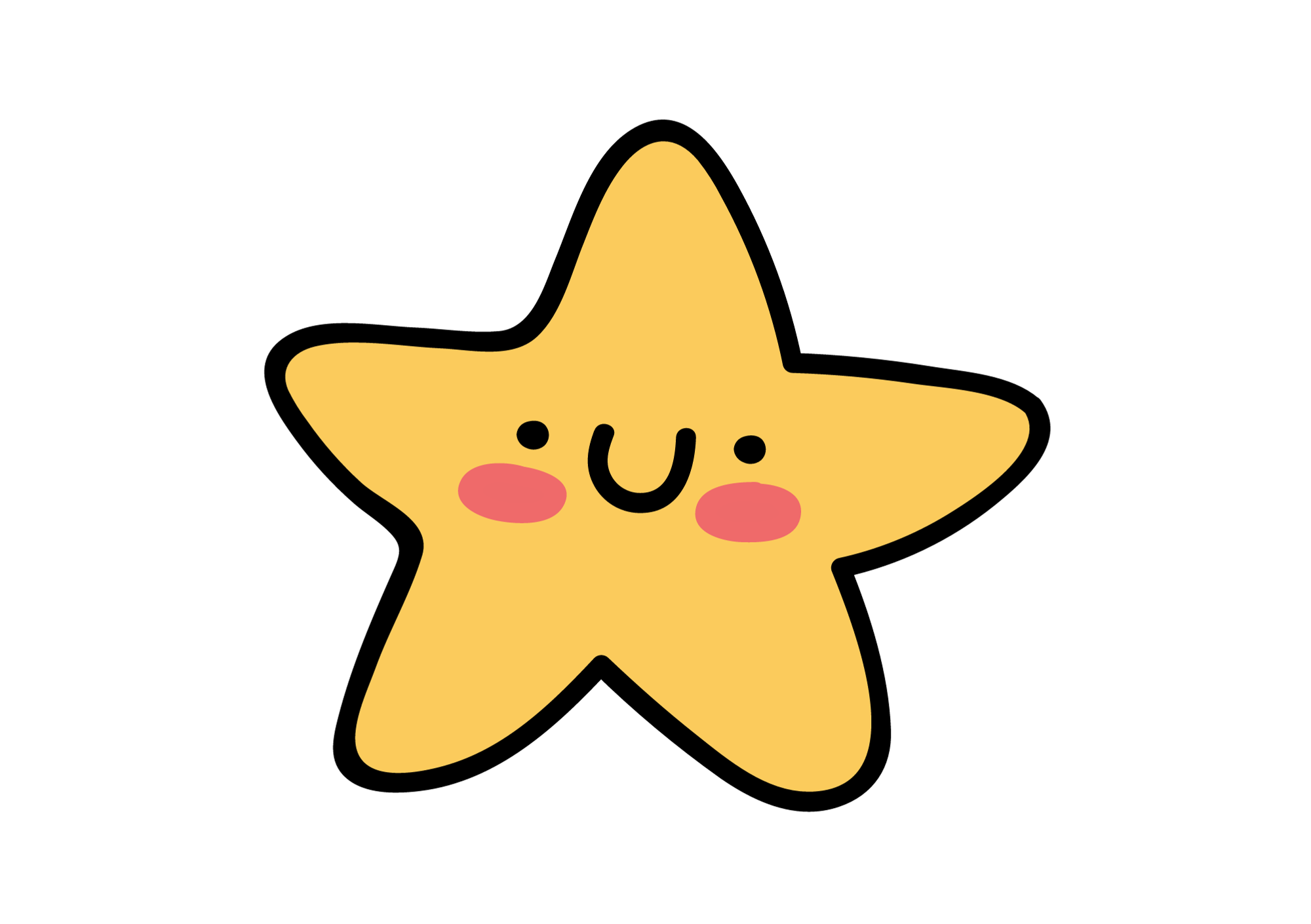 Look at the adjectives and pictures.
In pairs, compare pictures A and B. Make comparative sentences.
PRACTICE – Pupils’ Book (p.47)
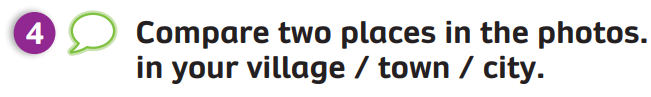 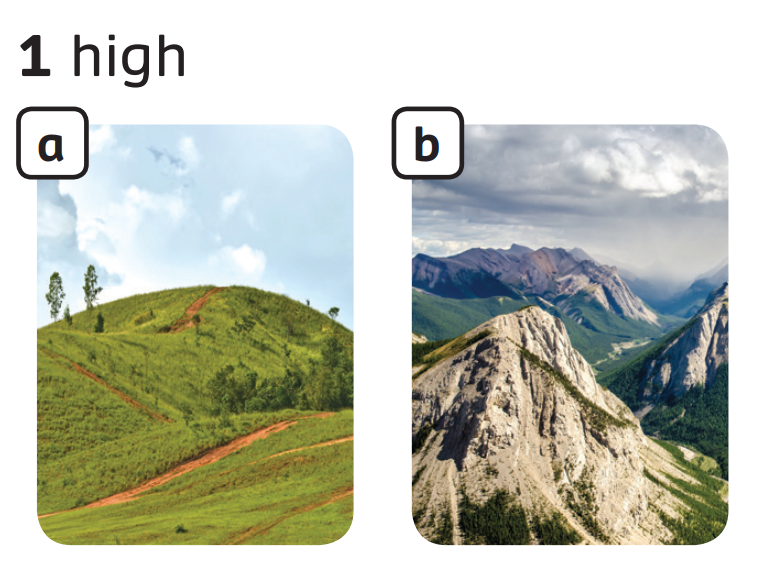 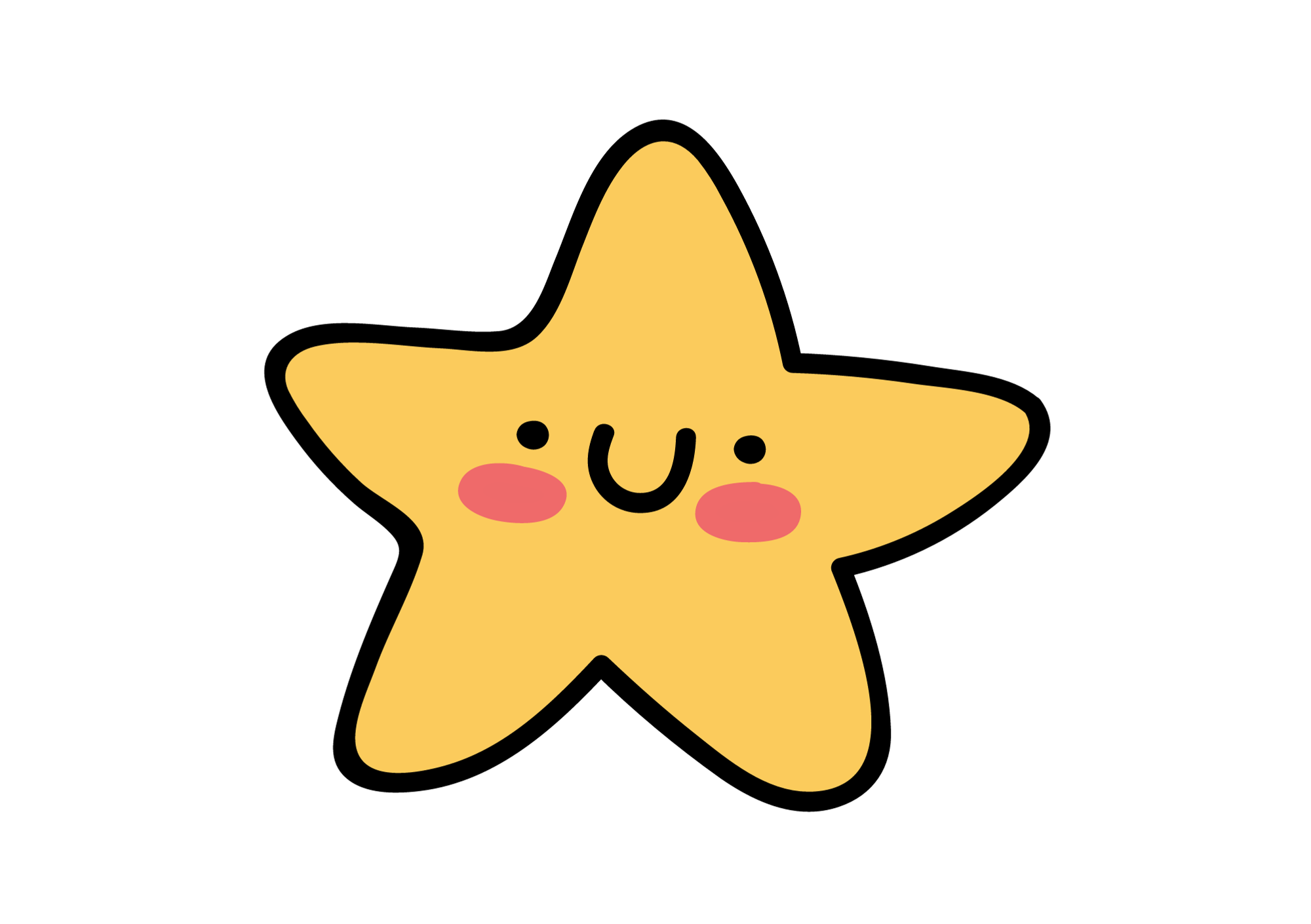 The mountain is higher than the hill
Example Answer
Look at the adjectives and pictures.
In pairs, compare pictures A and B. Make comparative sentences.  
Check the answer with the whole class.
PRACTICE – Pupils’ Book (p.47)
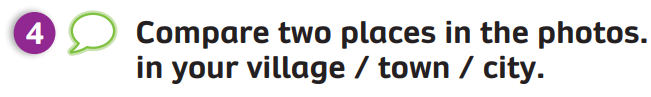 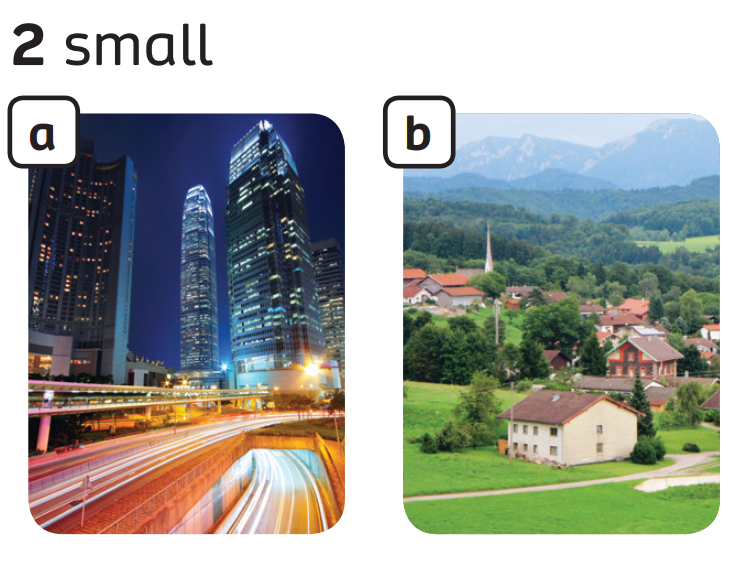 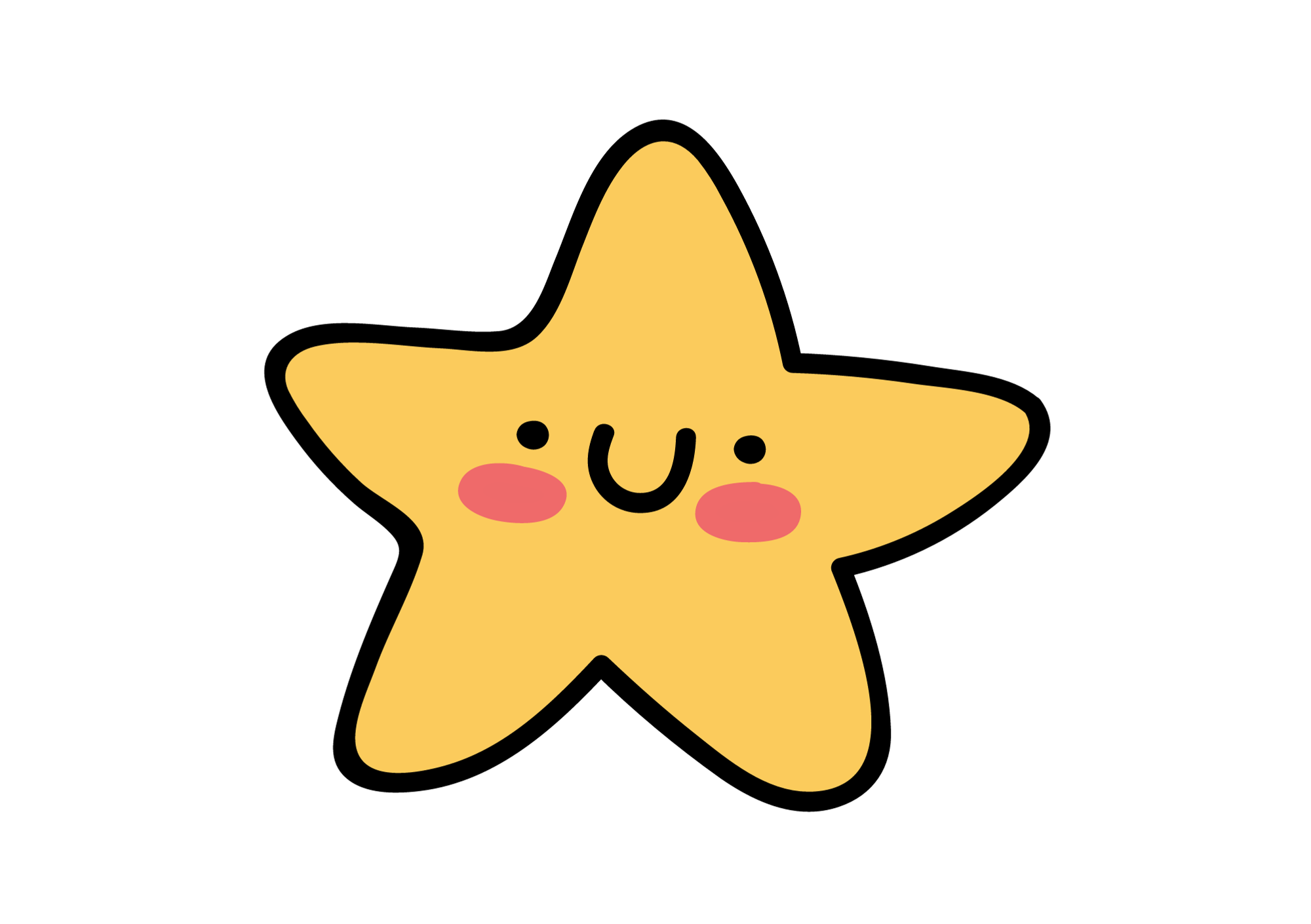 The town is smaller than the city.
Example Answer
Look at the adjectives and pictures.
In pairs, compare pictures A and B. Make comparative sentences.  
Check the answer with the whole class.
PRACTICE – Pupils’ Book (p.47)
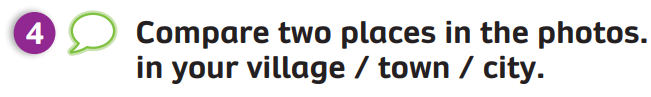 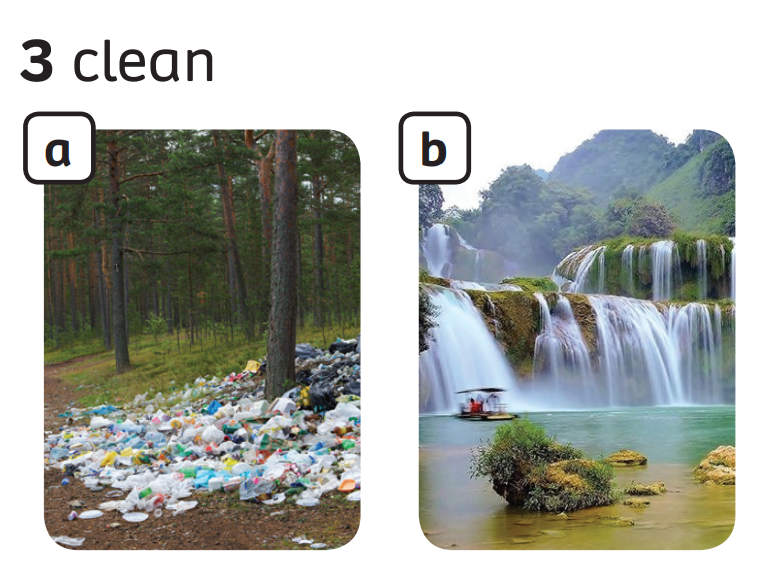 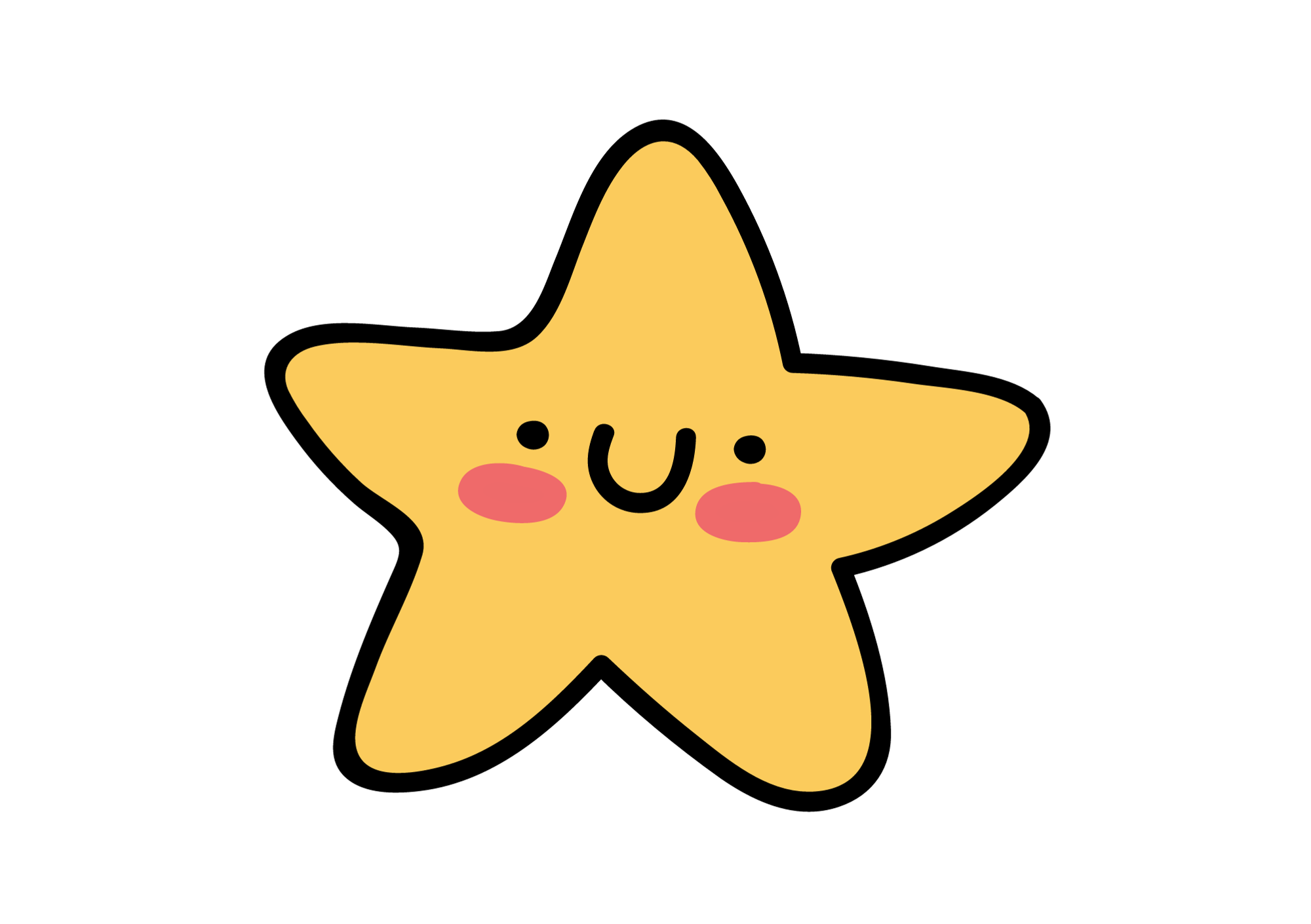 The waterfall is cleaner than the forest.
Example Answer
Look at the adjectives and pictures.
In pairs, compare pictures A and B. Make comparative sentences.  
Check the answer with the whole class.
PRODUCTION
Compare the places in your village /  town / city.
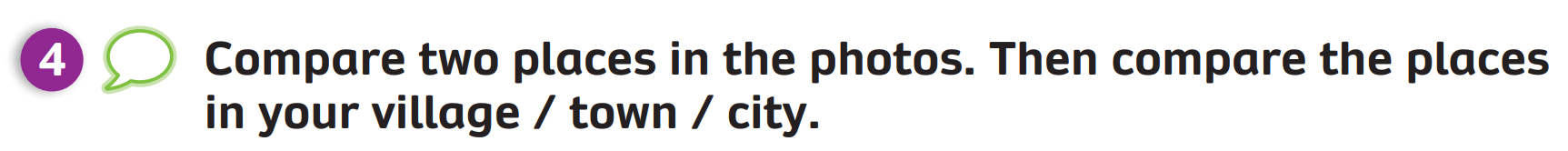 In my city, Hoàn Kiếm Lake is smaller than West Lake.
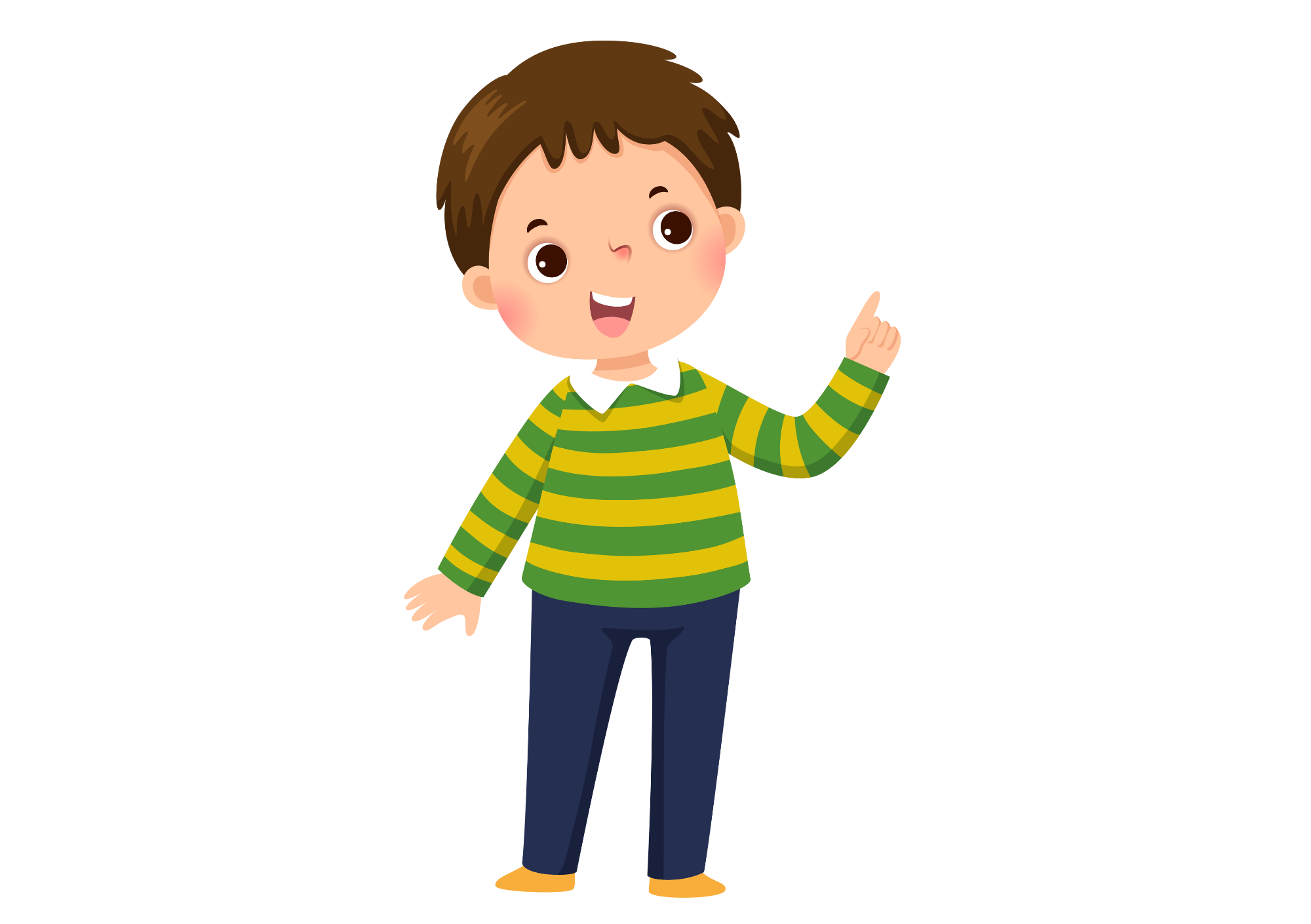 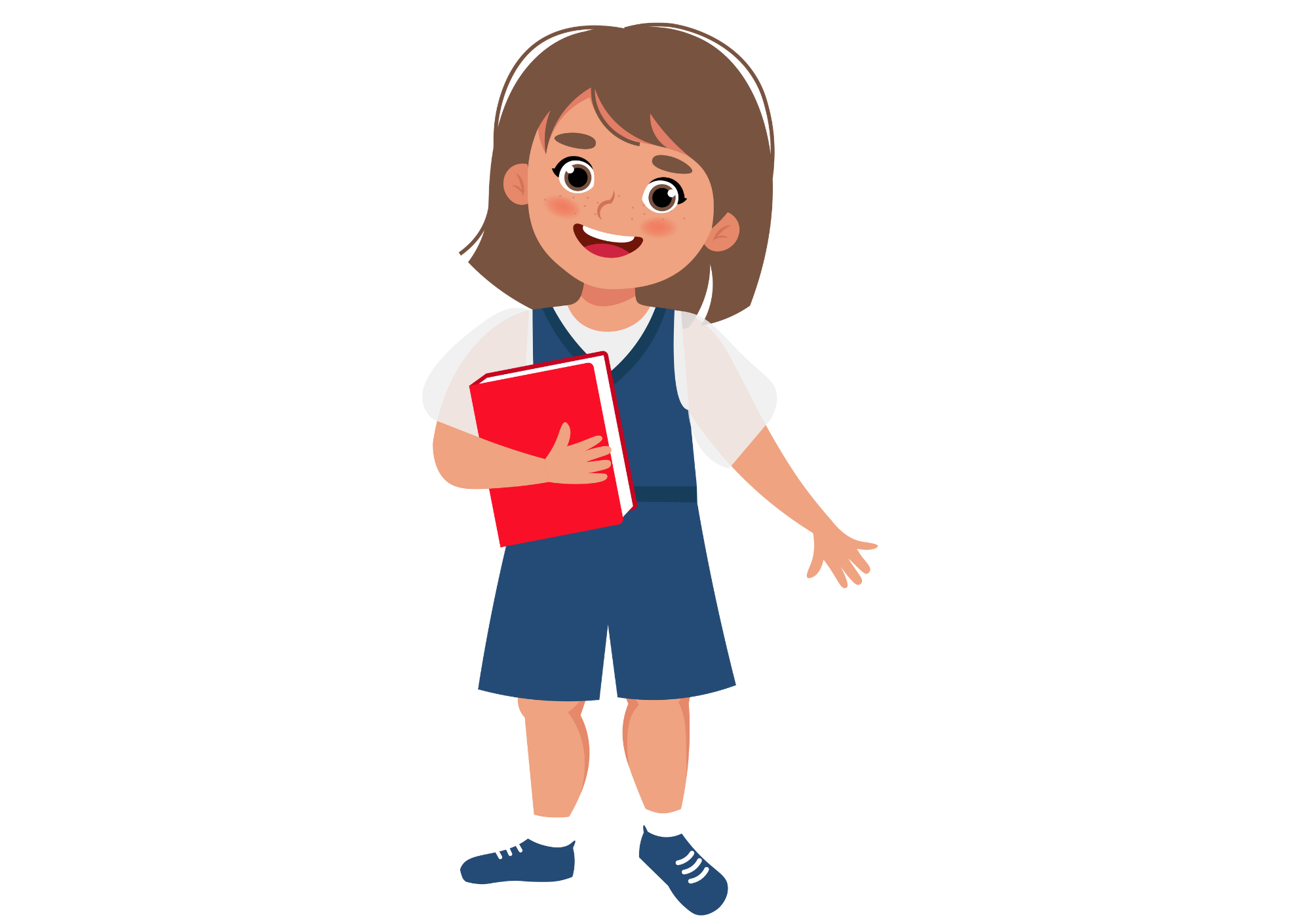 In my town, Thủy Tiên Waterfall is higher than Gia Long Waterfall
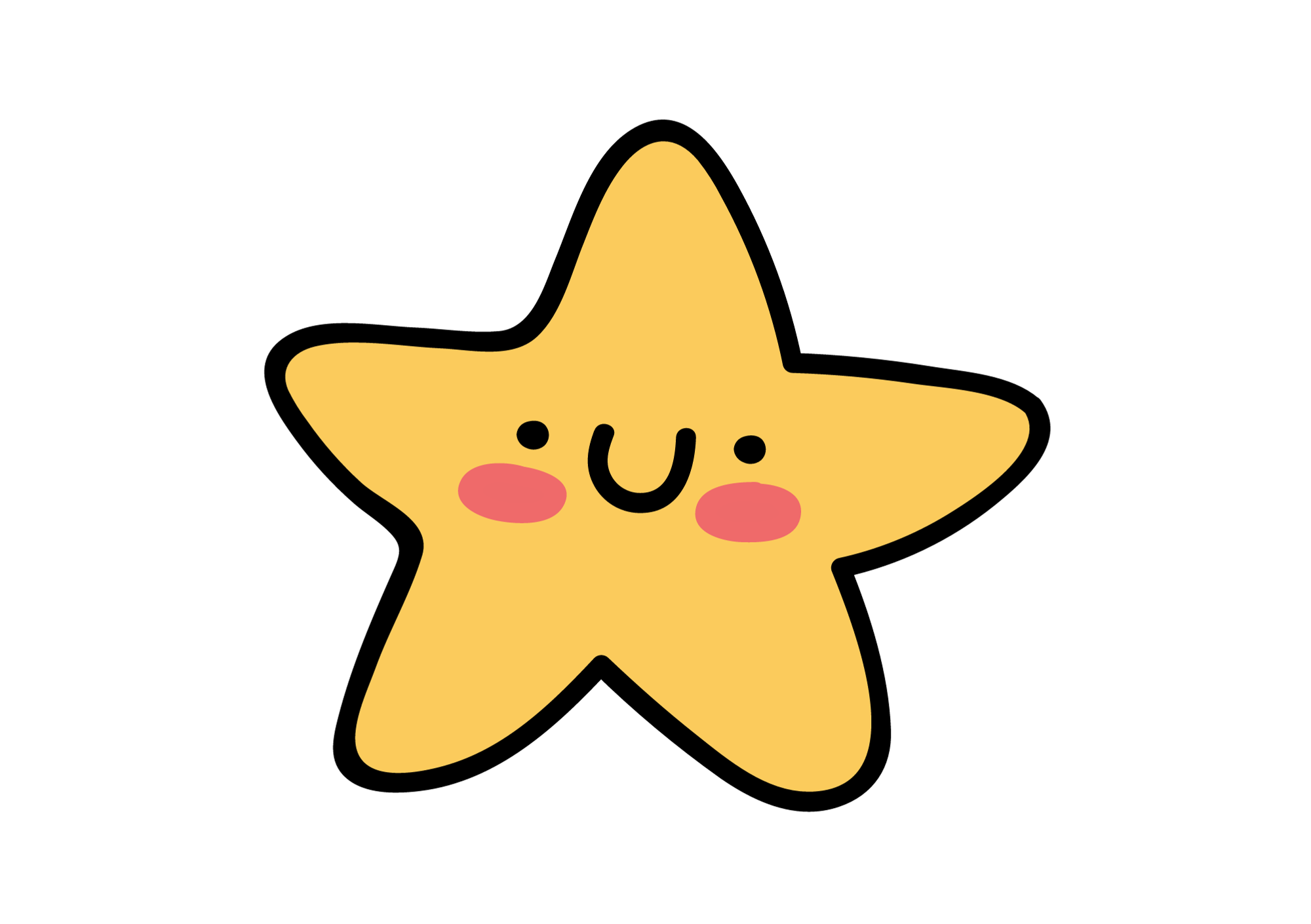 In groups of 4, work together to compare places in their village, town, or city.
Look at the example. Invite some groups to present.
HOMEWORK
HOMEWORK
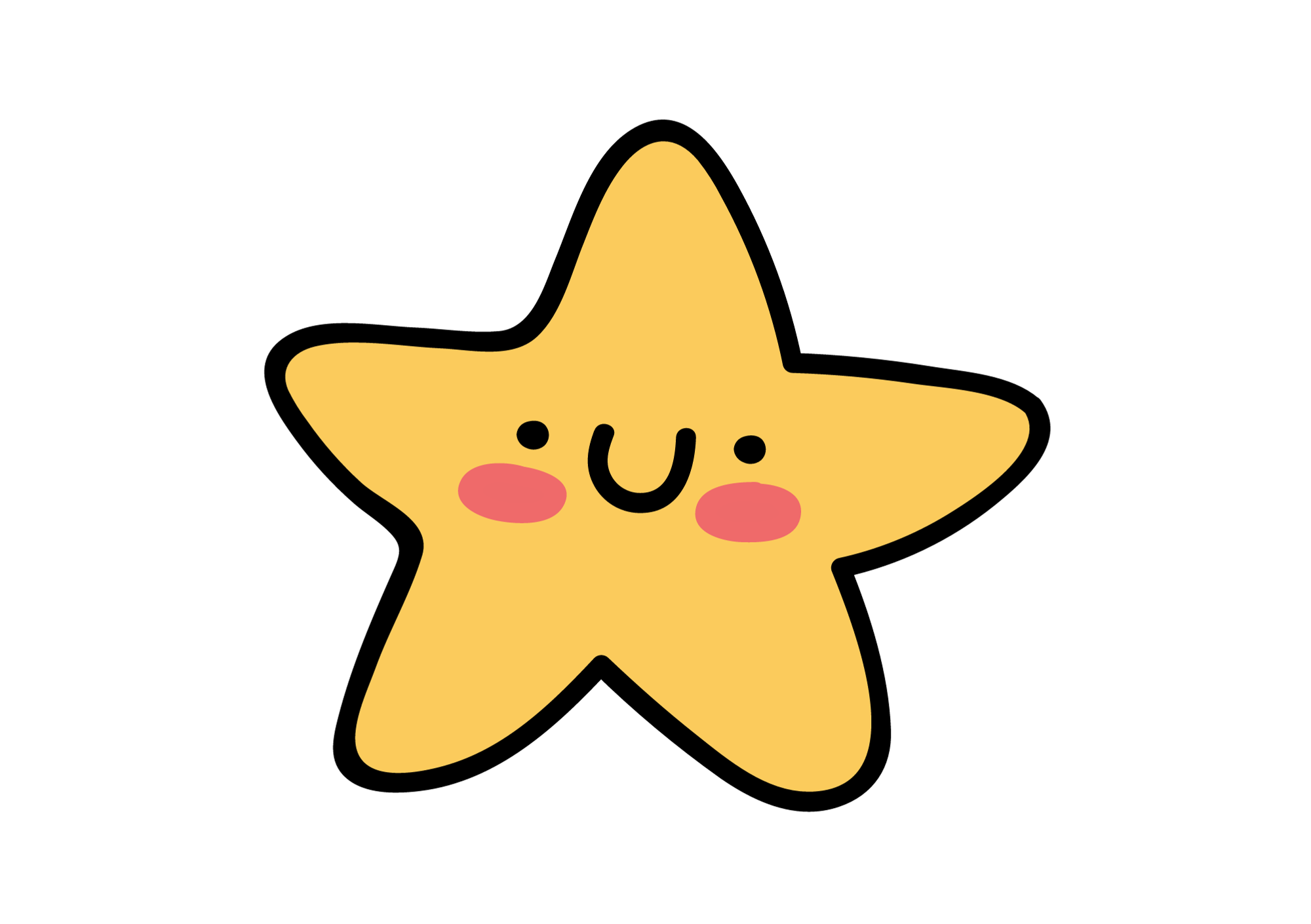 Review Vocabulary and Grammar.
Do exercises in the Activity Book (page 38).
Check answers in the Teacher’s book (page 84) or Active Teach.
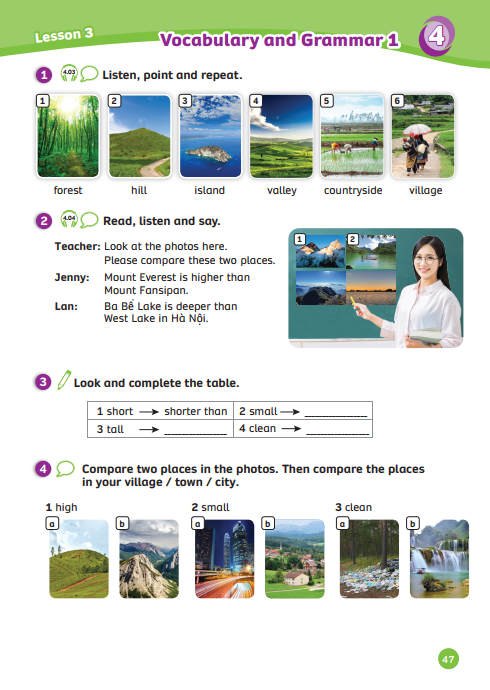 UNIT 4 – Lesson 3B
We’ve learned…
- Outdoor Places
- to use comparative adjectives + than
- PB p.47
- AB p.38